Implementing Comprehensive, Integrated, Three-Tiered (Ci3T) Models: Planning for the Year Ahead
Ci3T Implementation: Session 5
[Speaker Notes: Greetings! We have included a few additional slides (currently hidden) for you to use if you would like when sharing information about treatment integrity and social validity with faculty and staff. These additional slides may be useful in providing additional details, especially to those new to Ci3T and data-informed professional learning activities at Tier 1.]
Let’s Connect on Social Media!
Tag us in your Ci3T highlights- we’d love to see Ci3T in action! 
Follow us on Twitter or Instagram for updates and links to resources!
@Ci3TModel
Ci3T Professional Learning Calendar
Agenda
Welcome
Procedures for Monitoring
Review your School’s Social Validity & Treatment Integrity Data
Review your School’s Spring Screening Data
Planning for the Year Ahead 2023-2024
Focusing on Data-Informed Professional Learning
Wrapping Up and Moving Forward
Review and Preview
Last Time
Today…
Data-Informed Decision-Making
Integrated Lesson Planning at Tier 1
Planning and Implementing Tier 2 Interventions
Planning and Implementing Tier 3 Interventions
Procedures for Monitoring
Review your School’s Social Validity & Treatment Integrity Data
Review your School’s Spring Screening Data
Planning for the Year Ahead 2024-2025
Focusing on Data-Informed Professional Learning
Wrapping Up and Moving Forward
Welcome
Please pull up your Ci3T Implementation Manual
Renaming: School Initials + First and Last Name
To help us put you in breakout rooms with your colleagues today…
1. Click the three dots at the top 
right corner of your video square.
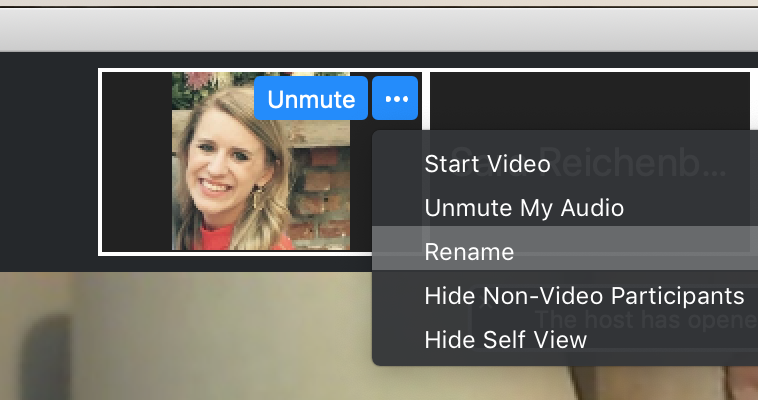 2. Rename yourself with your 
school initials then first and last name.
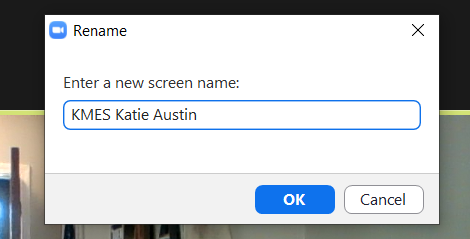 Accessing Professional Learning Materials
Navigate to ci3t.org/enhance
Type password: enhanceci3t!
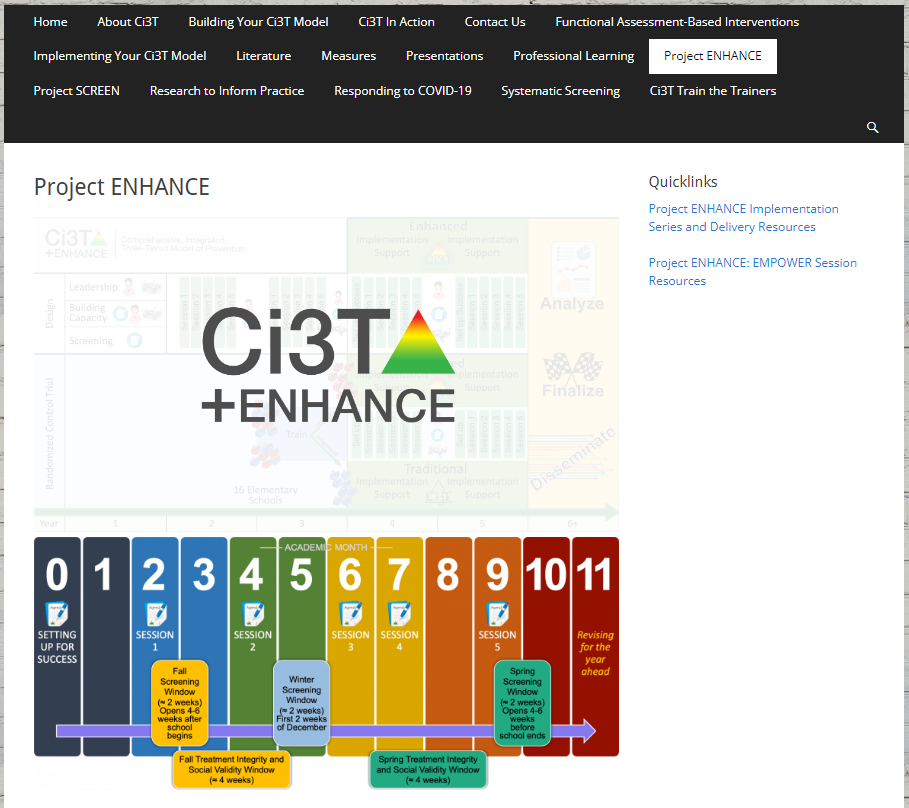 Access session resources via the Project ENHANCE Implementation Series and Delivery Resources quicklink or by scrolling to the bottom of the page
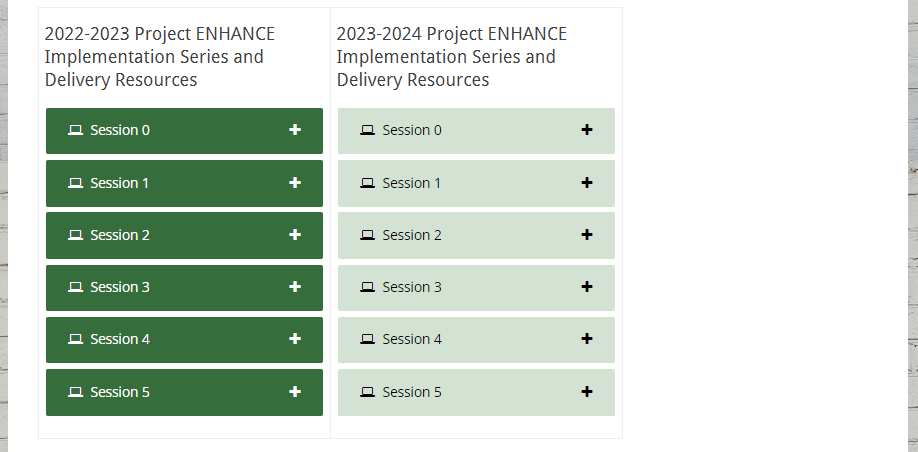 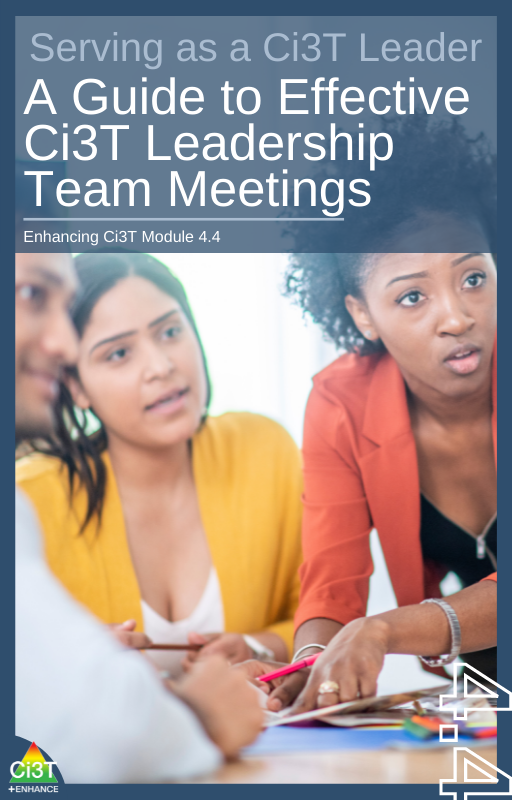 Agenda
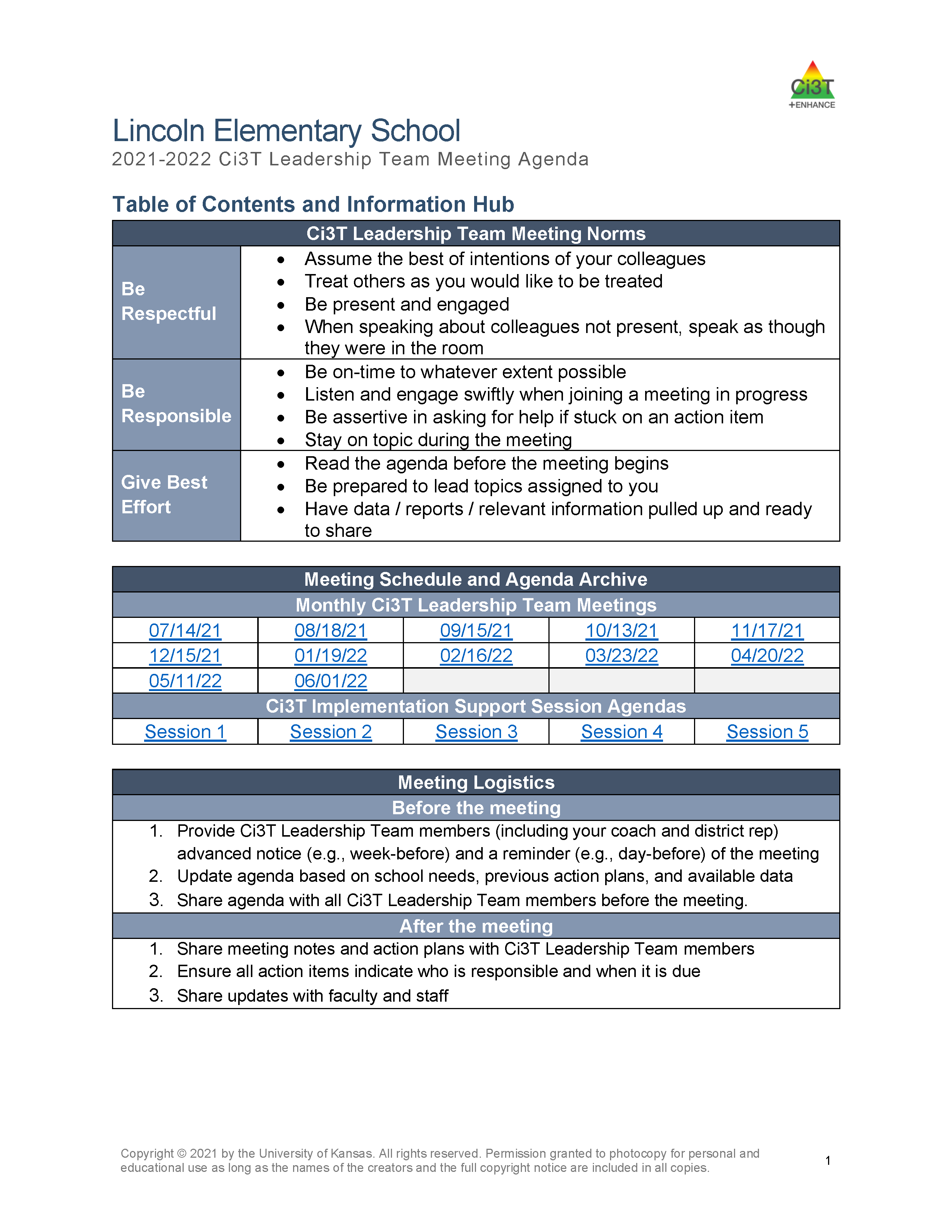 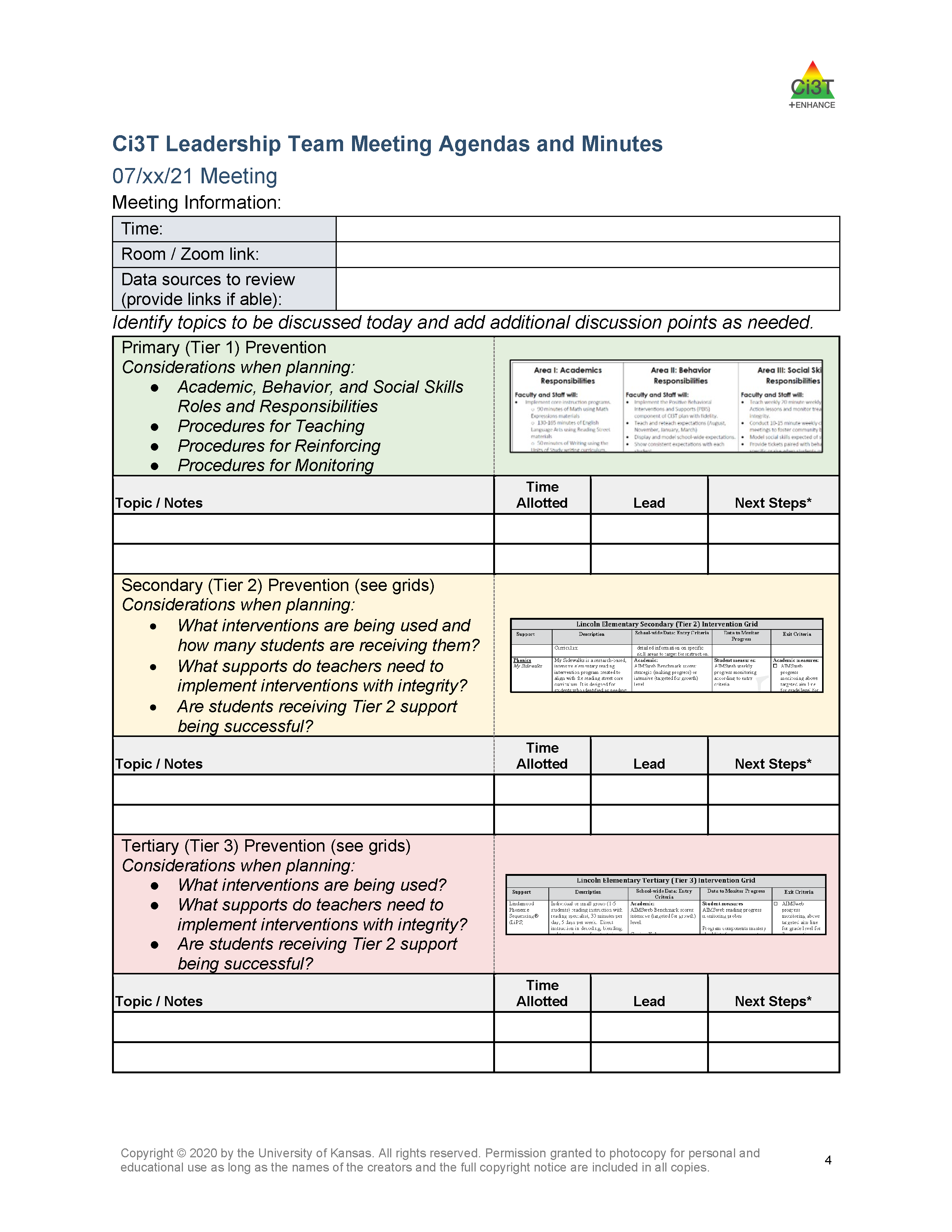 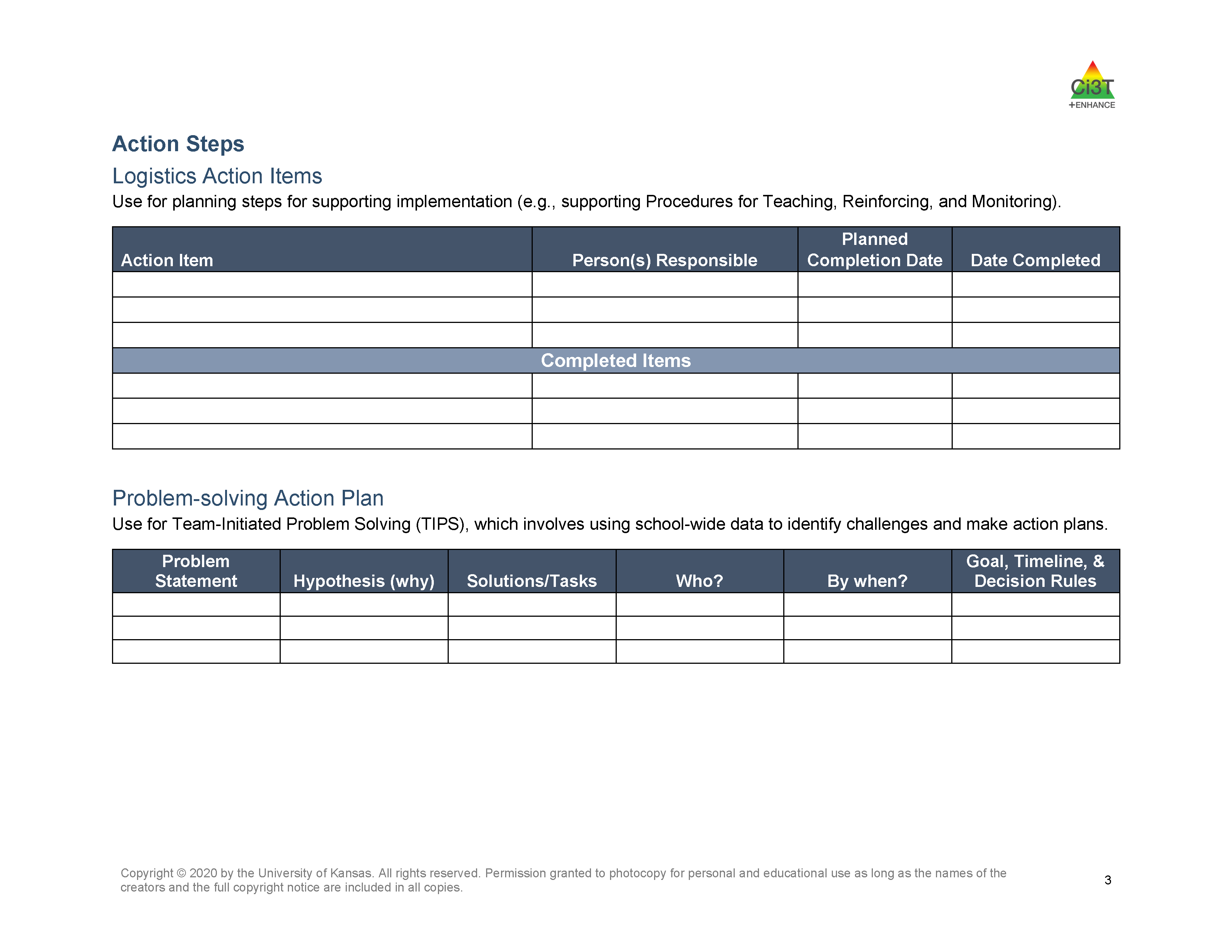 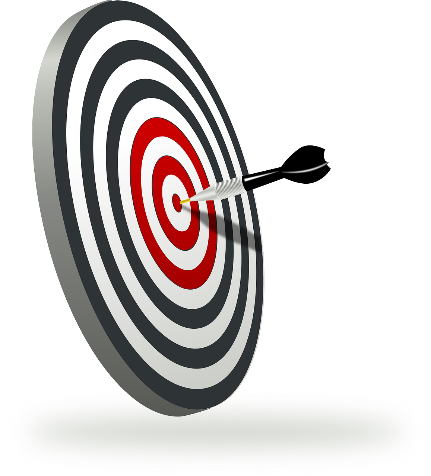 Goals for this Implementation Year
Establish effective Ci3T leadership structures
Gain a deeper understanding of Ci3T models of prevention
Implement your school’s plan with high fidelity
Collect and use social validity and treatment integrity data to monitor Ci3T plan implementation
Collect student academic and behavioral outcome data to inform Ci3T implementation efforts
Share data with all stakeholders regularly (e.g., monthly, quarterly)
Identify areas of additional professional learning for faculty and staff and support faculty and staff access to professional learning
Address any barriers to implementing your Ci3T model
Procedures for Monitoring
Review your School’s Social Validity & Treatment Integrity Data
Review your School’s Spring Screening Data
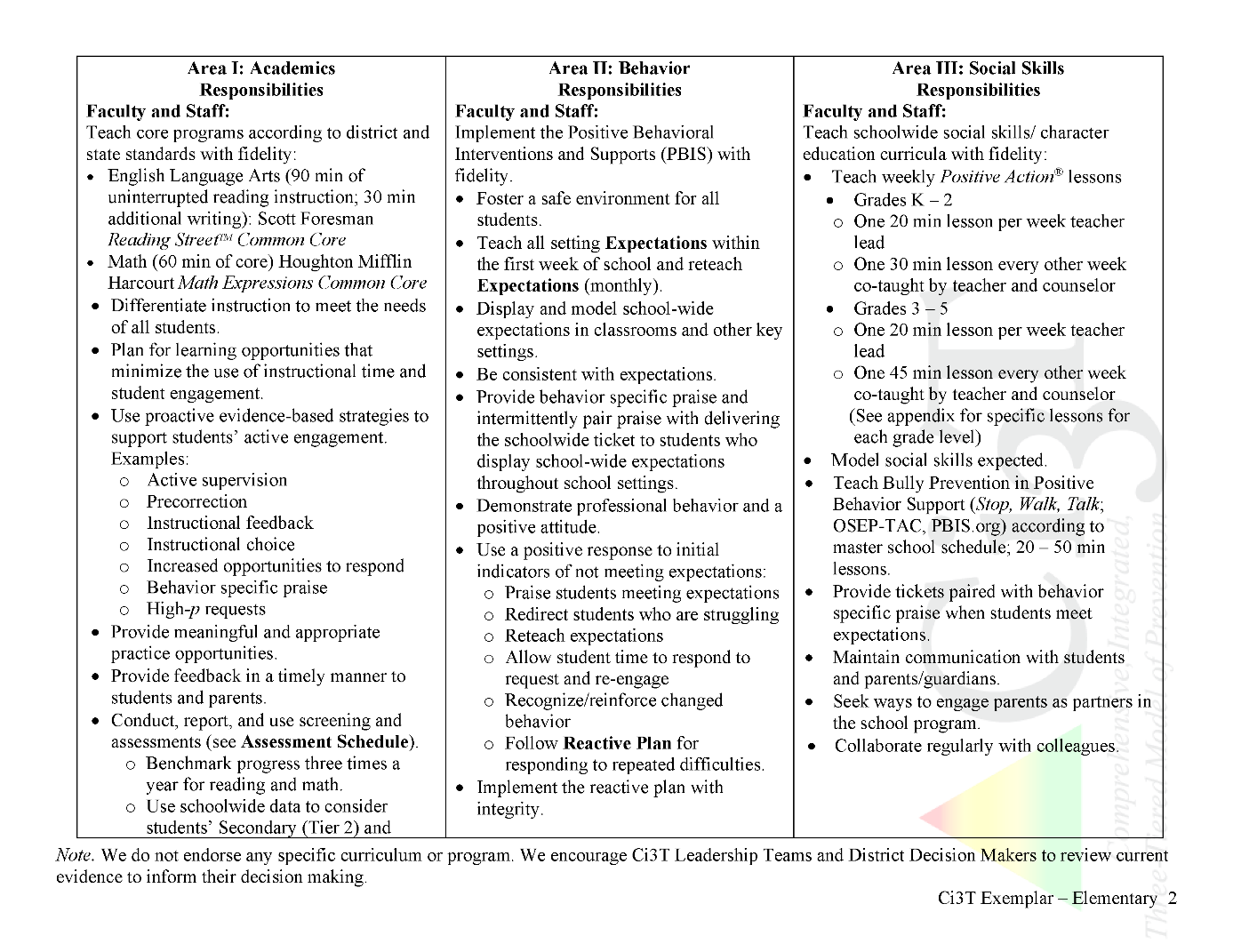 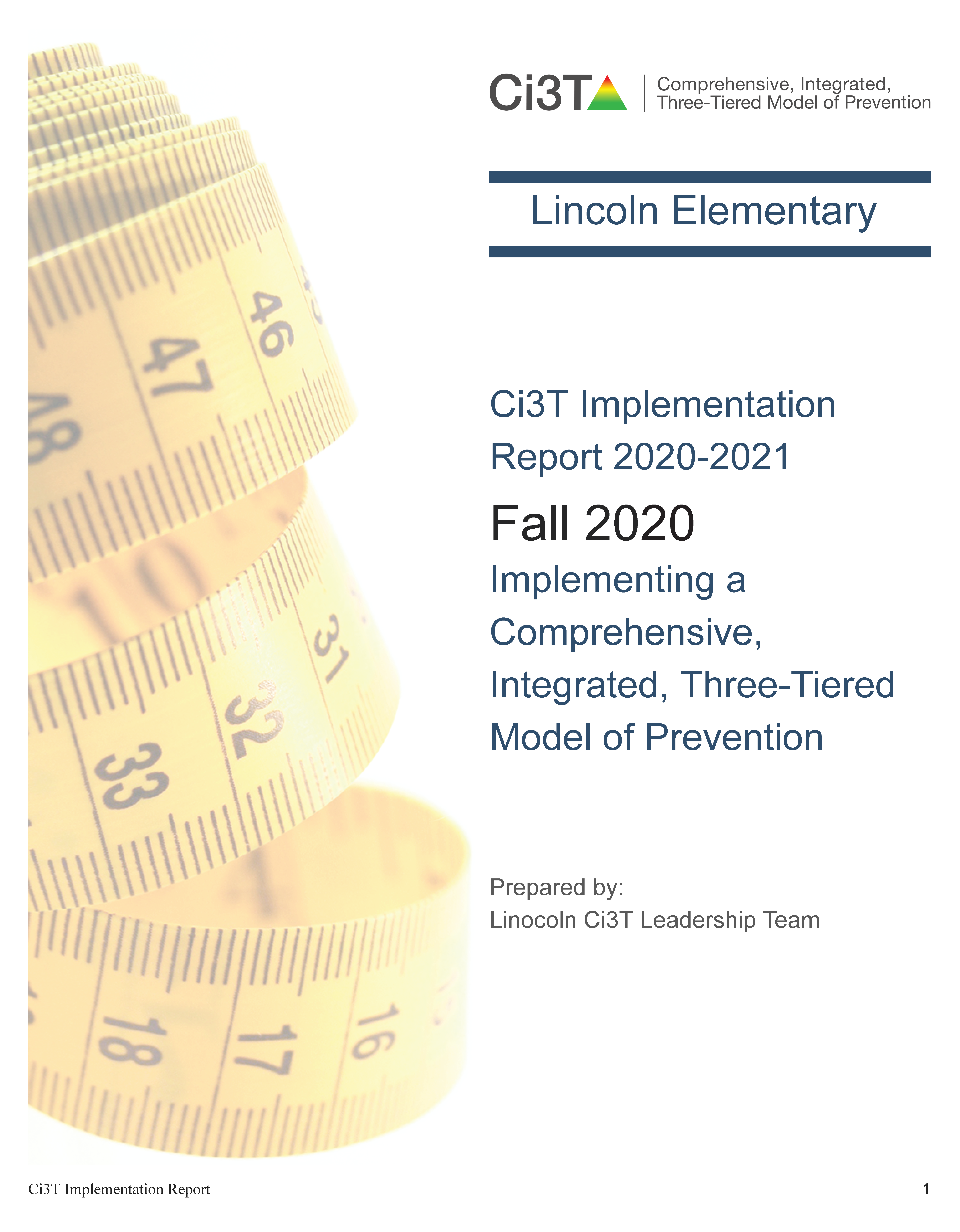 Ci3T Primary Plan: Procedures for Teaching
Ci3T Primary Plan: Procedures for Reinforcing
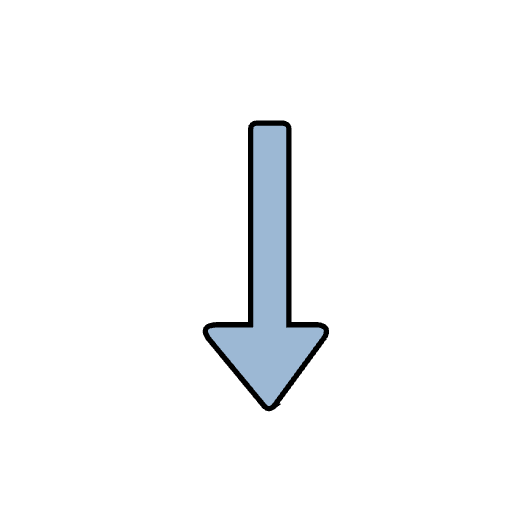 Ci3T Primary Plan: Procedures for Monitoring
Essential Components of Primary Prevention Efforts
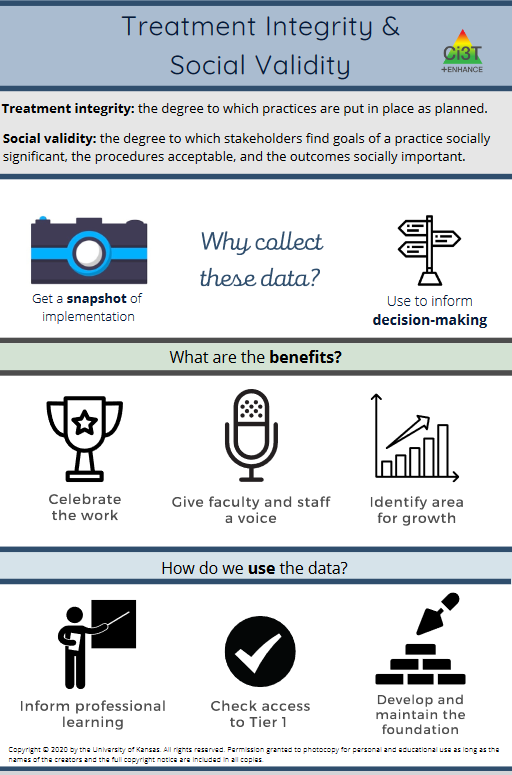 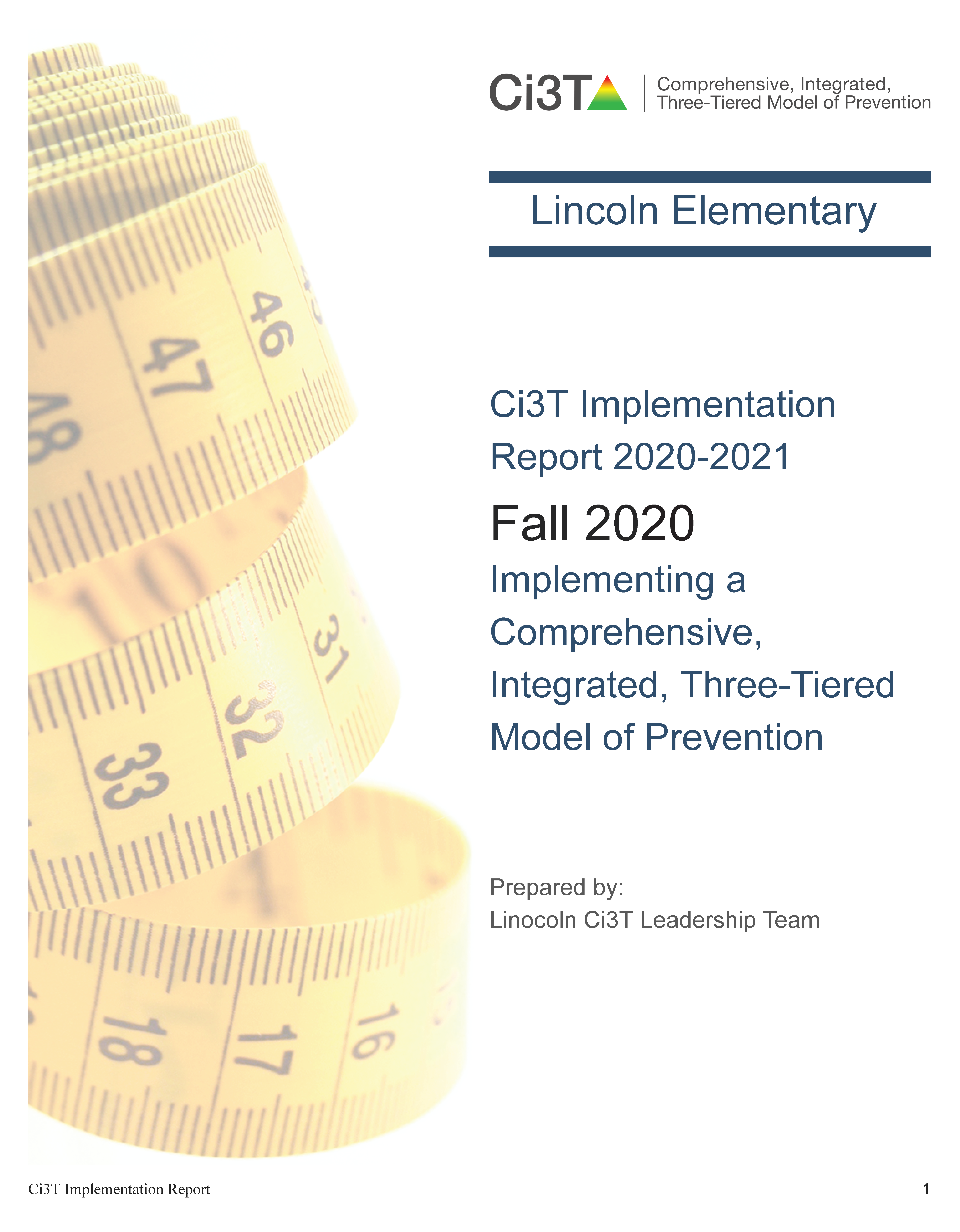 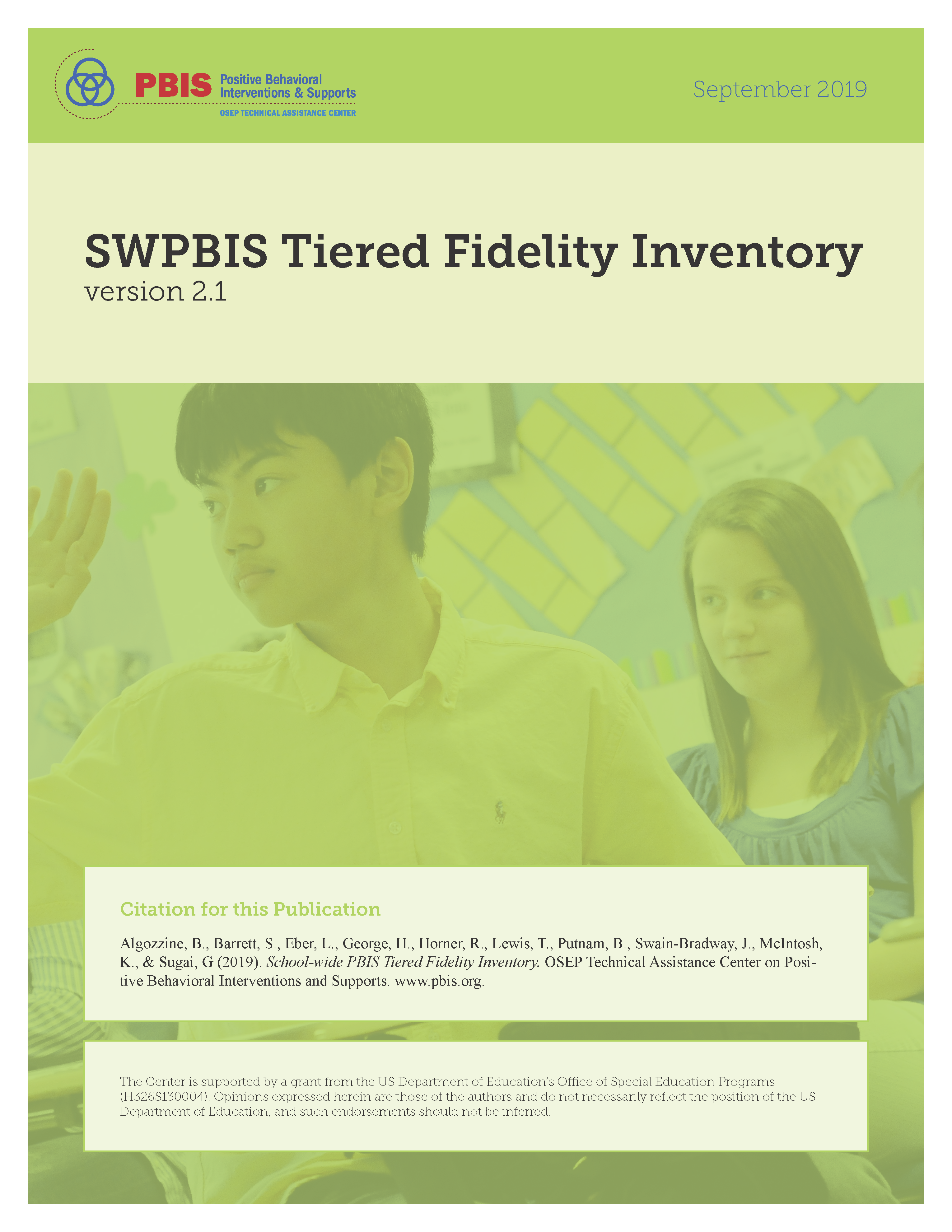 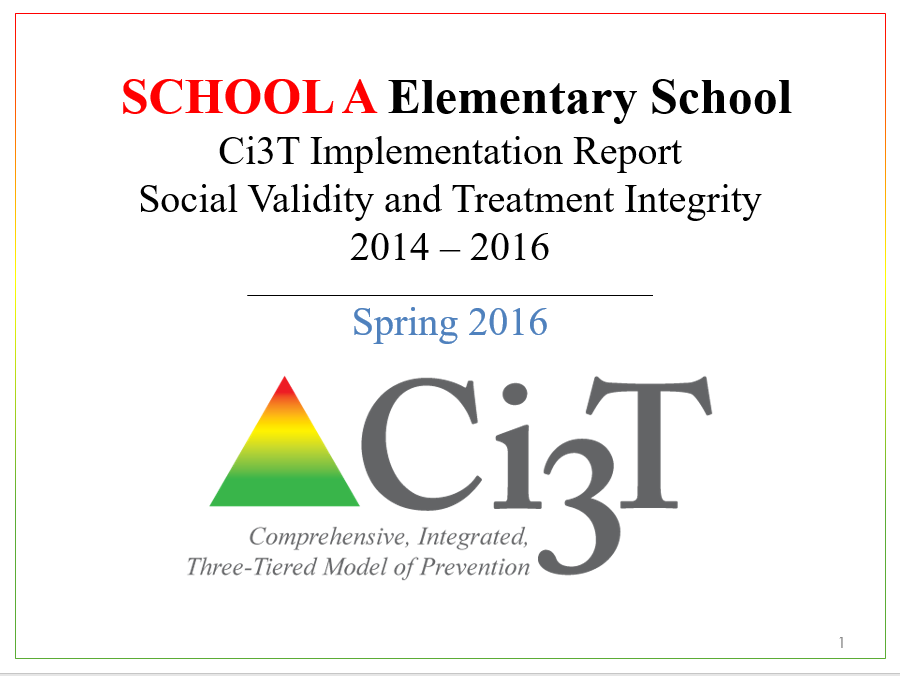 ci3t.org/measures
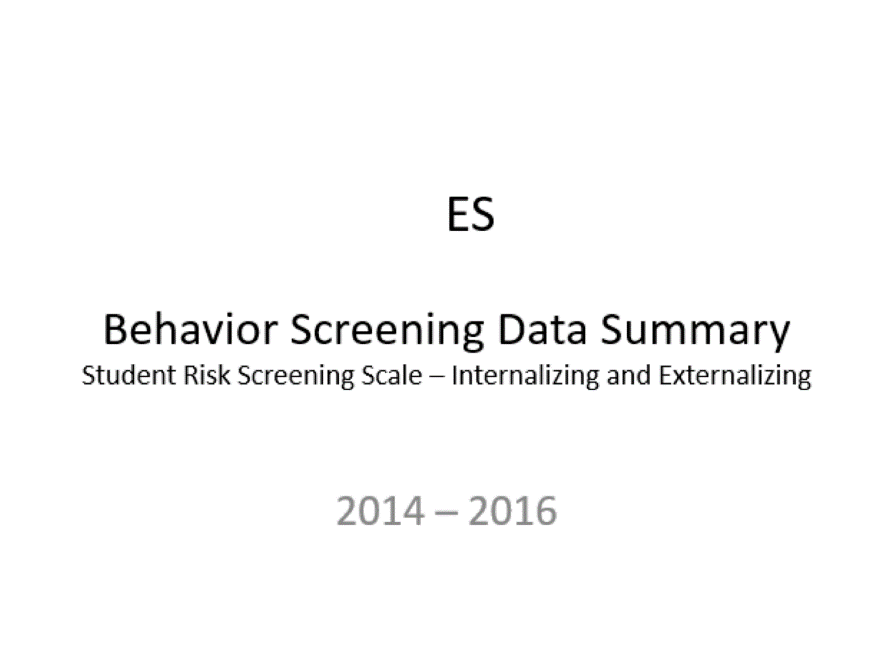 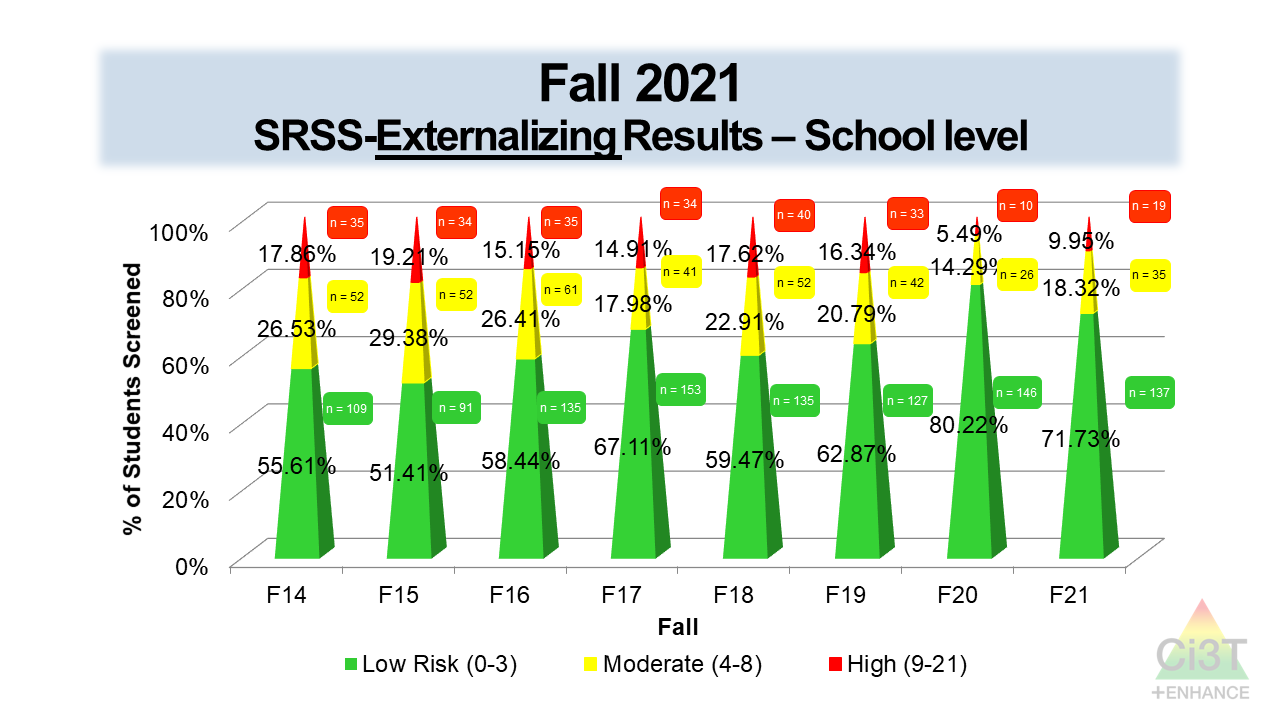 [Speaker Notes: Infographic - https://www.ci3t.org/measures]
Ci3T Primary PlanProcedures for Monitoring: Elementary
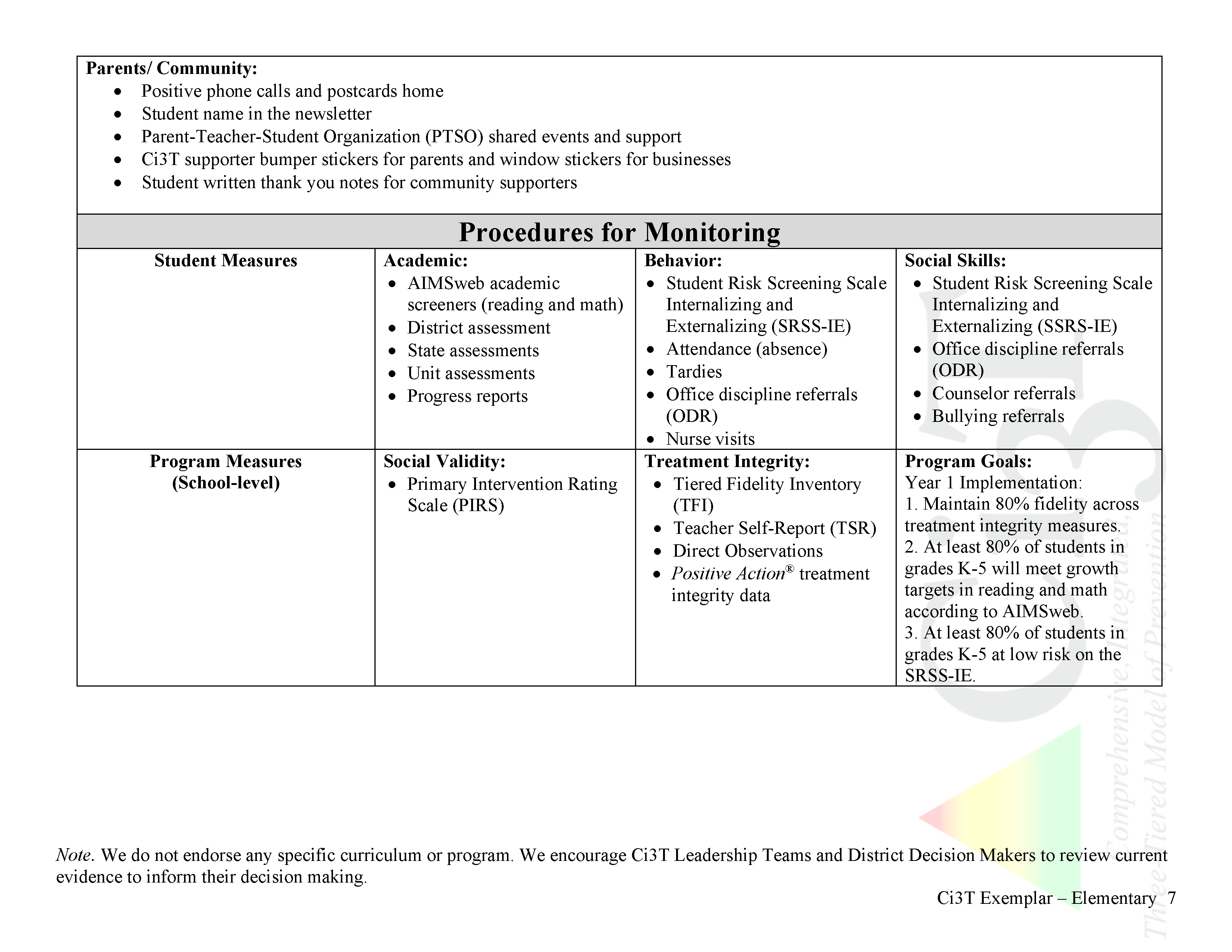 Program Measures and Goals
Adapted from Lane, K. L., Oakes, W. P., Cantwell, E. D., & Royer, D. J. (2018). Building and installing comprehensive, integrated, three-tiered (Ci3T) models of prevention: A practical guide to supporting school success V1.2. KOI Education. (Interactive eBook)
Procedures for Monitoring
Review your School’s Social Validity & Treatment Integrity Data
Review your School’s Spring Screening Data
Social ValidityHow do stakeholders view the plan?
Social validity refers to the level of:
Social significance of intervention goals
Social acceptability of intervention procedures
Social importance of intervention outcomes
(Wolf, 1978)

Assessed using the Primary Intervention Rating Scale (PIRS)
Social Validity: PIRS Results
Treatment IntegrityAre we implementing our plan as intended?
Treatment integrity can refer to:
Adherence
Dosage
Quality

Assessed using:
Ci3T Treatment Integrity: Teacher Self-Report
Ci3T Treatment Integrity: Direct Observation
Tiered Fidelity Inventory (TFI)
Logistics Planning
Using Treatment Integrity andSocial Validity Data
Treatment Integrity and Social Validity Data Sources
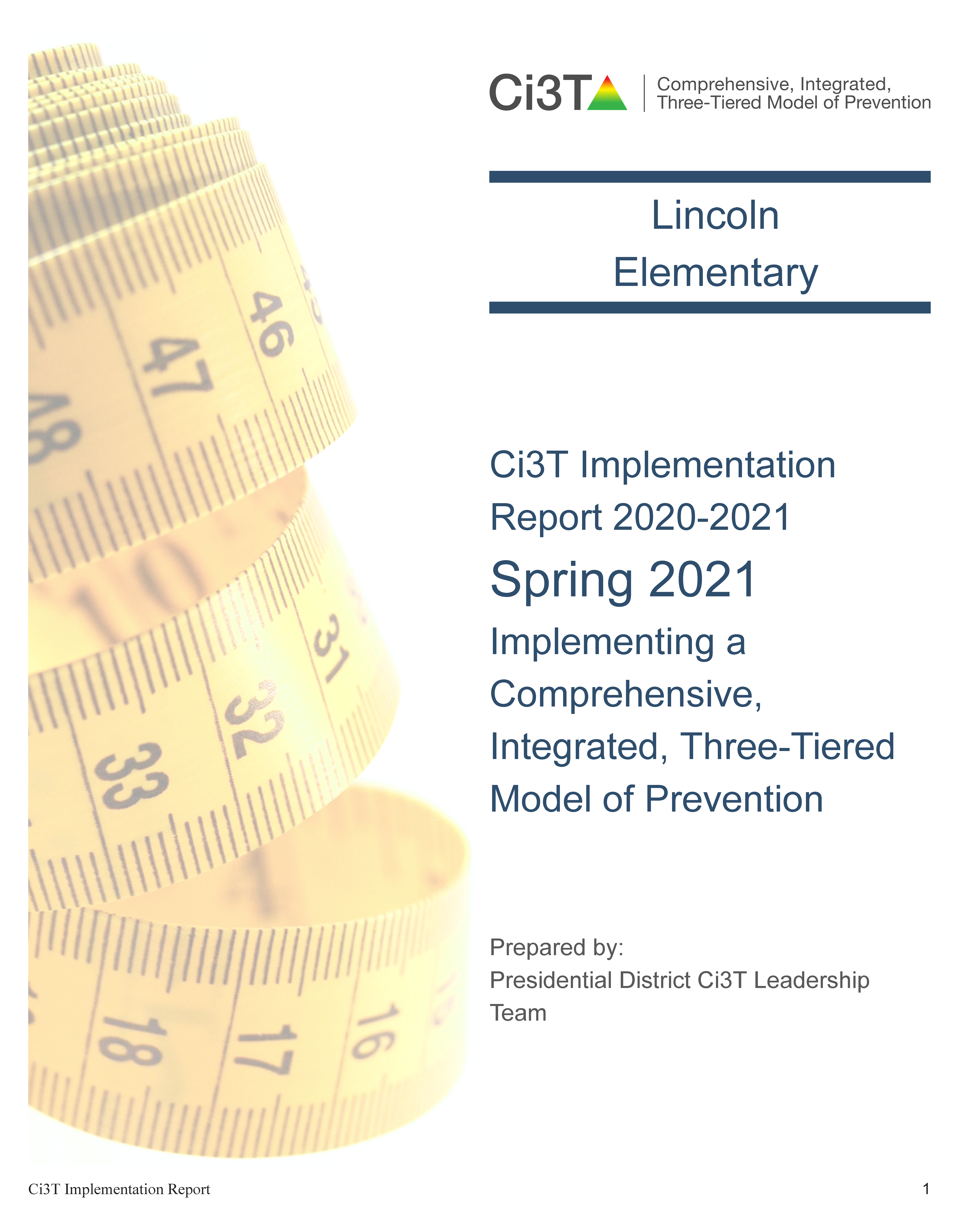 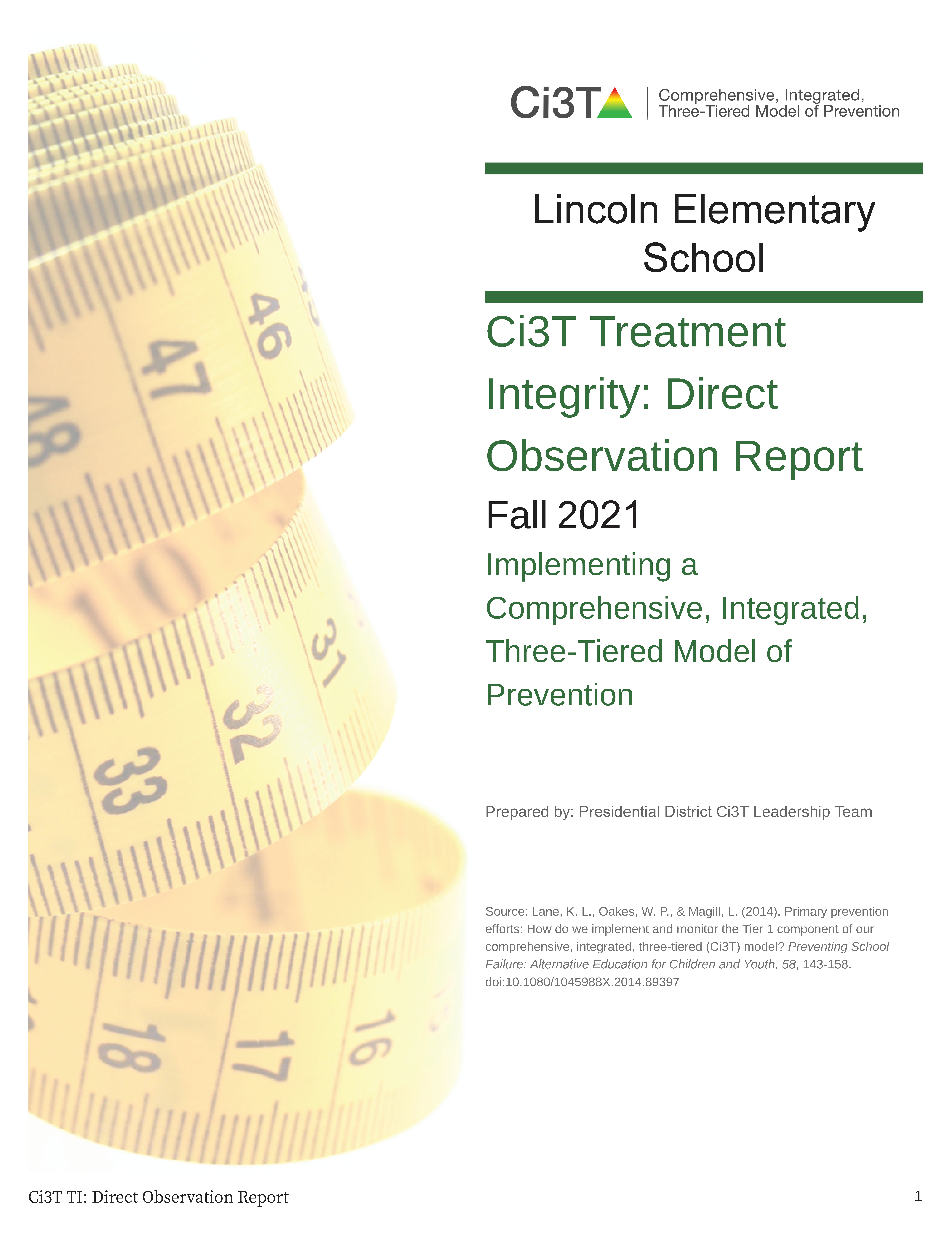 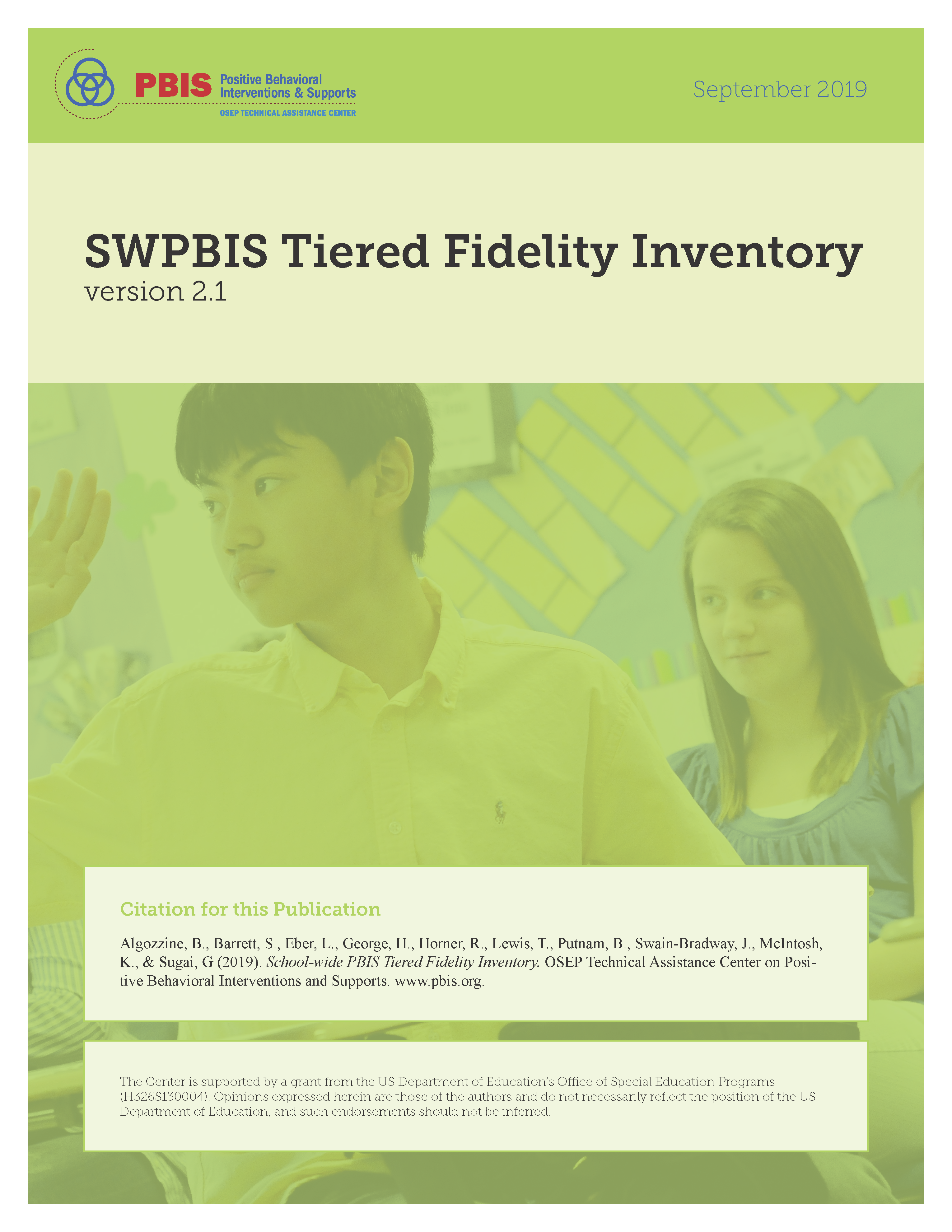 Primary Intervention Rating Scale (Social Validity)
Ci3T Treatment Integrity: Teacher Self Report
Ci3T Treatment Integrity: Direct Observation
Tiered Fidelity Inventory
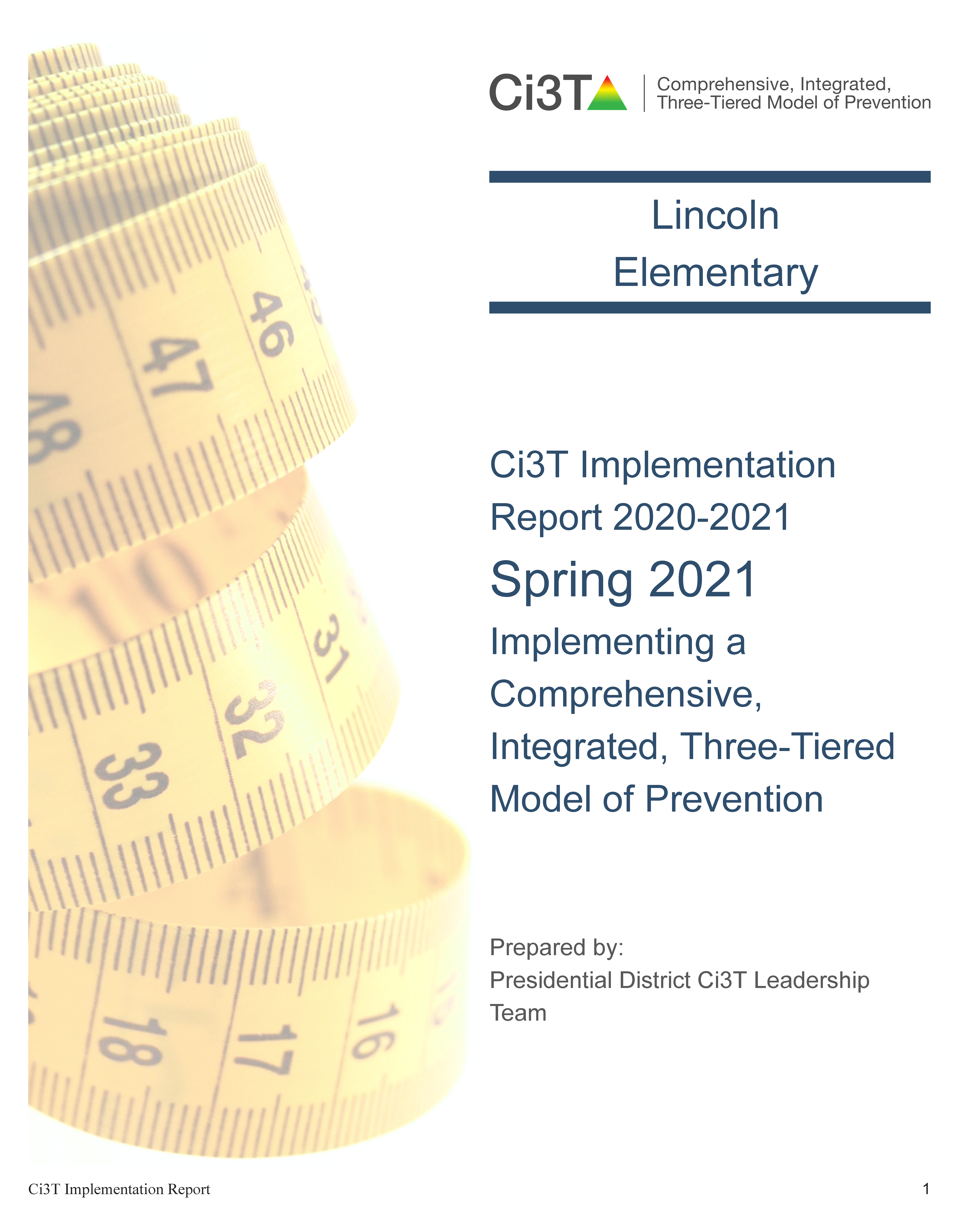 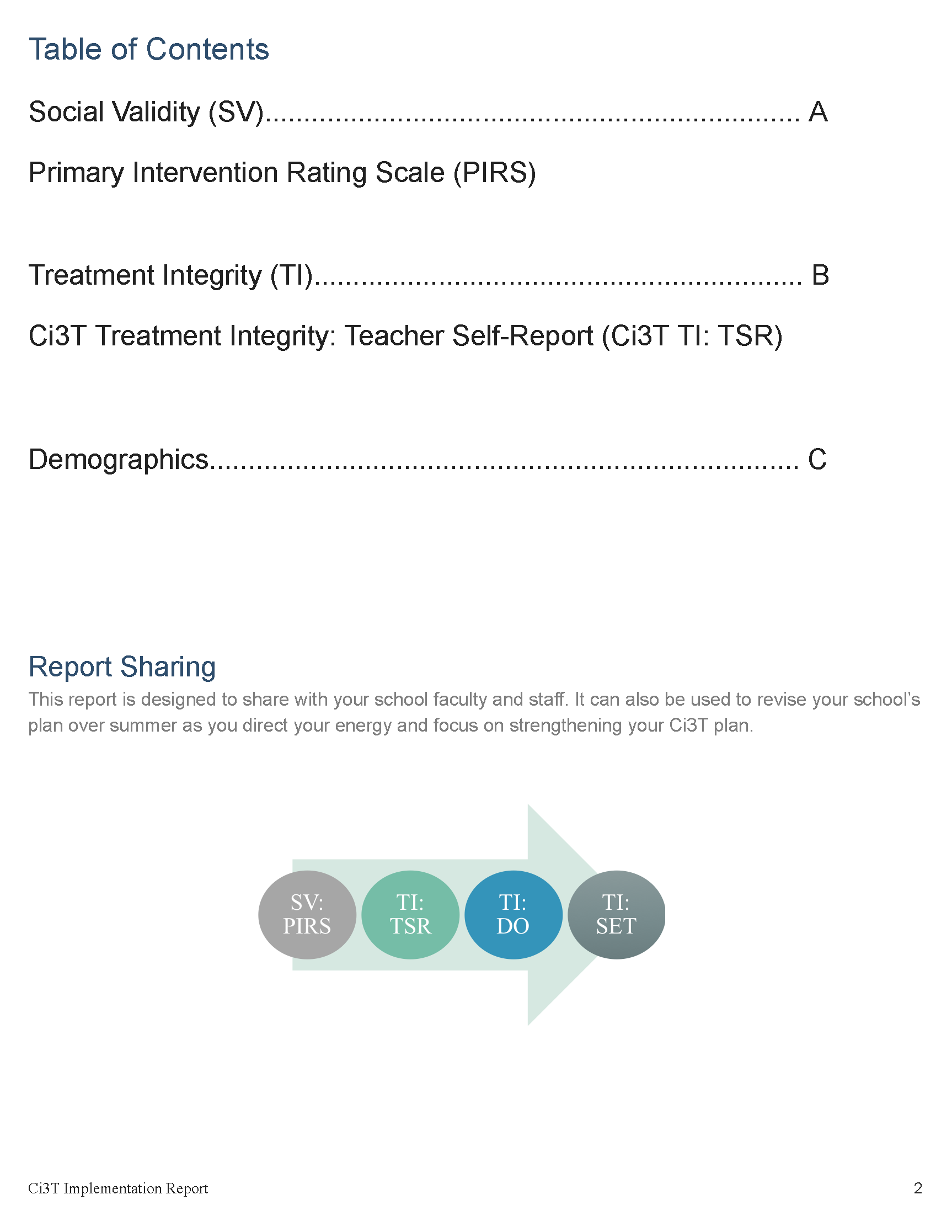 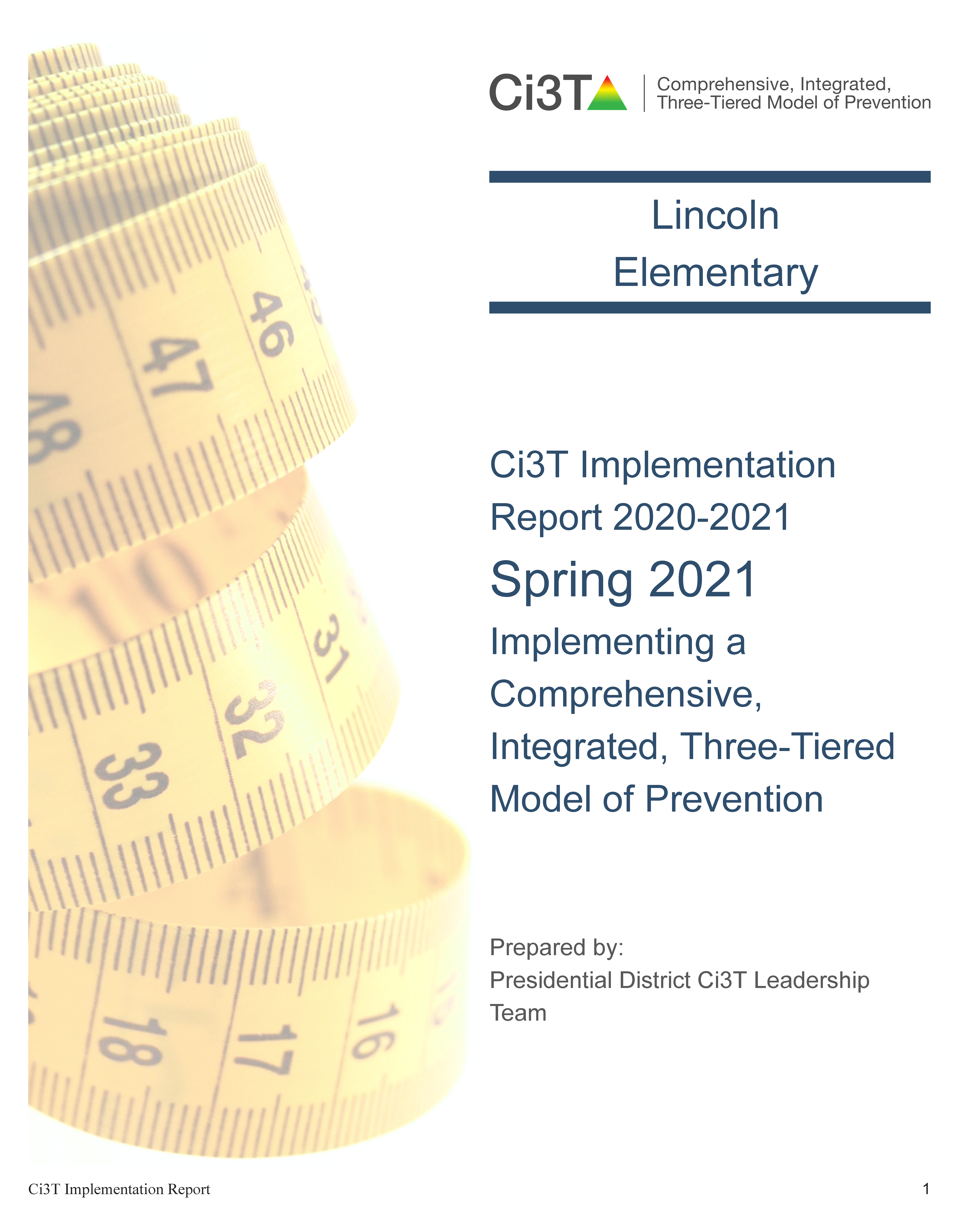 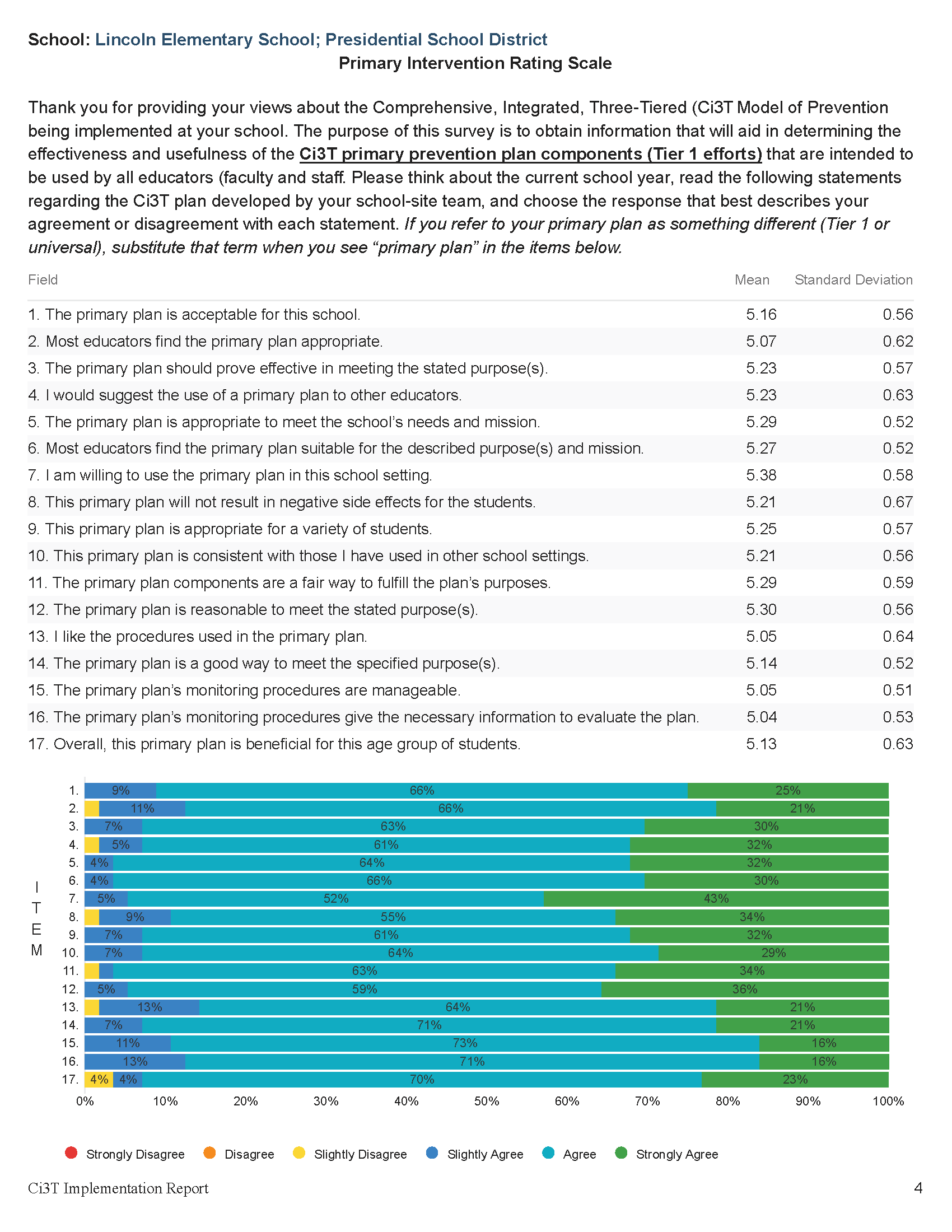 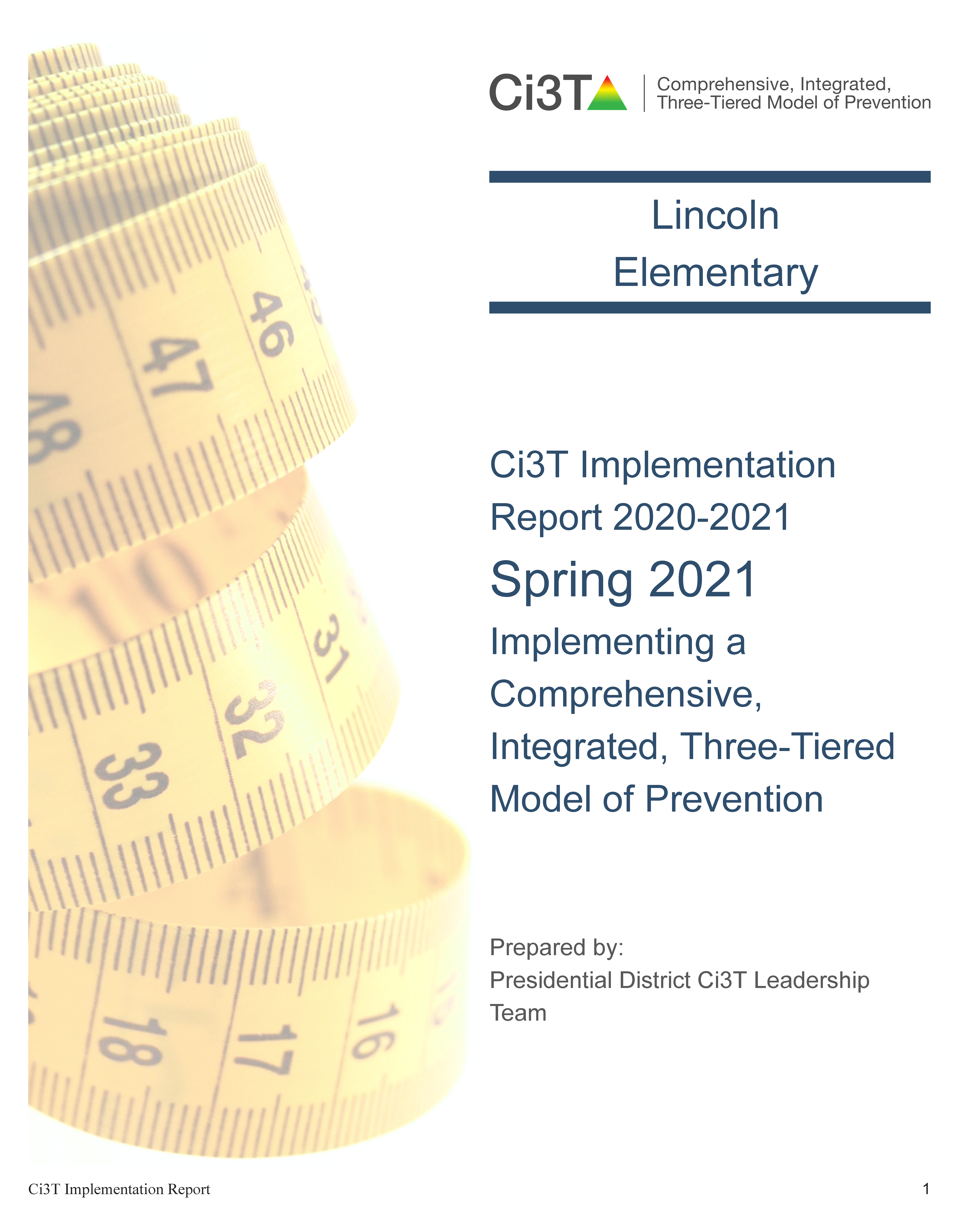 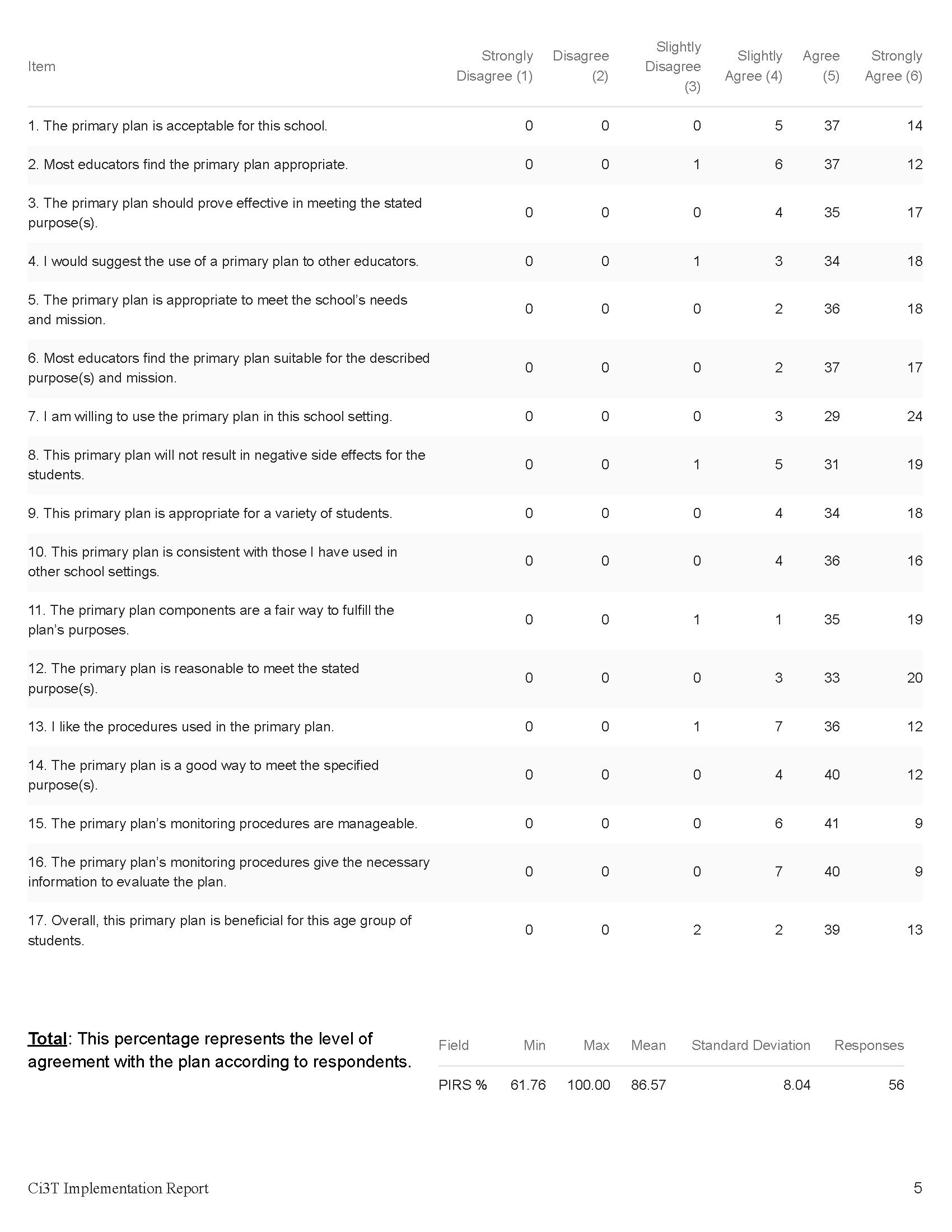 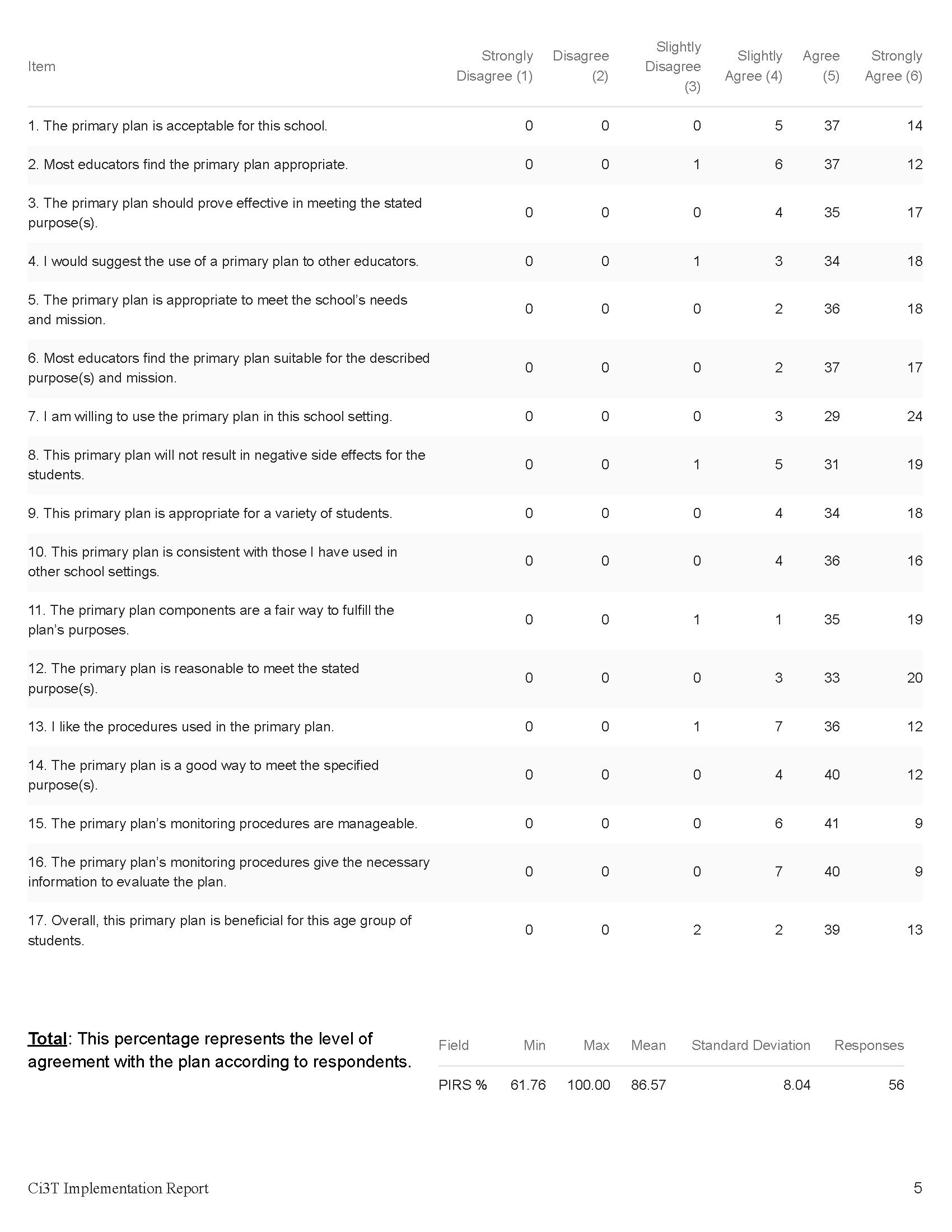 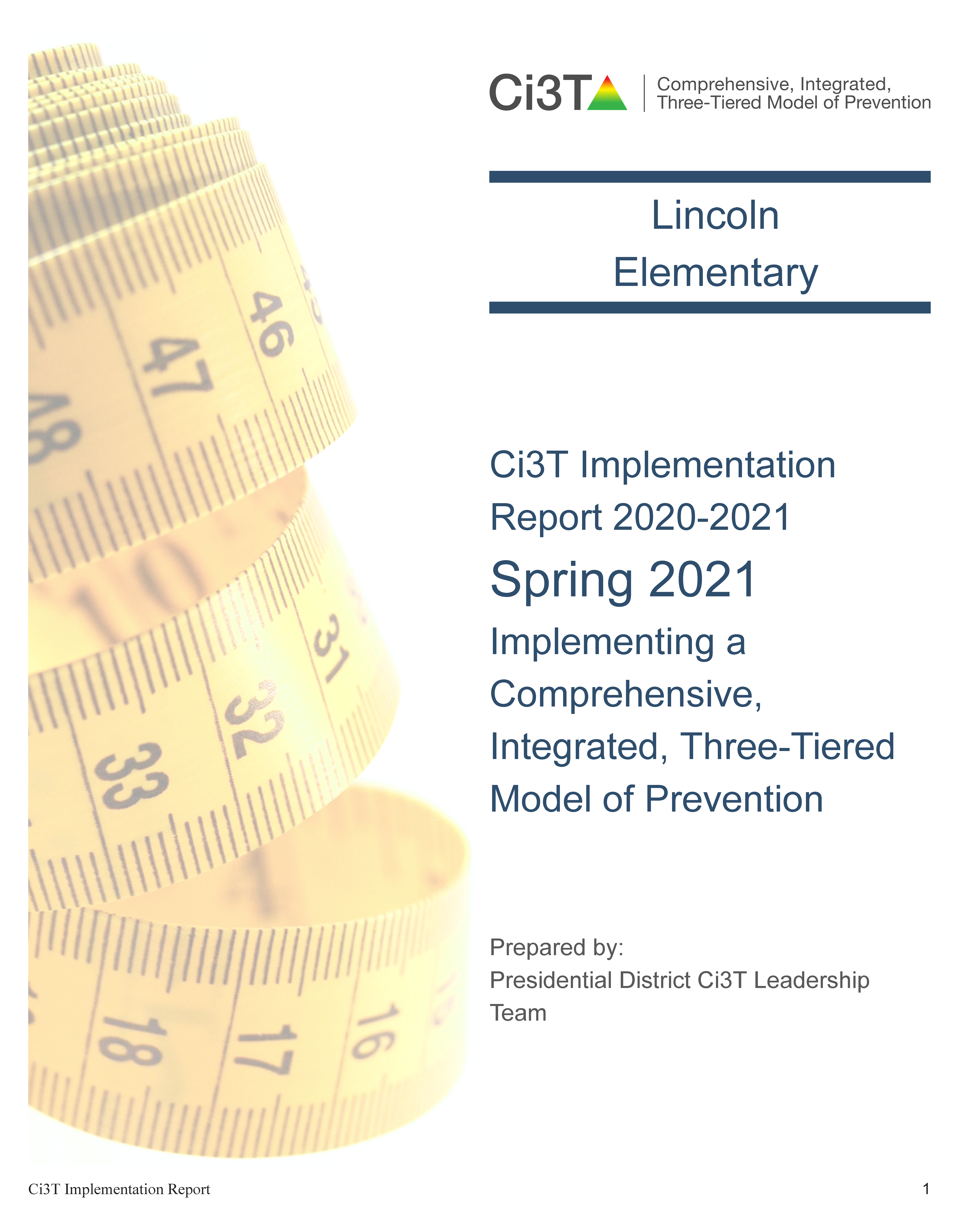 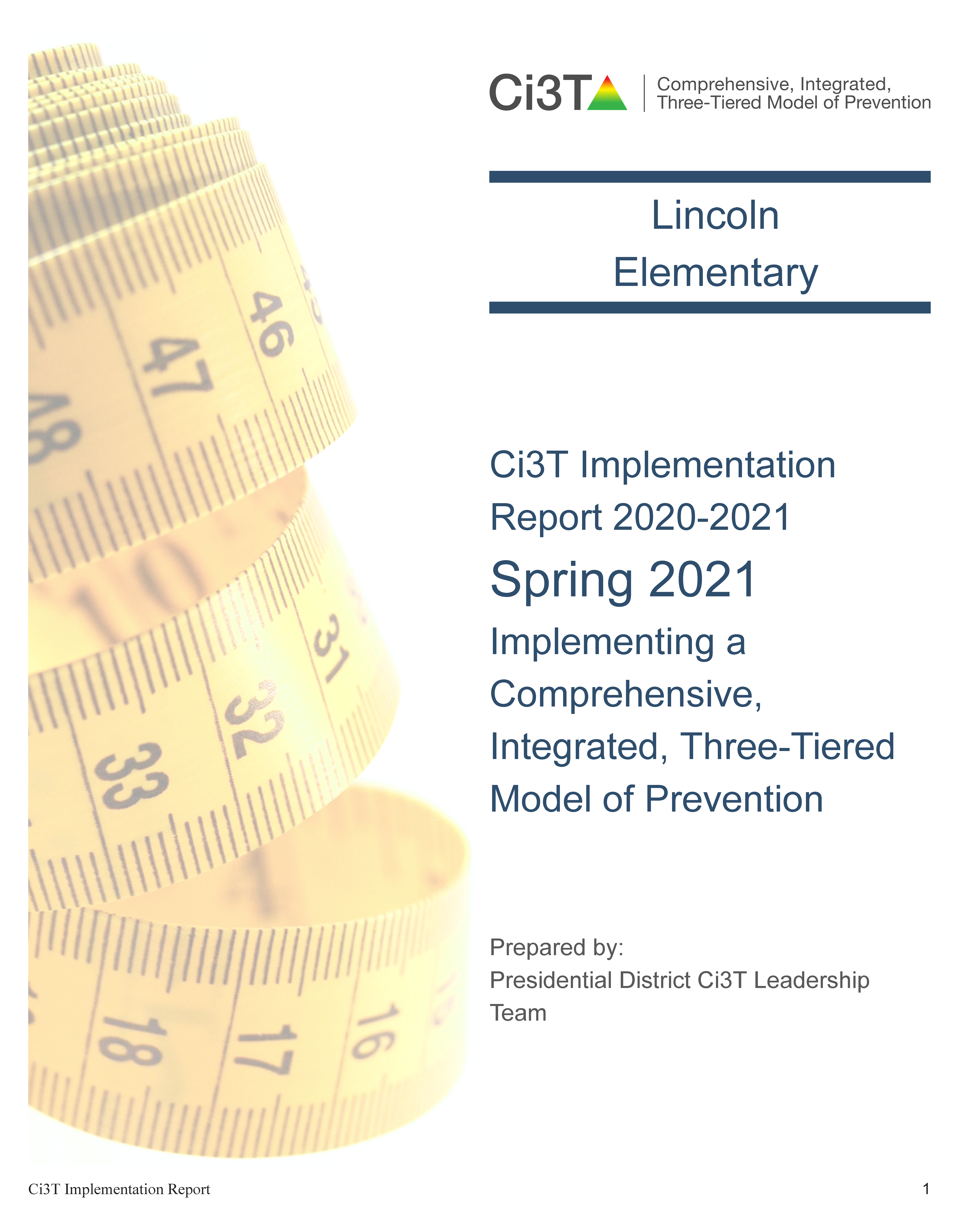 Read through comments
Highlight success (literally!)
Look for themes for celebrations and focus areas
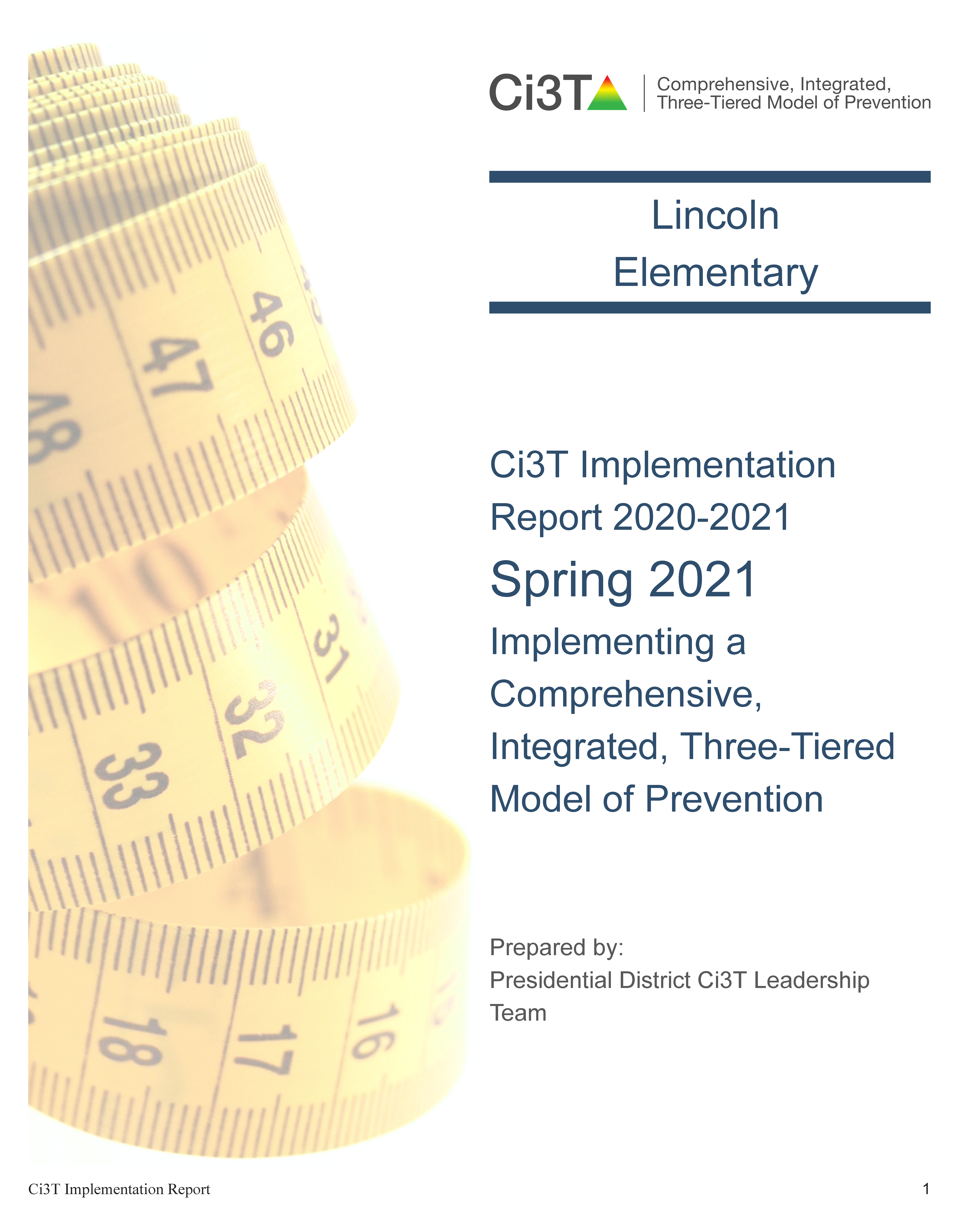 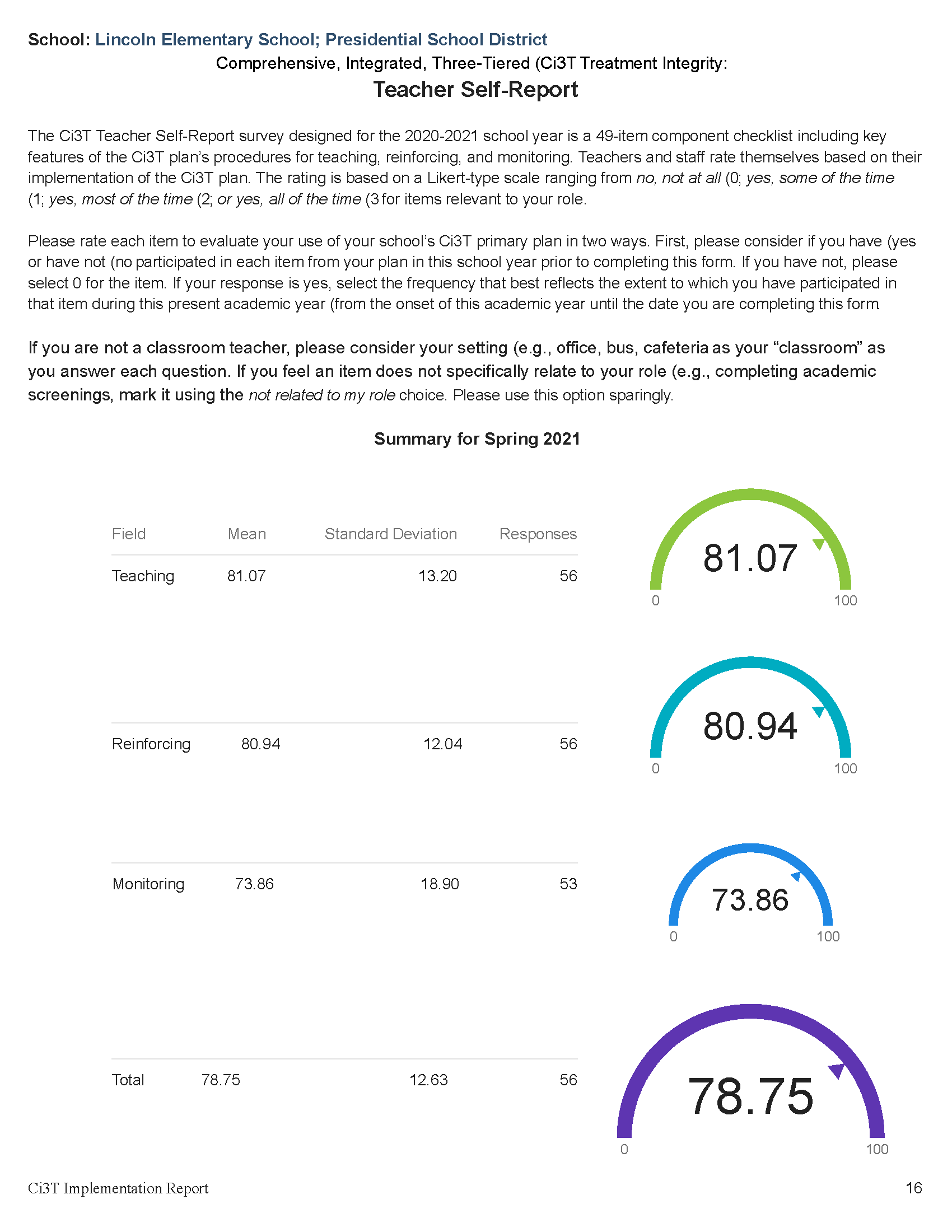 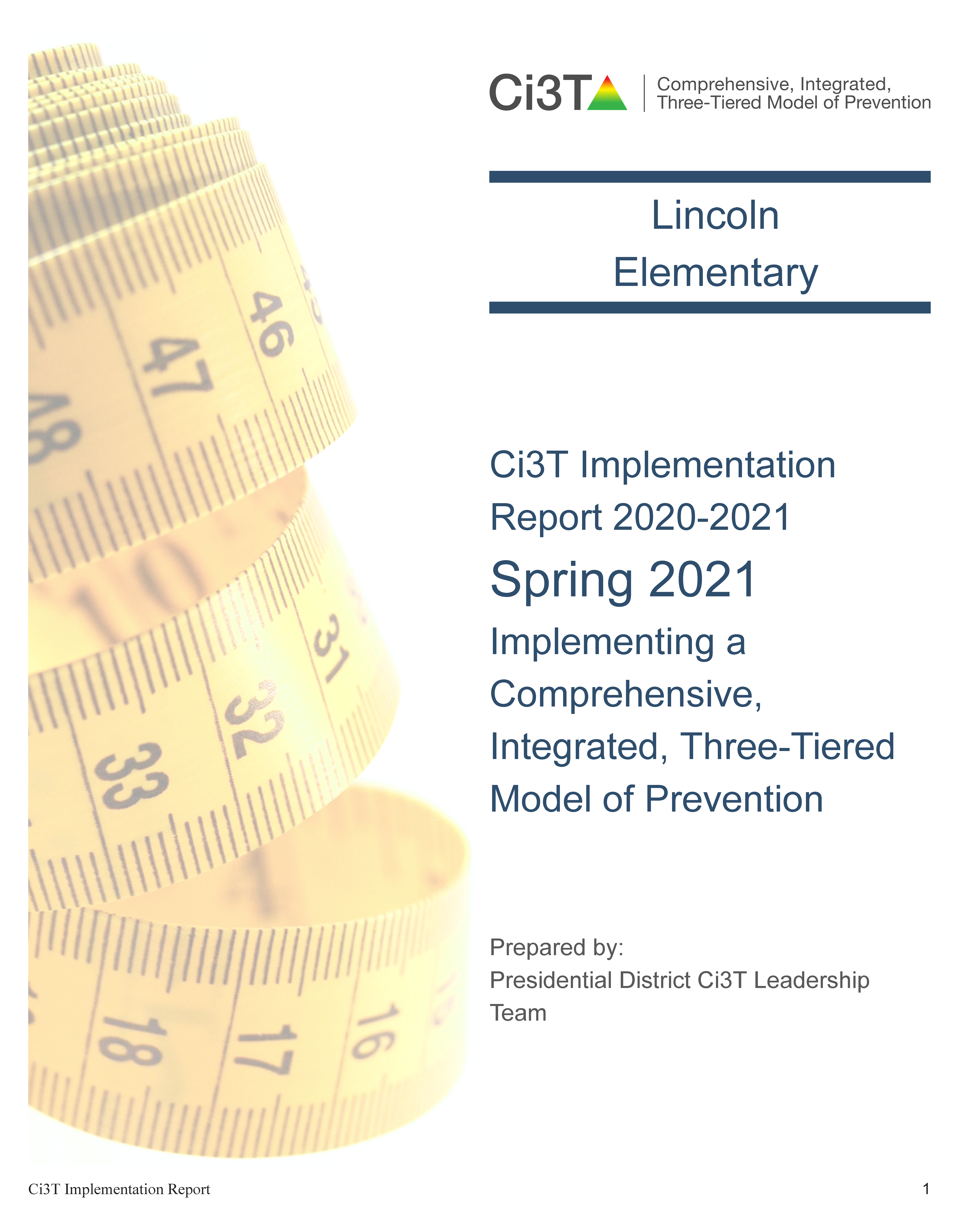 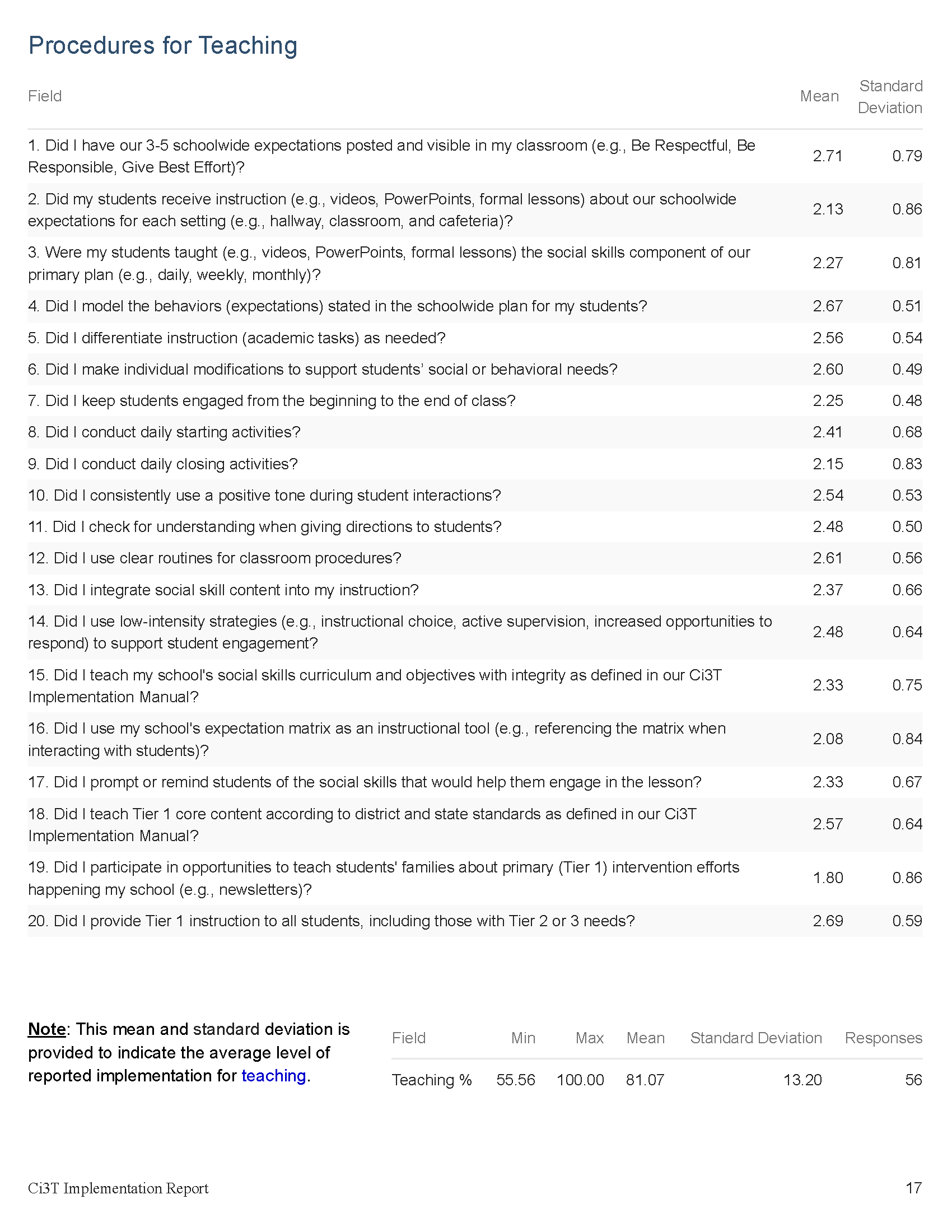 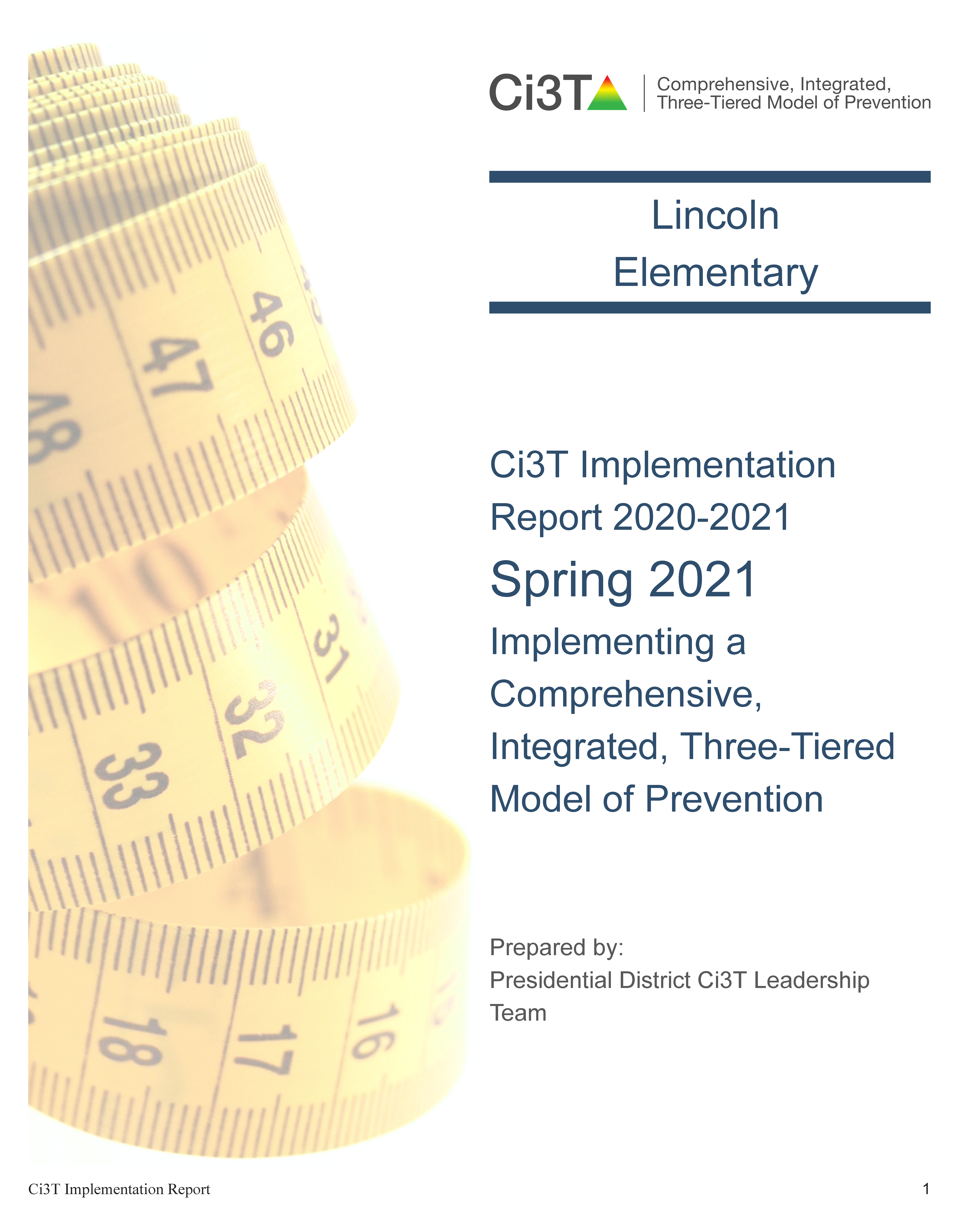 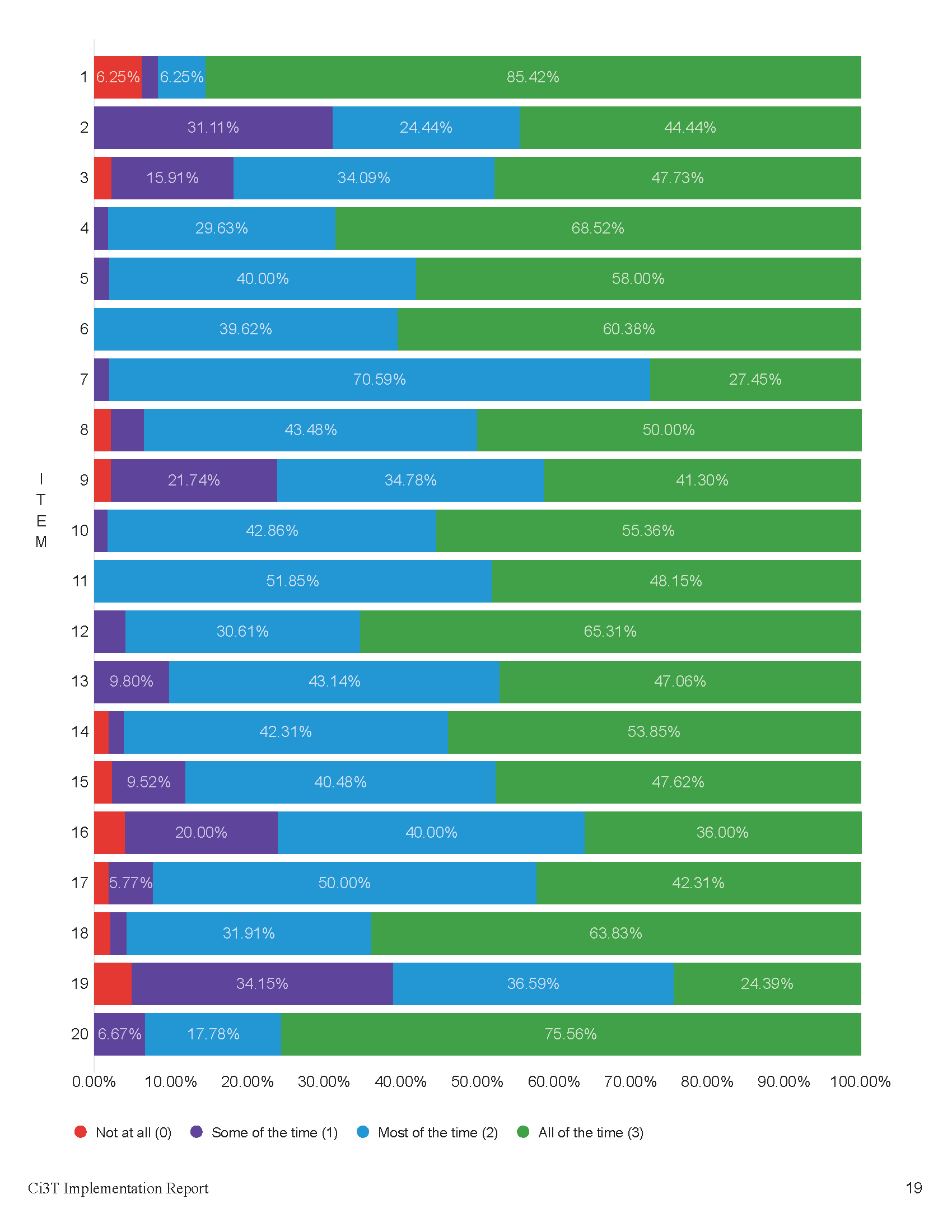 Treatment Integrity and Social Validity Data Sources
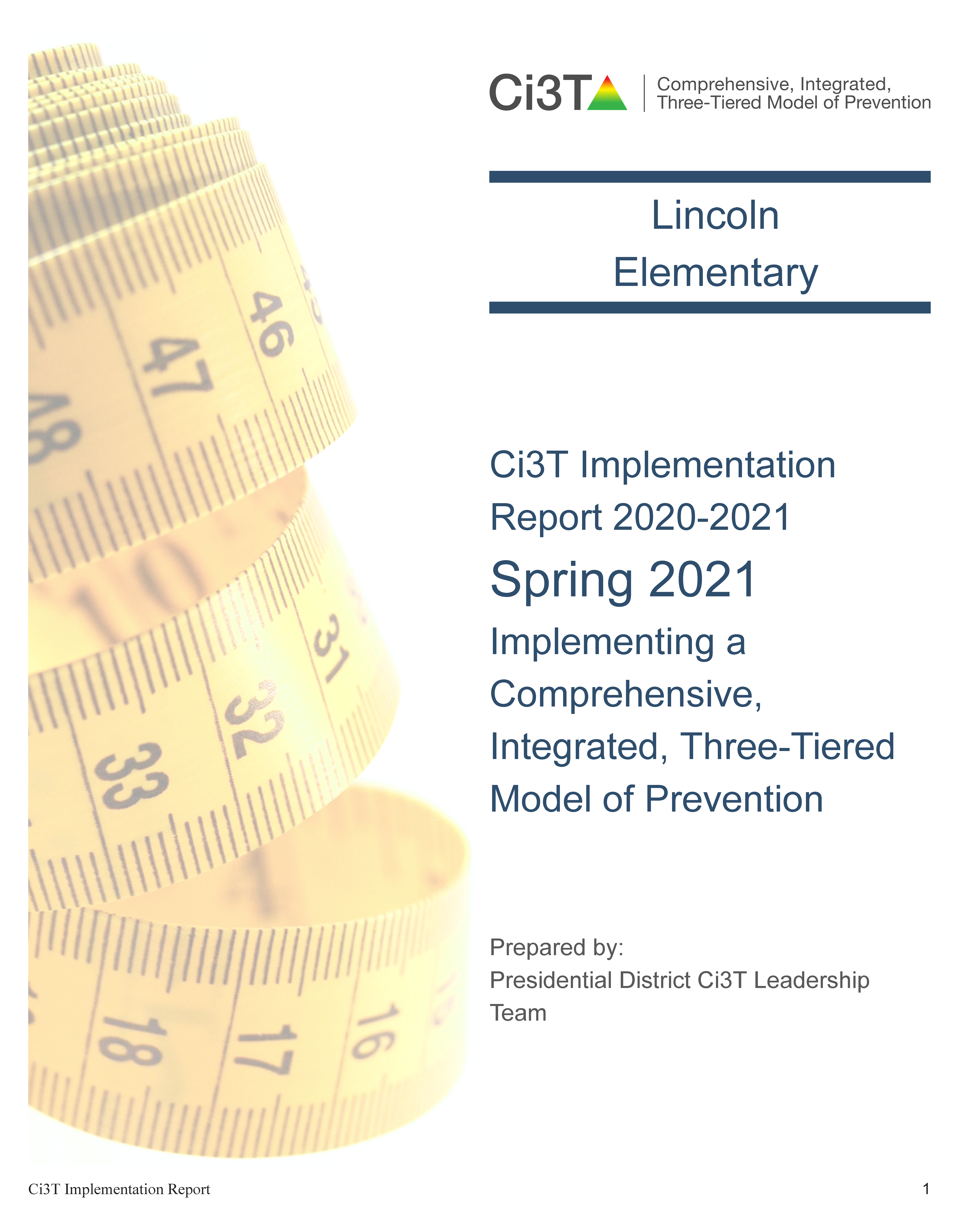 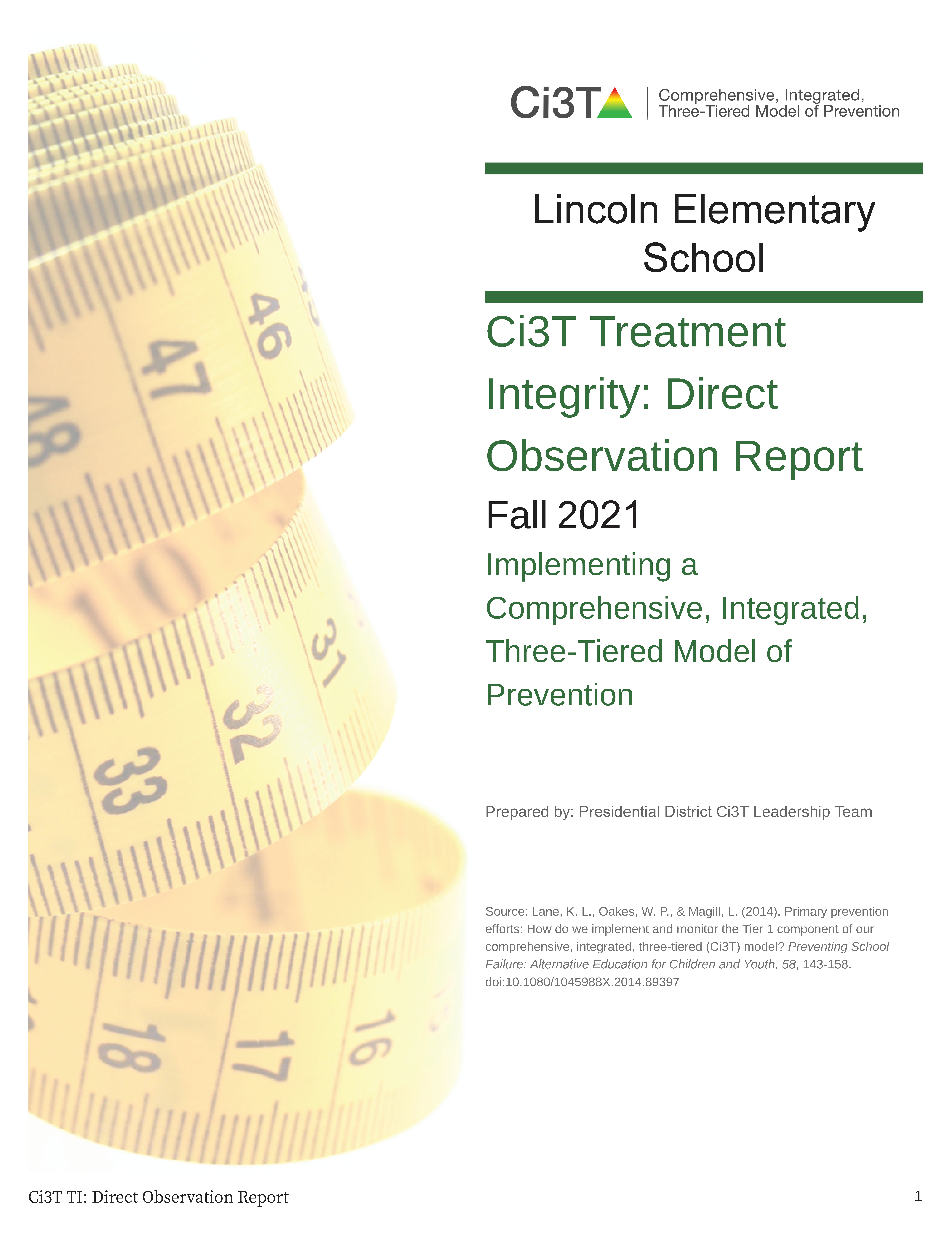 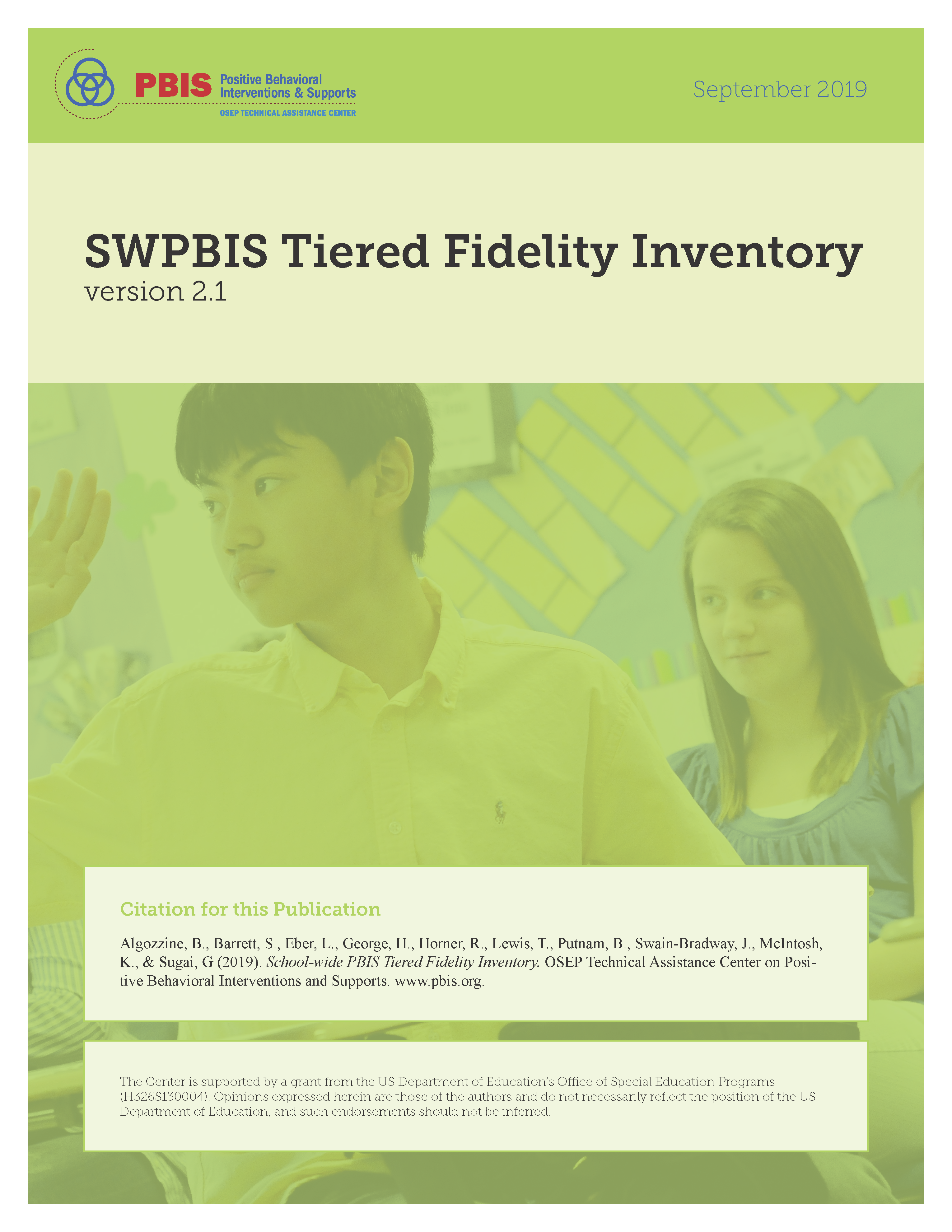 Primary Intervention Rating Scale (Social Validity)
Ci3T Treatment Integrity: Teacher Self Report
Ci3T Treatment Integrity: Direct Observation
Tiered Fidelity Inventory
Ci3T Treatment IntegrityDirect Observation (Ci3T TI: DO)
Subset of Ci3T TI: TSR
Stratified, random selection of educators 
Personnel who directly instruct students
Observers trained to criterion
30-min observations
Educator perspective
Observer perspective
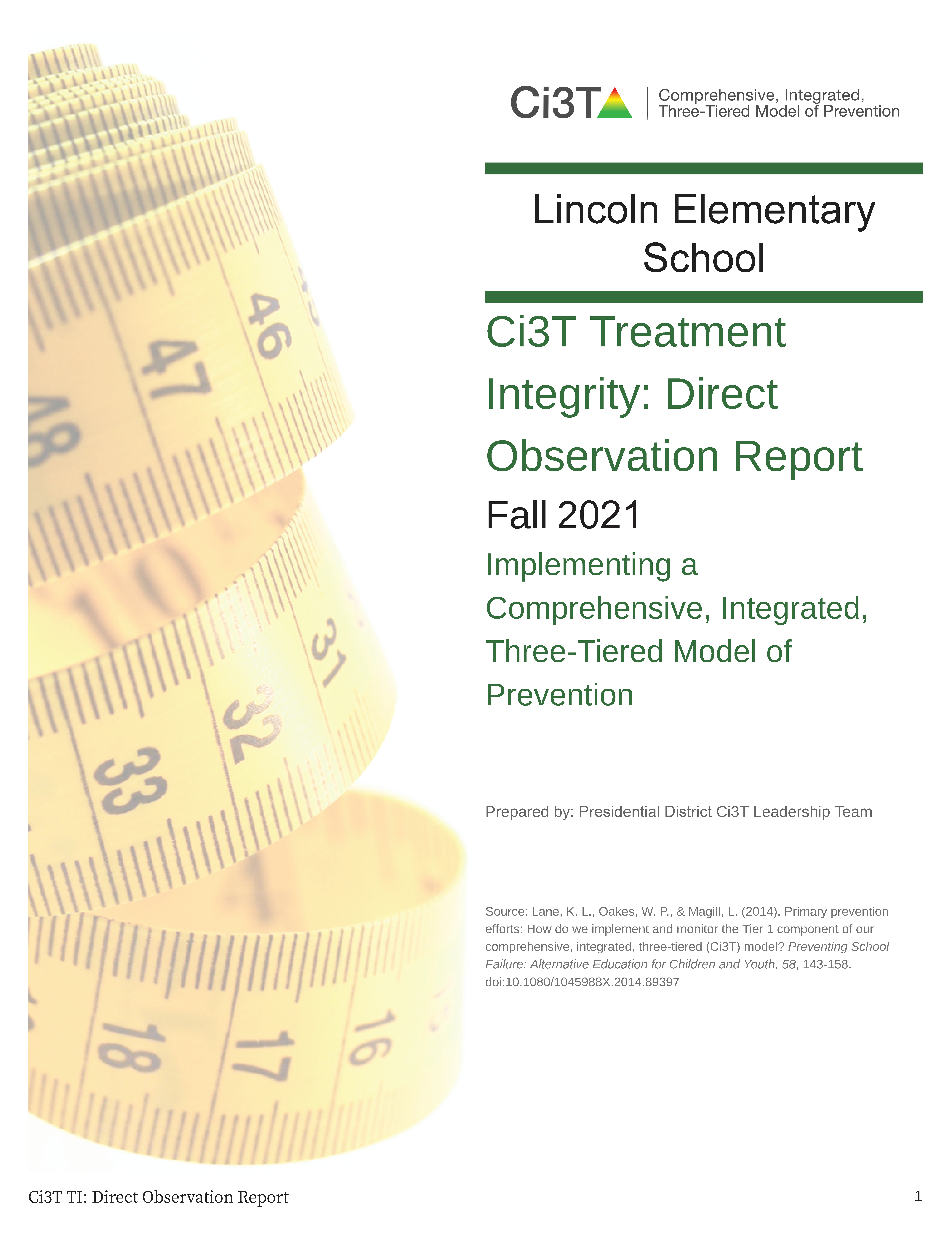 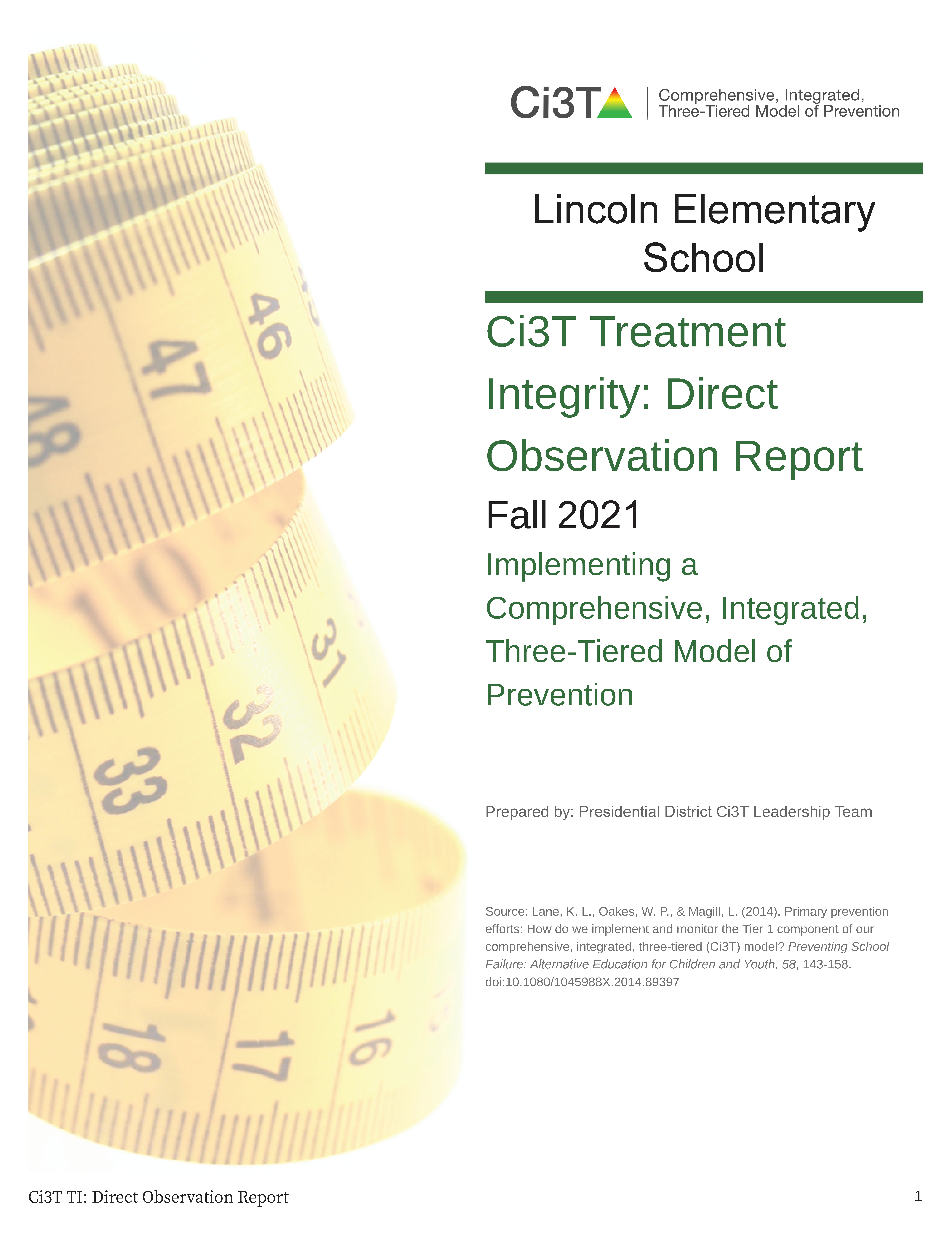 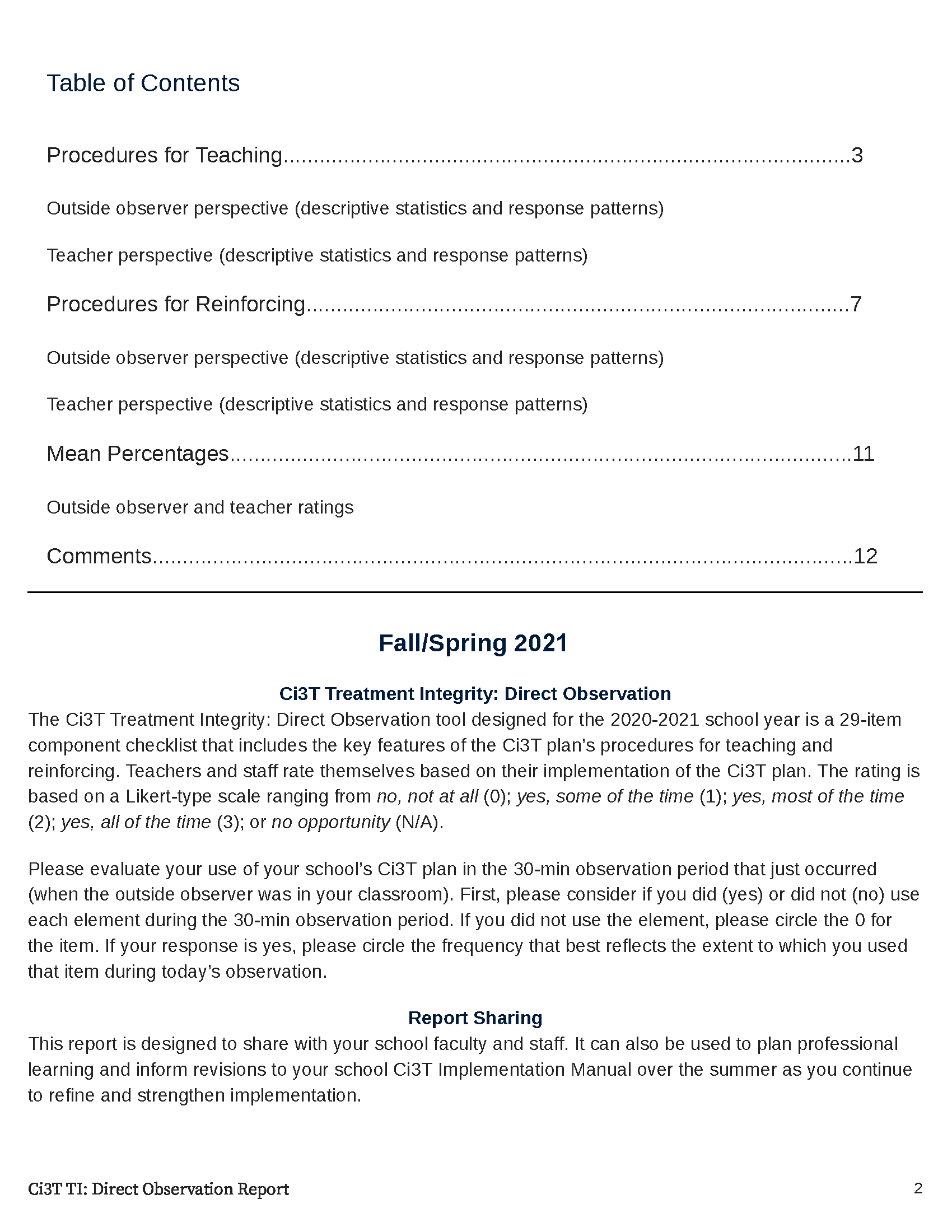 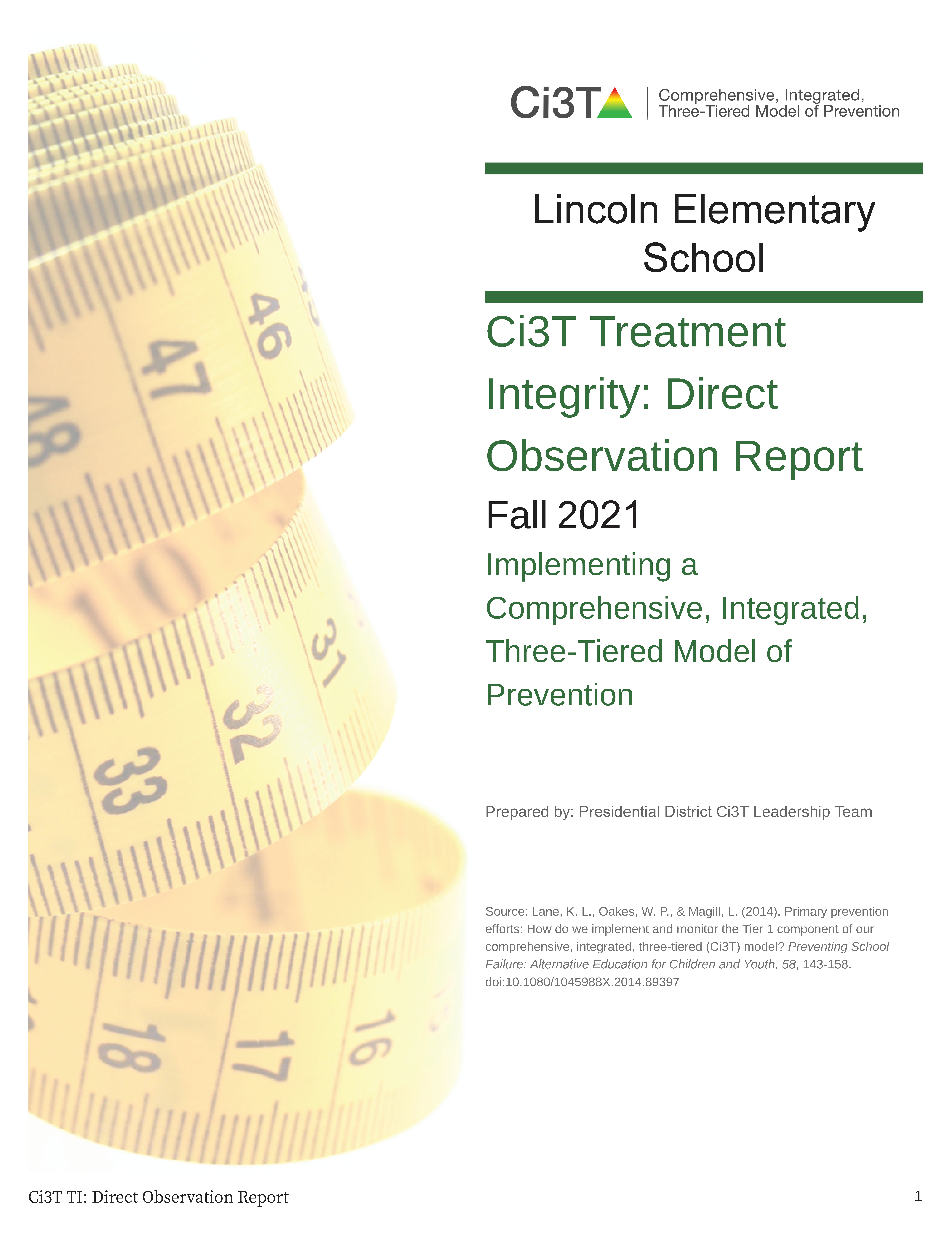 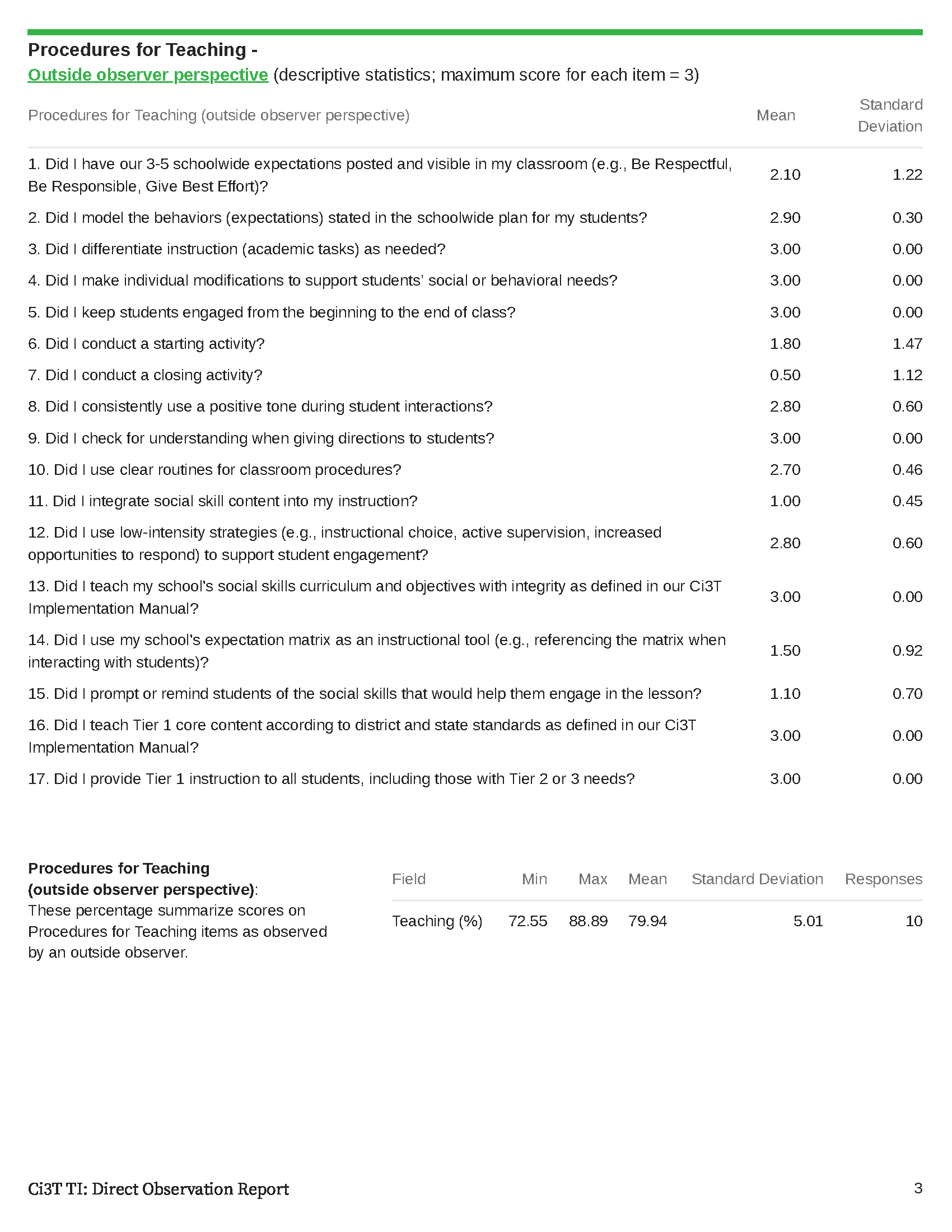 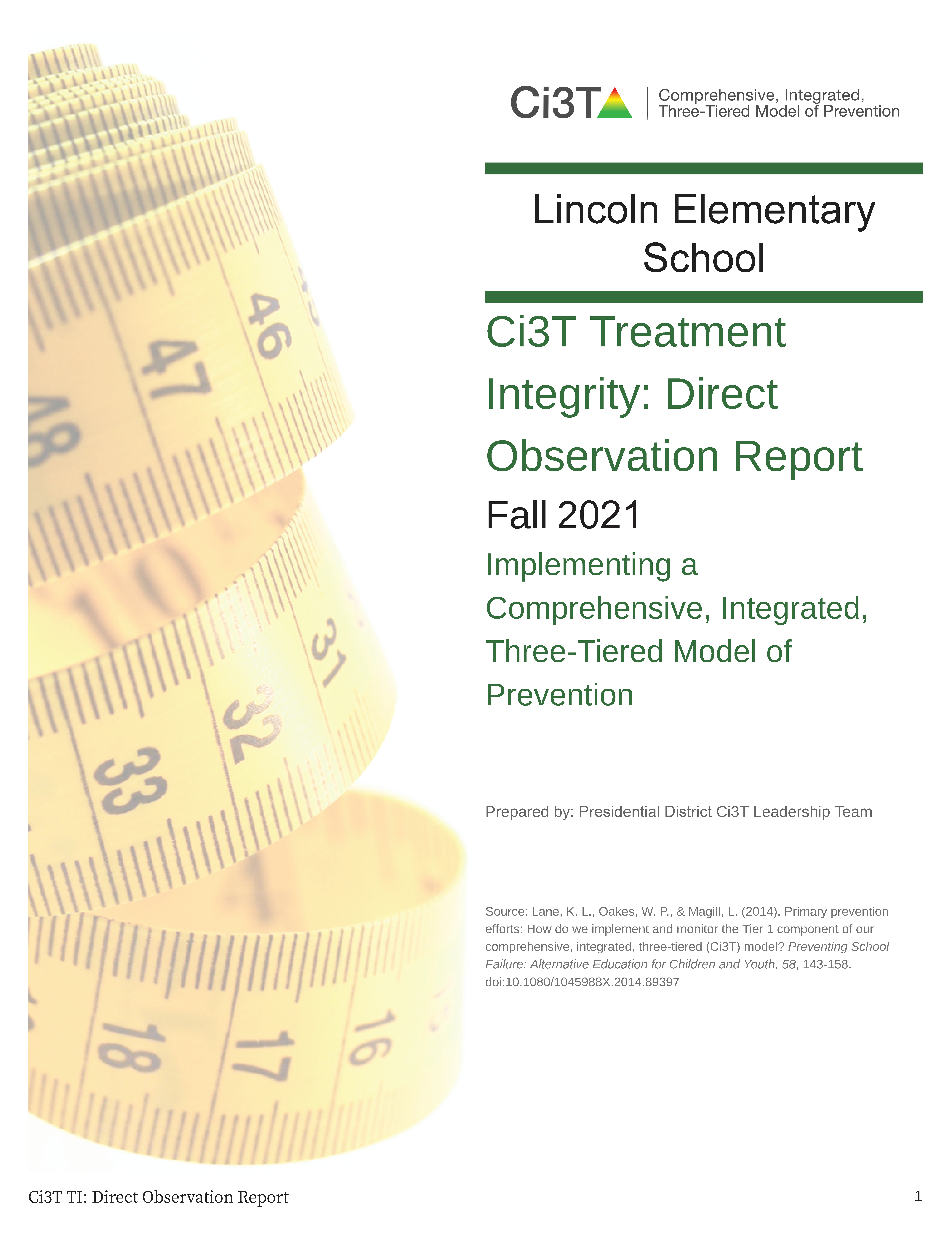 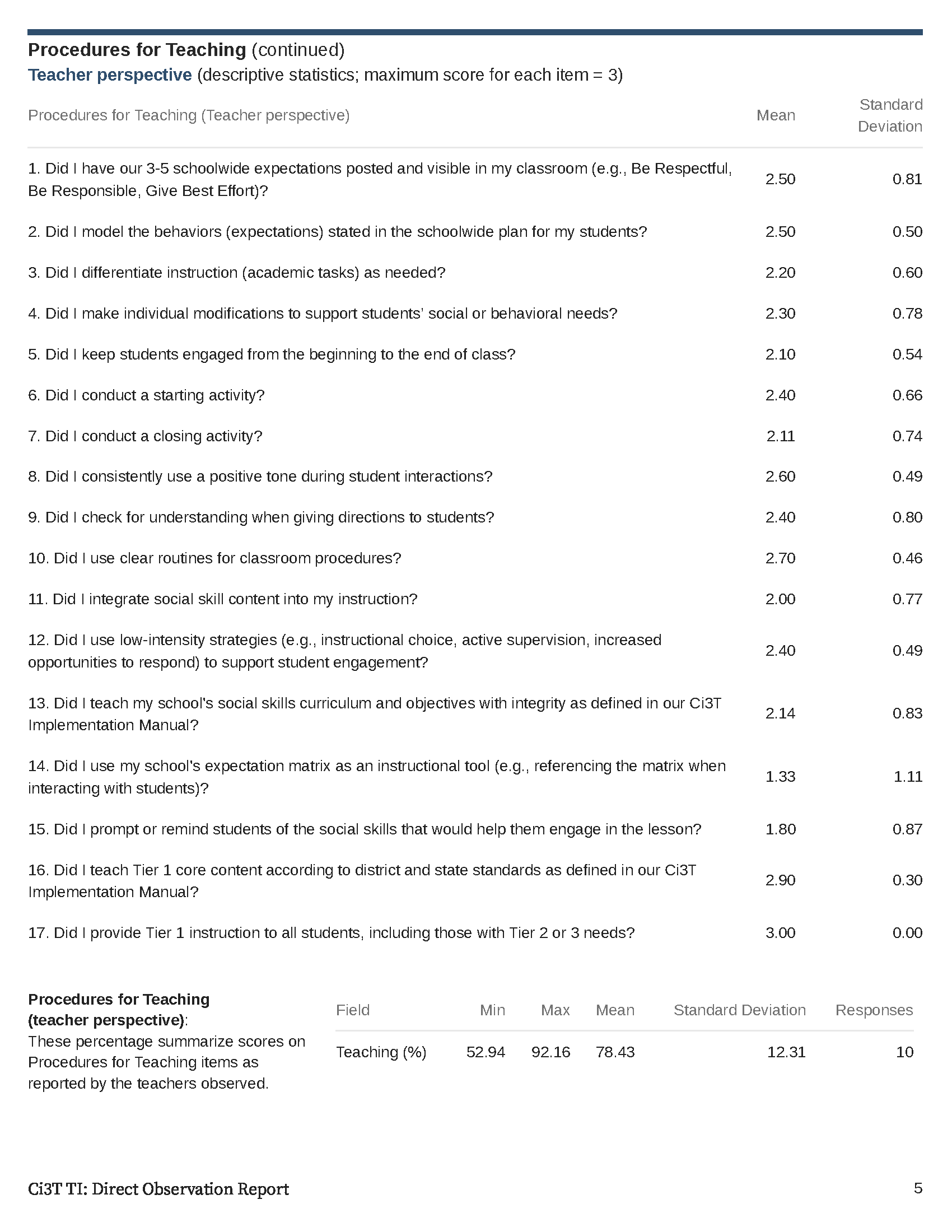 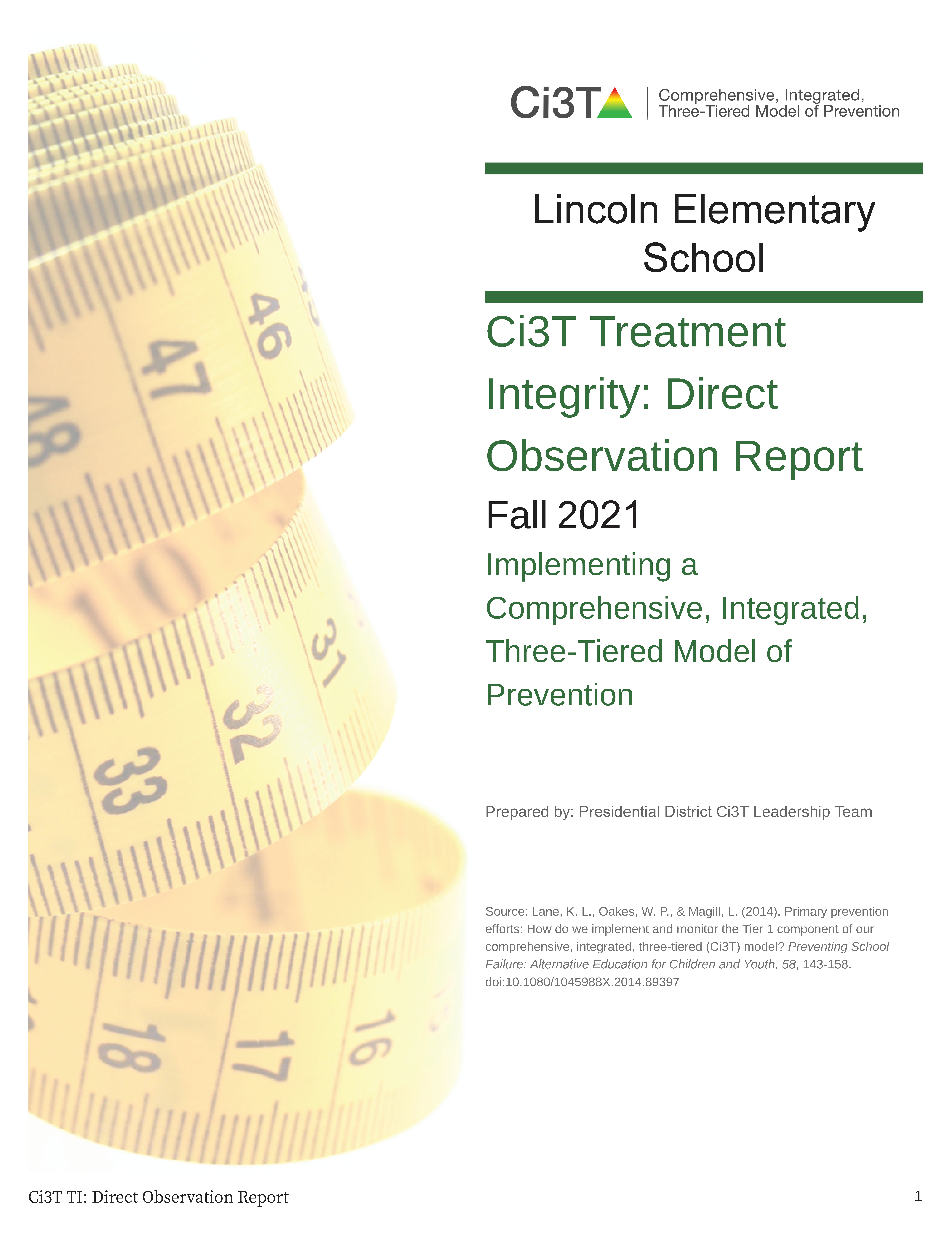 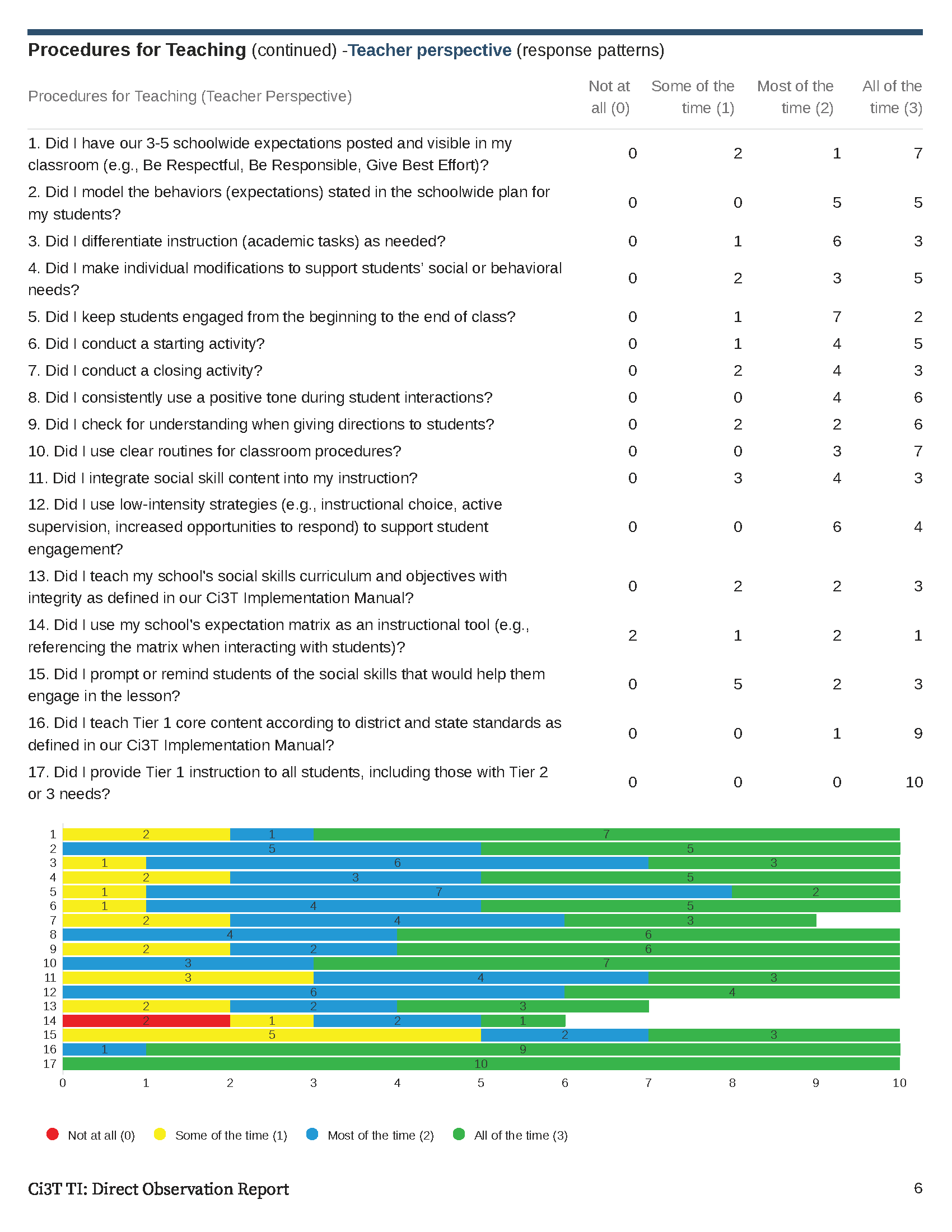 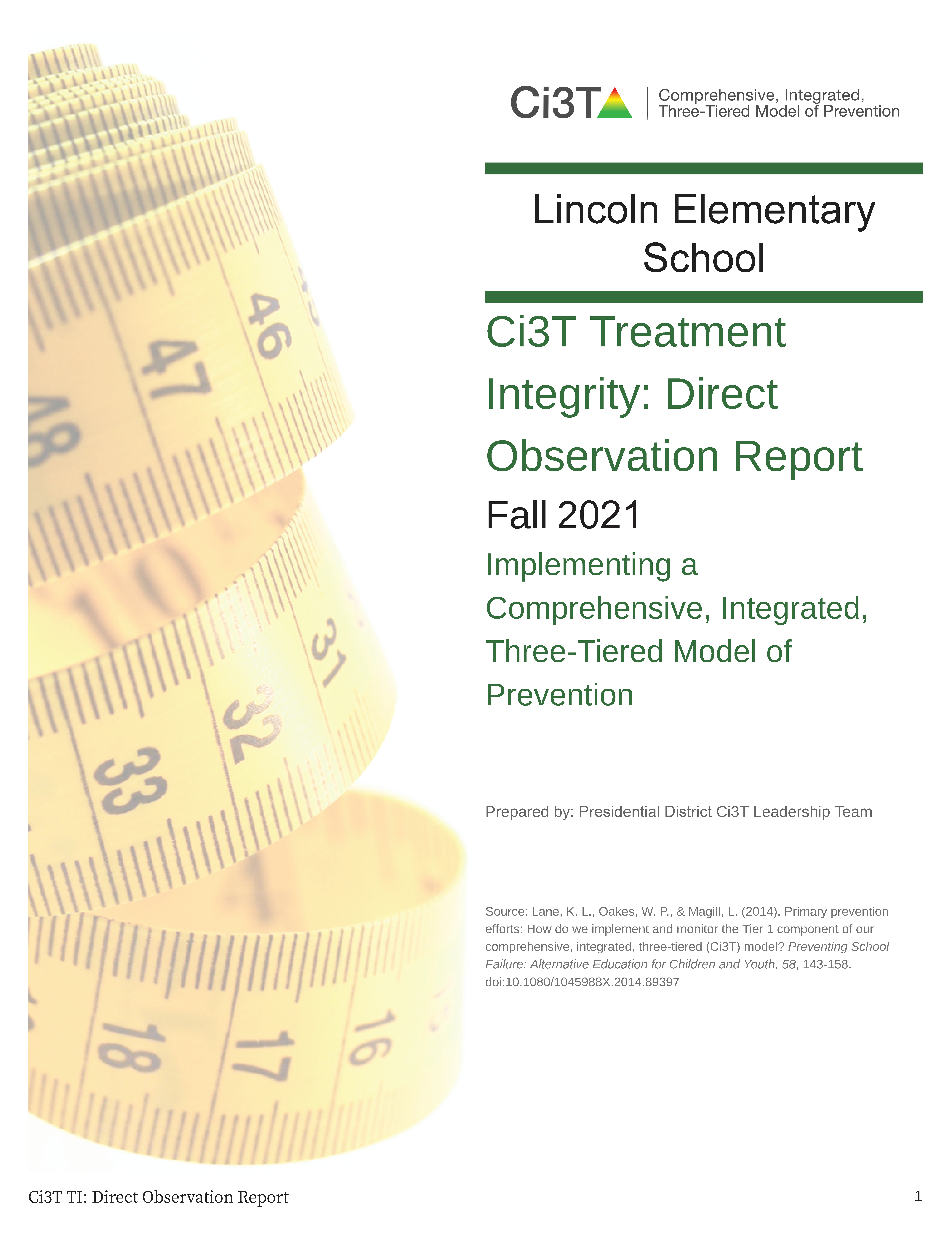 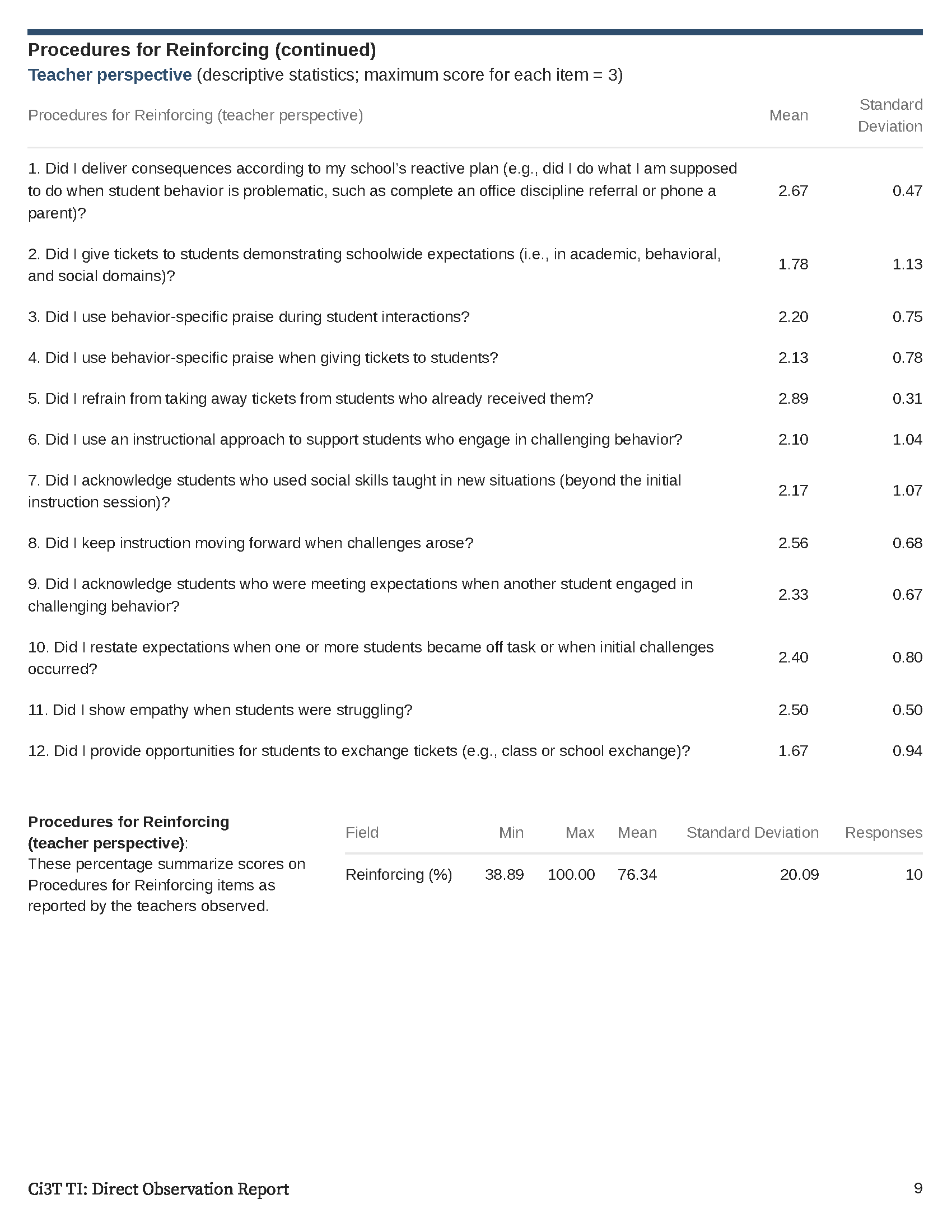 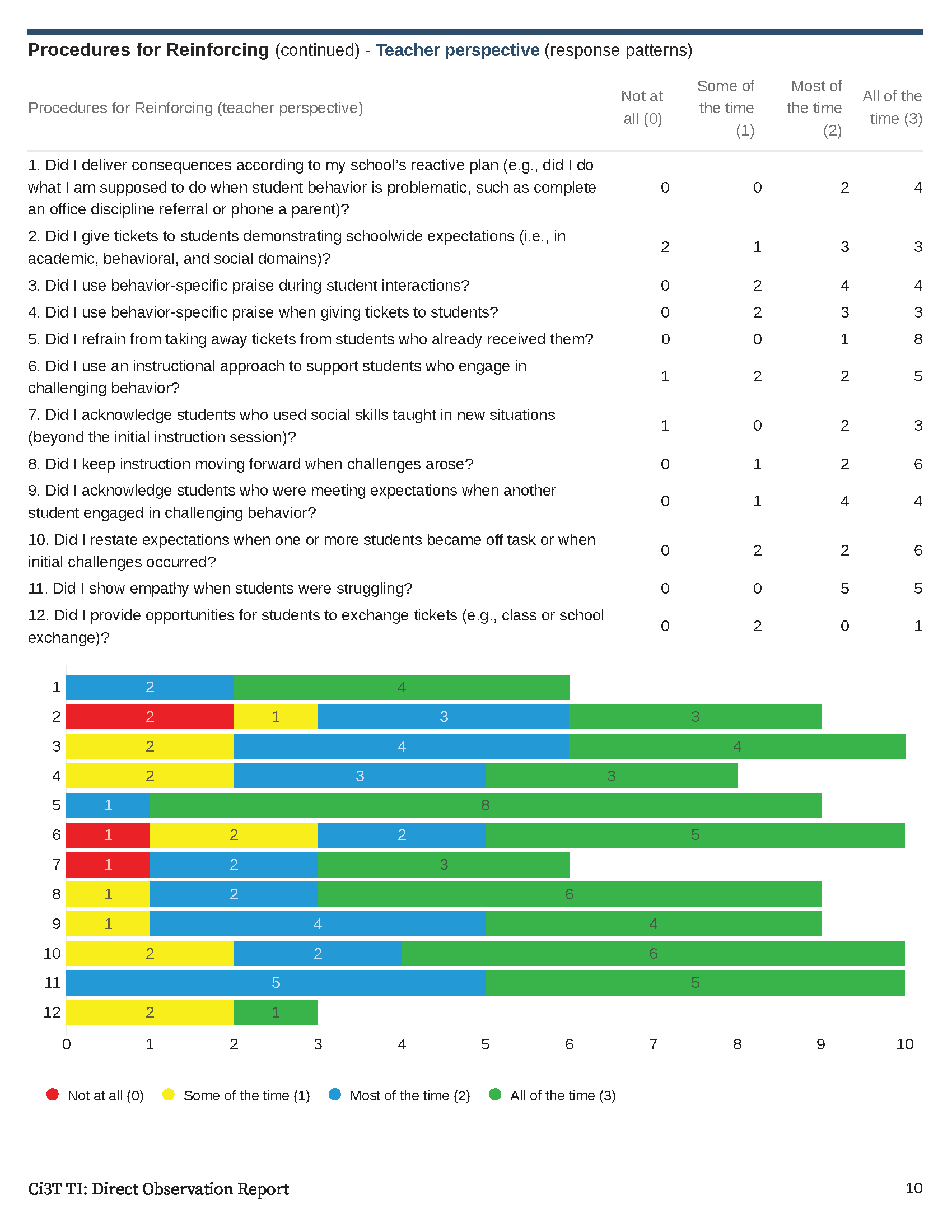 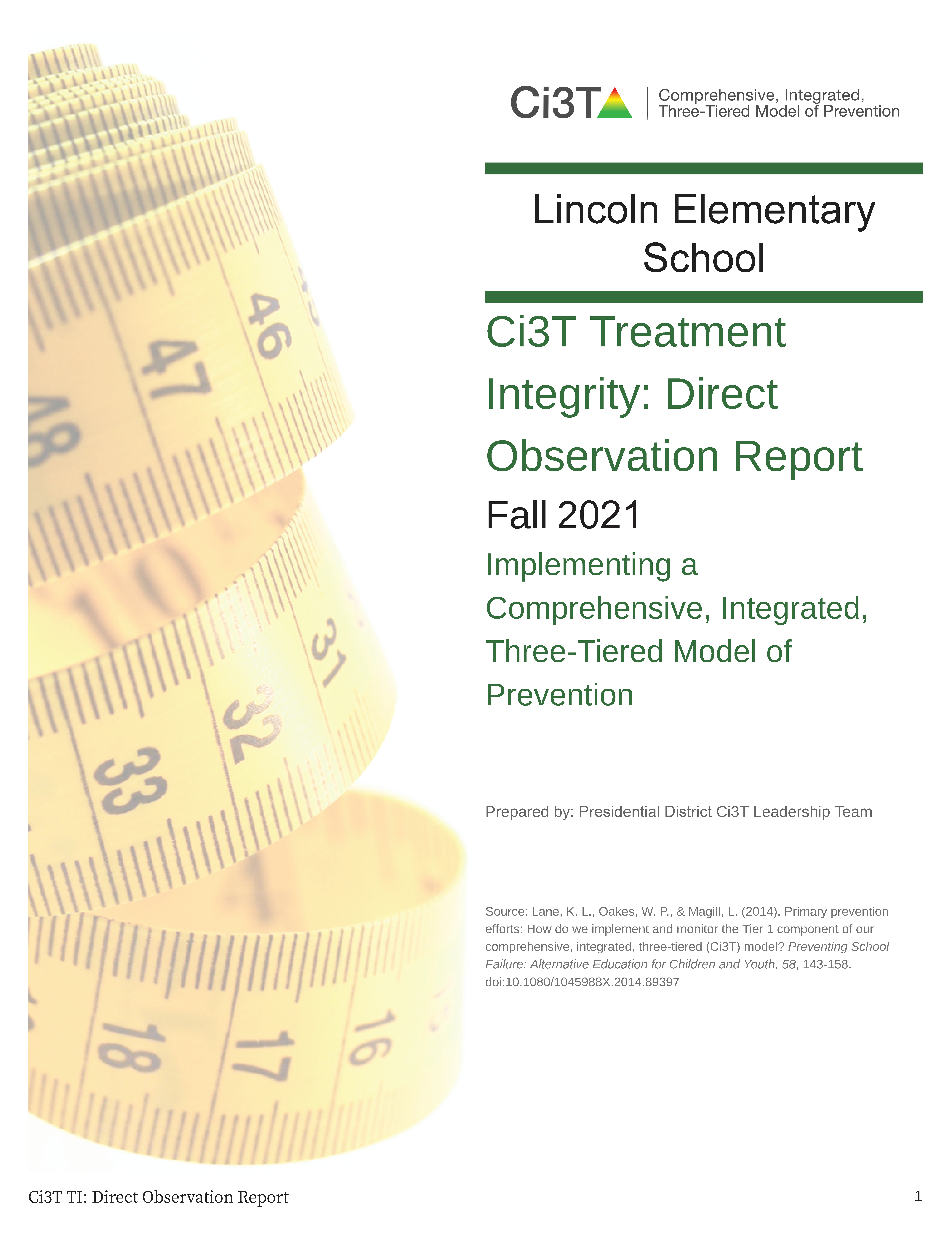 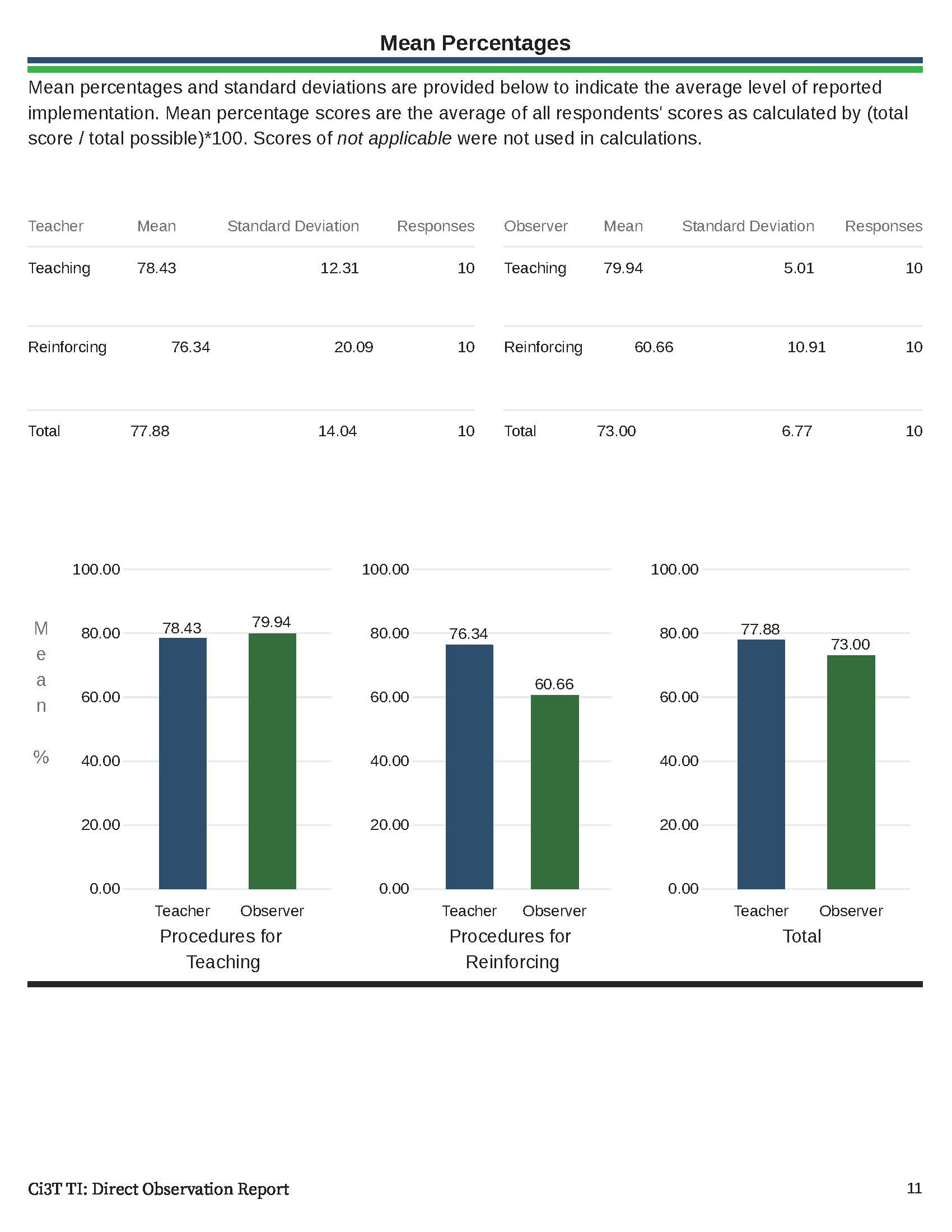 Treatment Integrity and Social Validity Data Sources
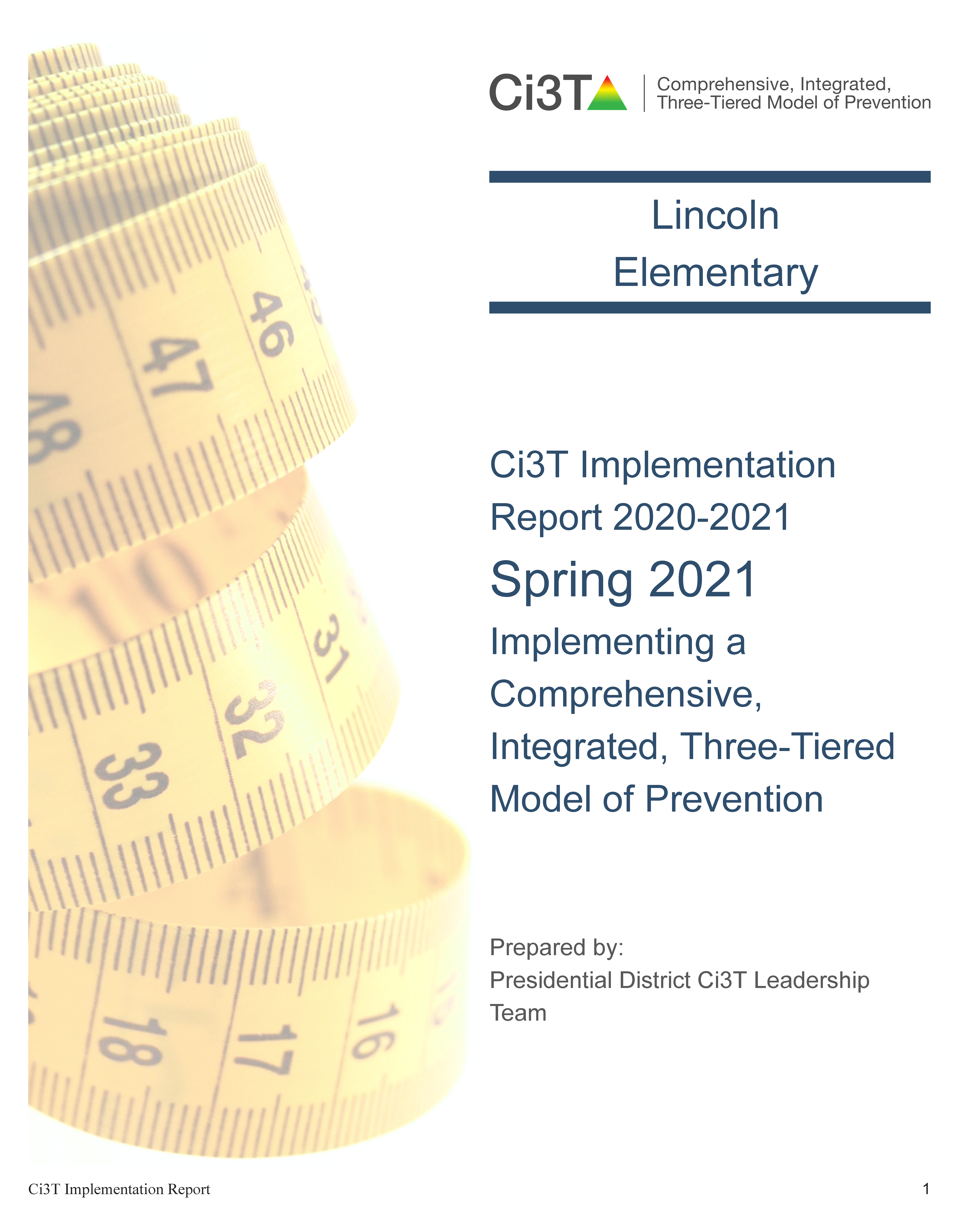 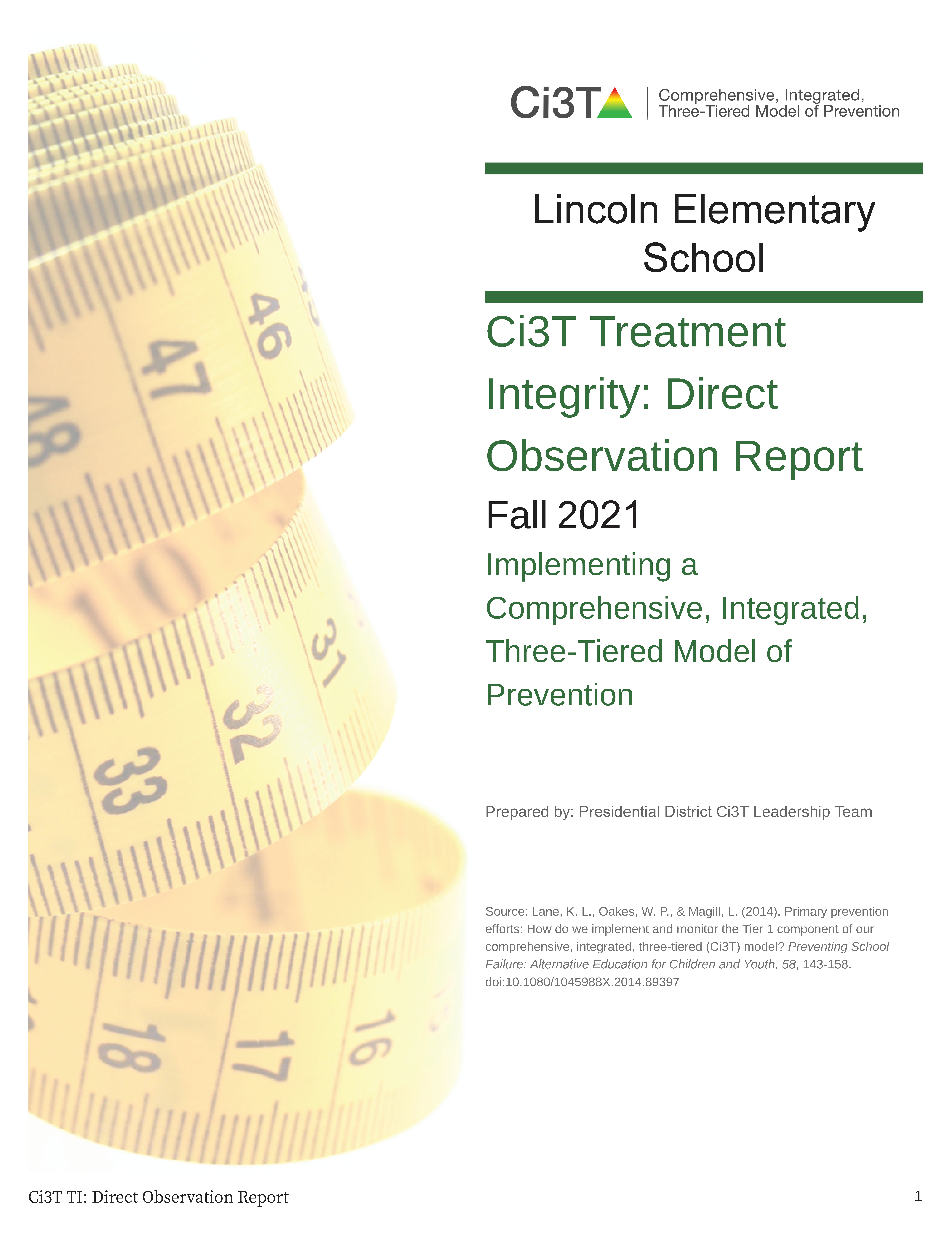 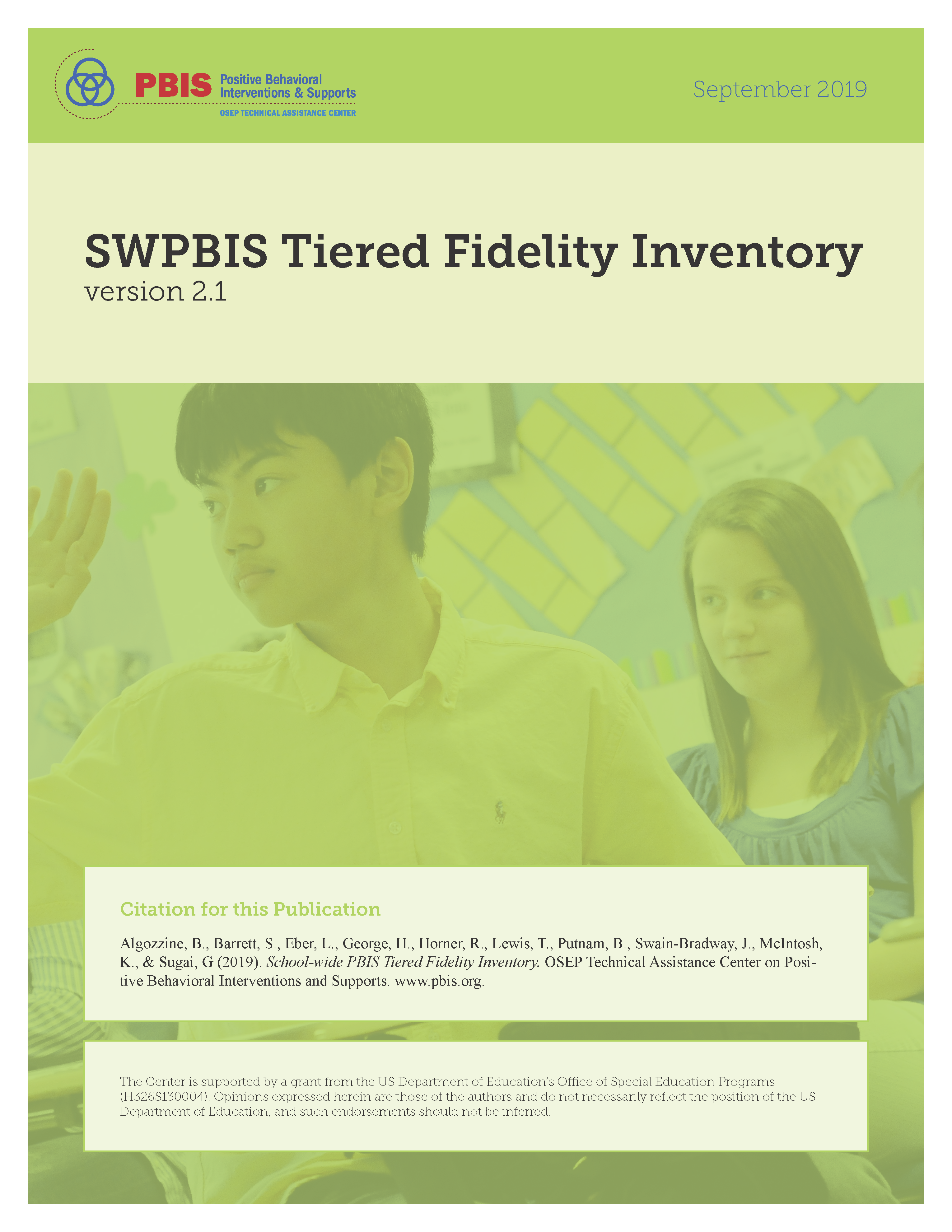 Primary Intervention Rating Scale (Social Validity)
Ci3T Treatment Integrity: Teacher Self Report
Ci3T Treatment Integrity: Direct Observation
Tiered Fidelity Inventory
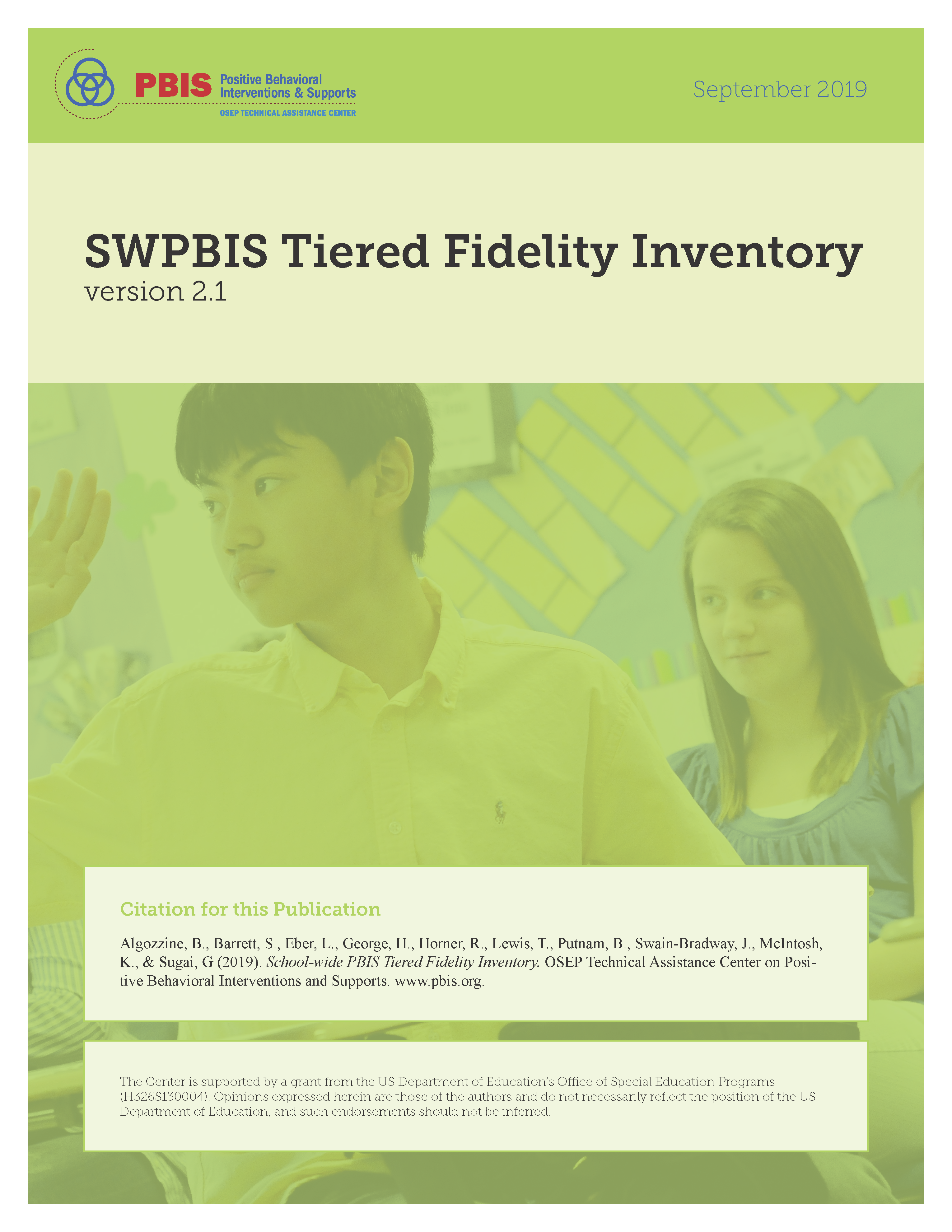 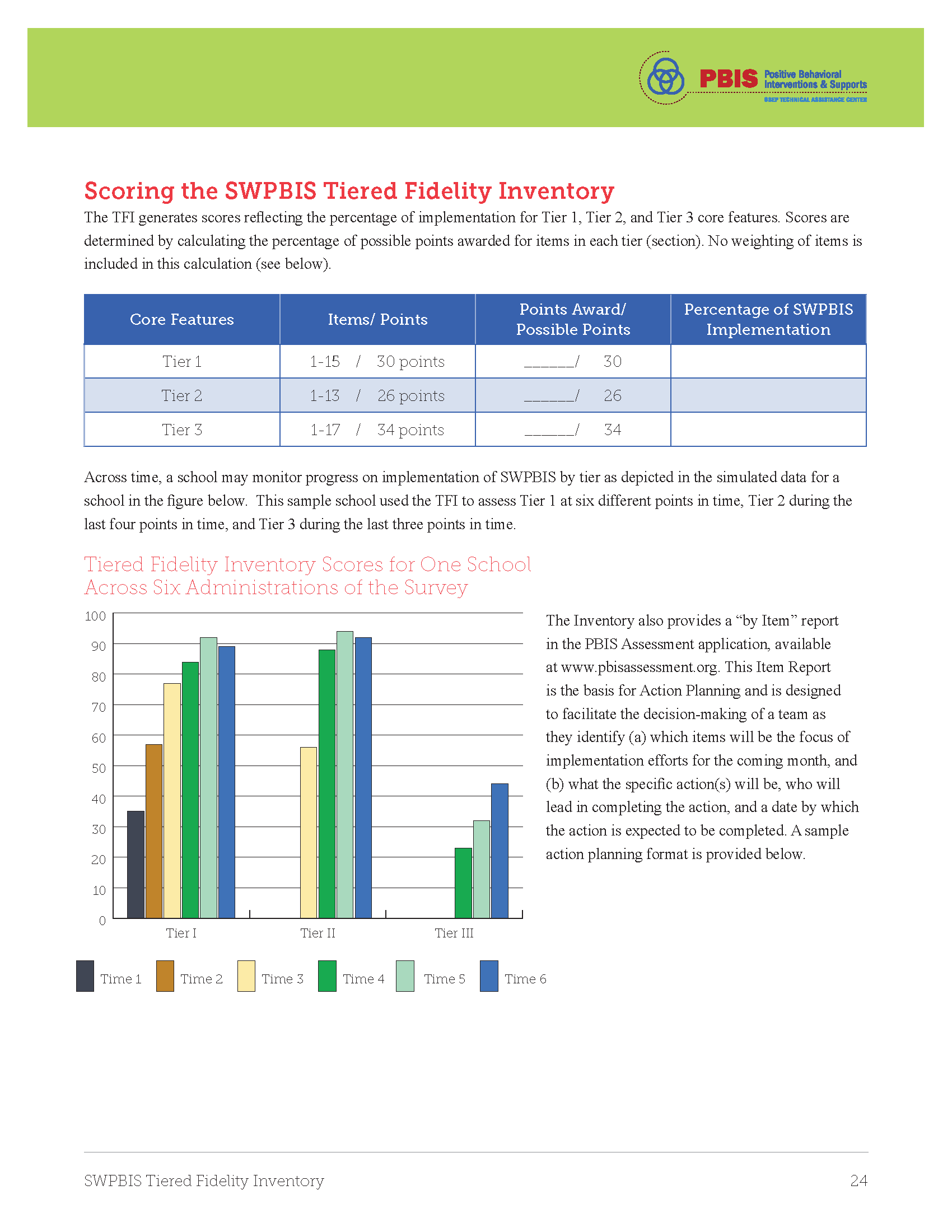 p.24
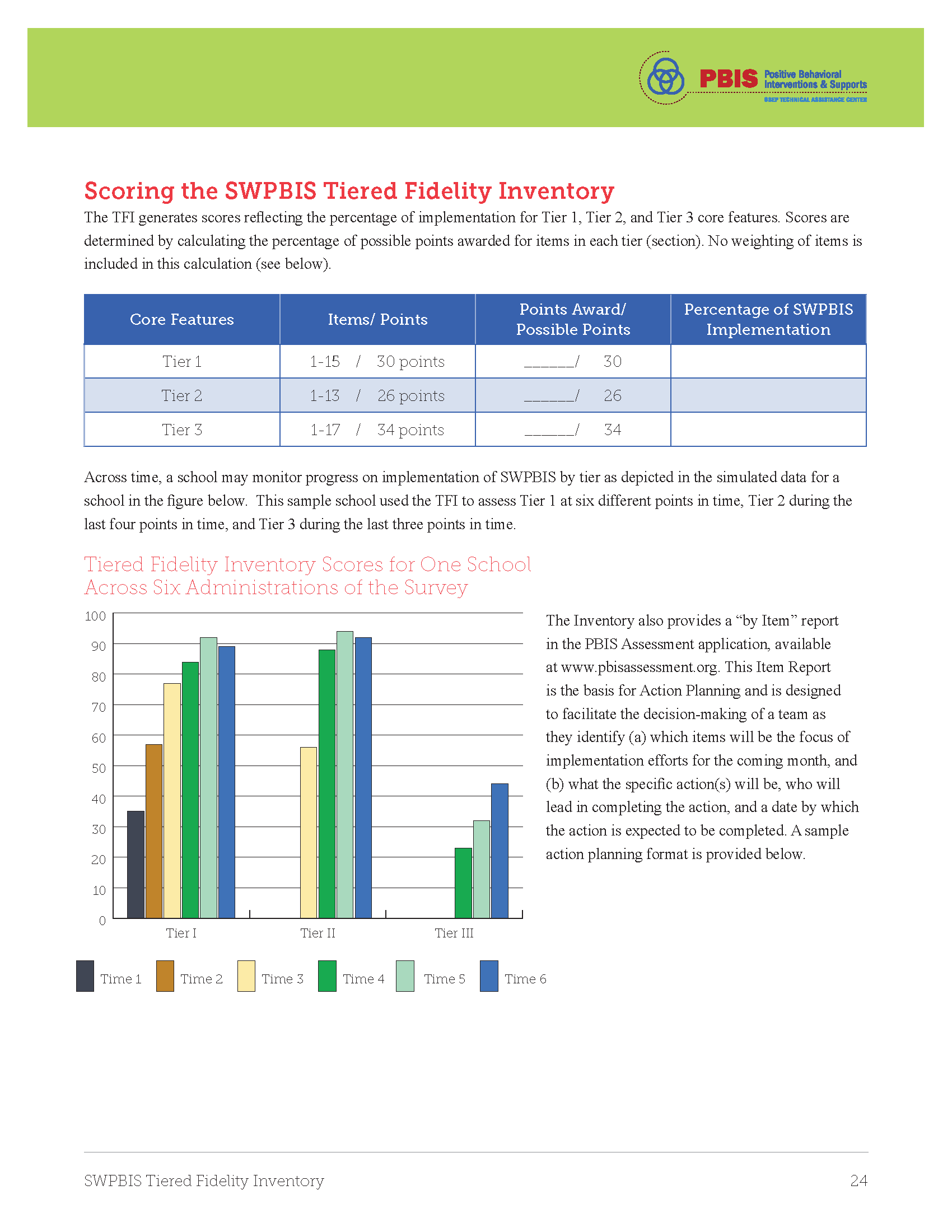 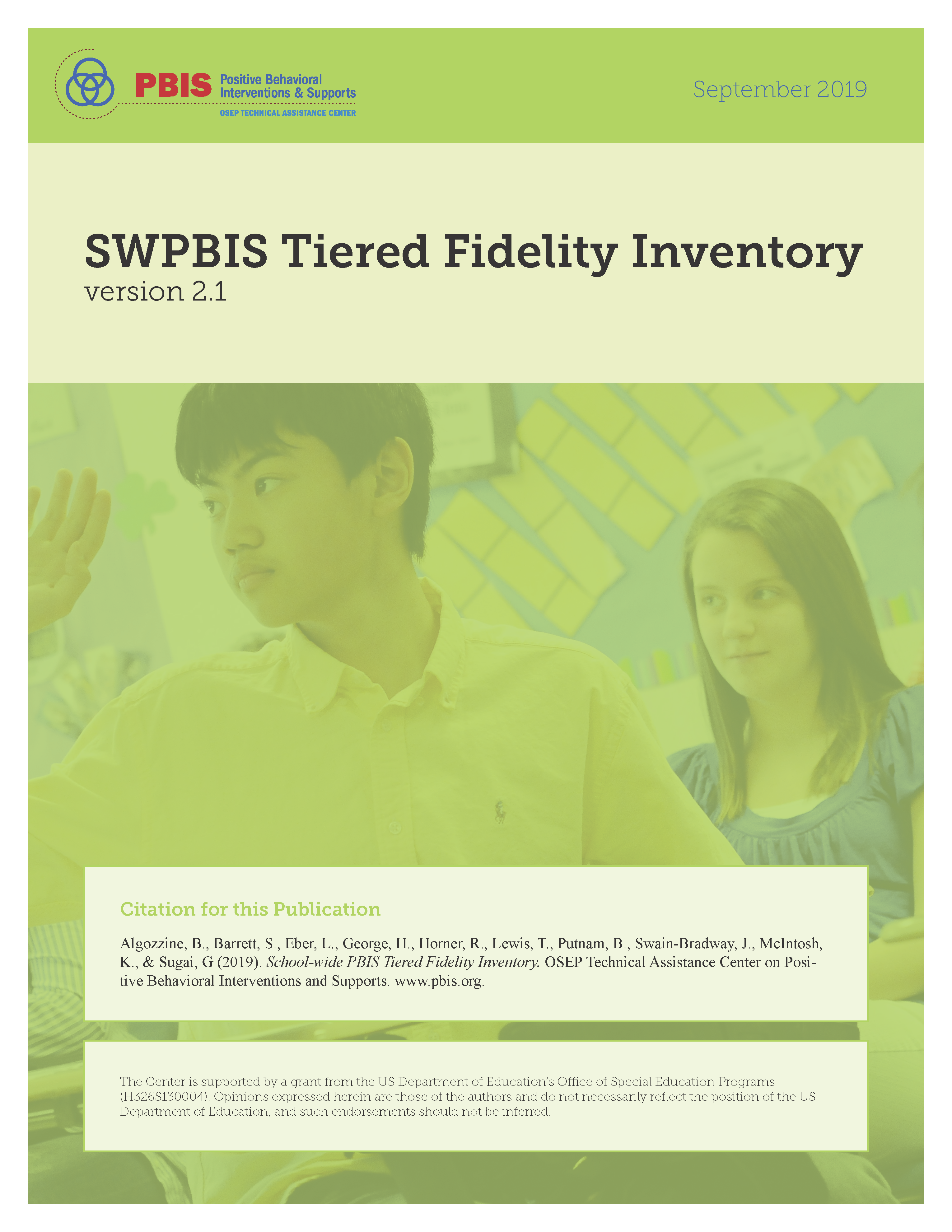 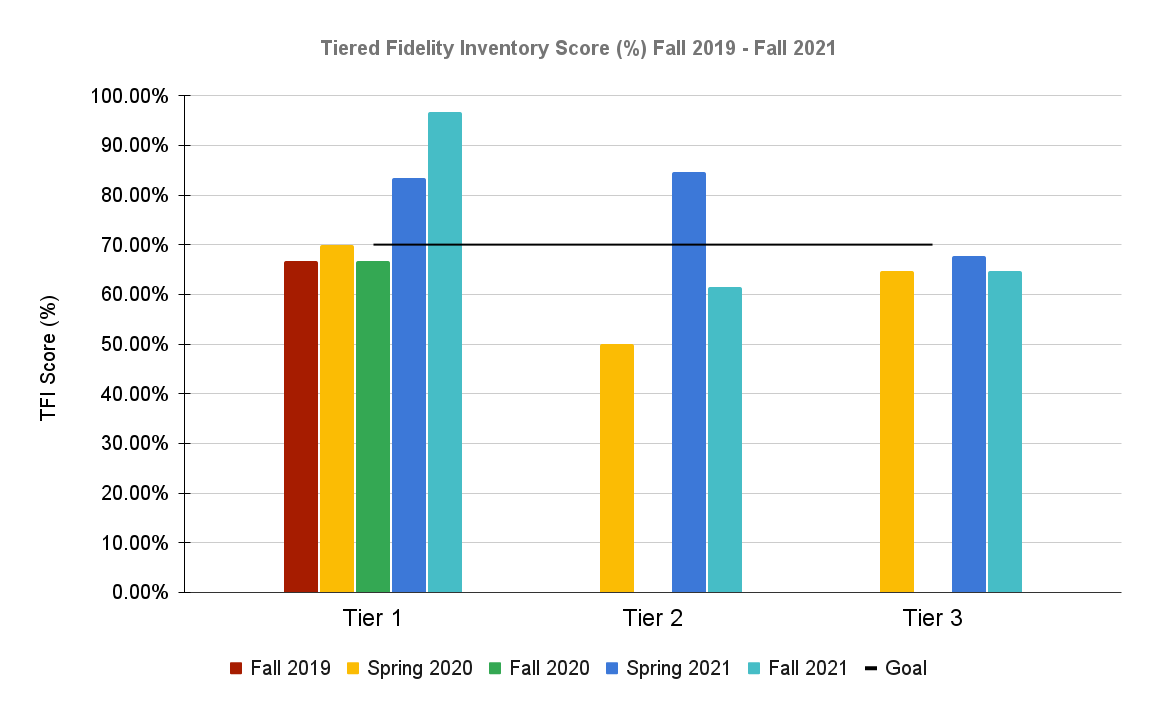 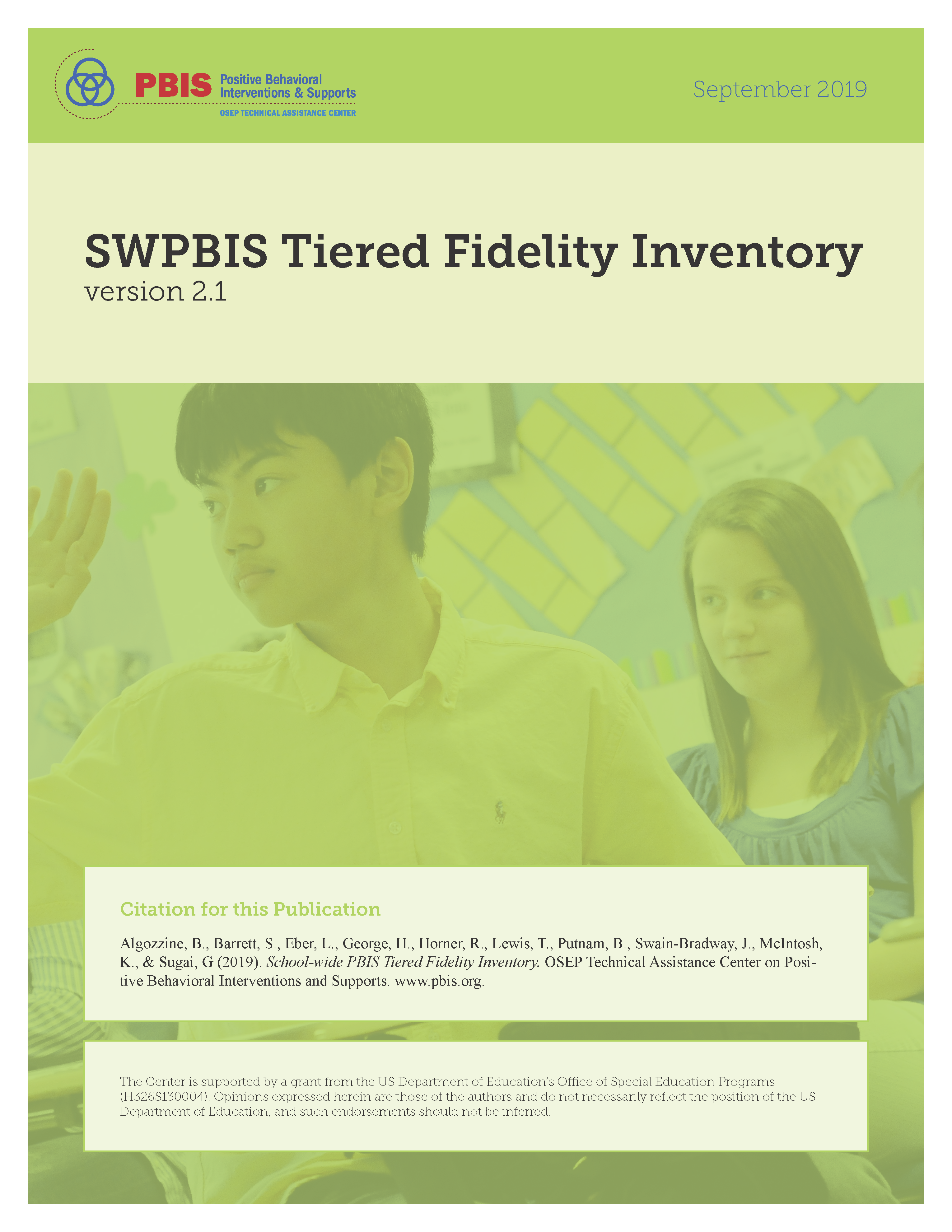 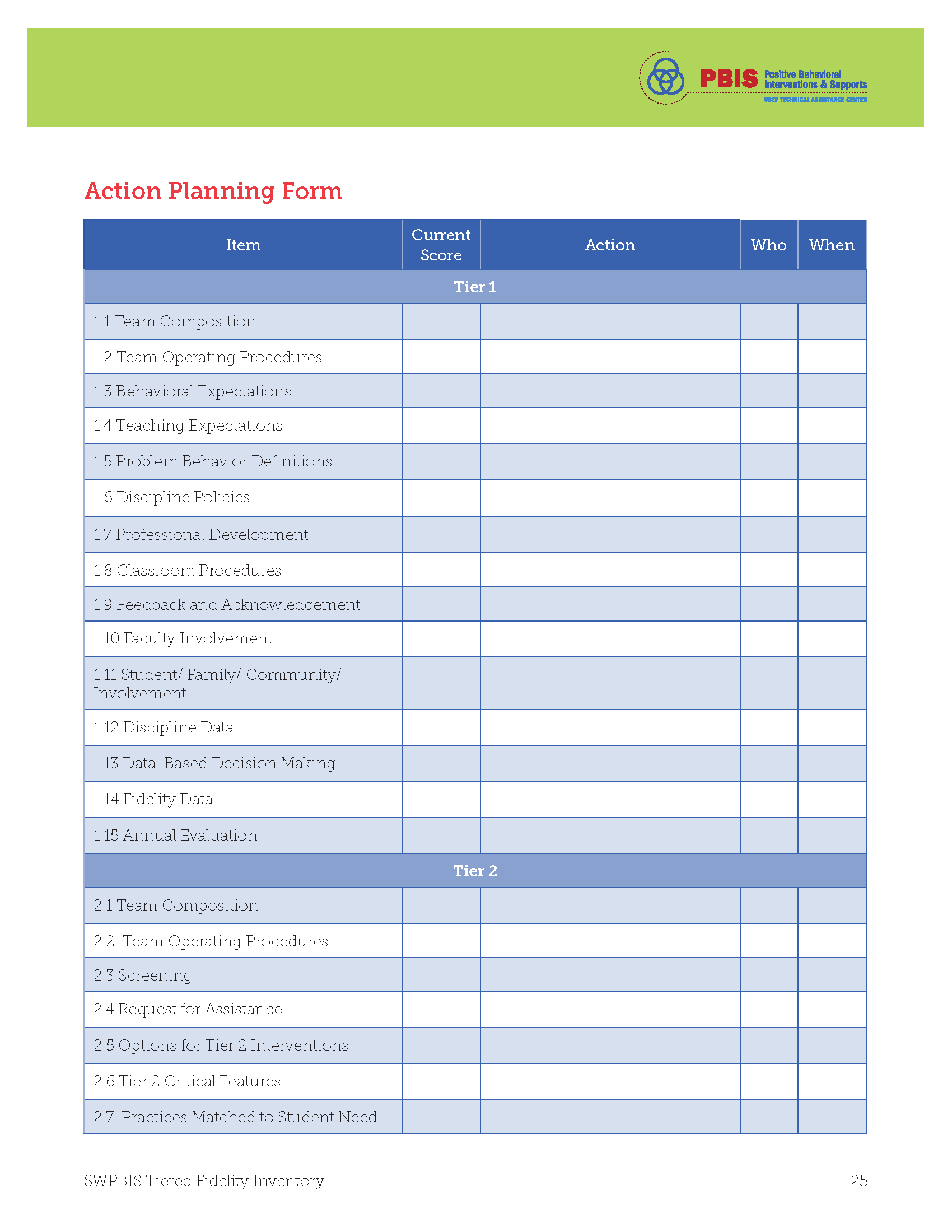 p.25
Sharing and Using Your Data
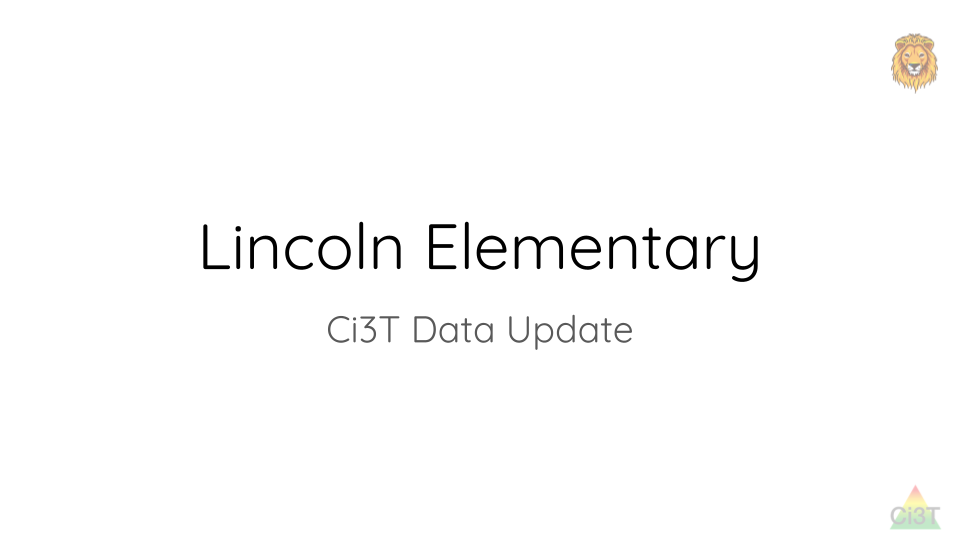 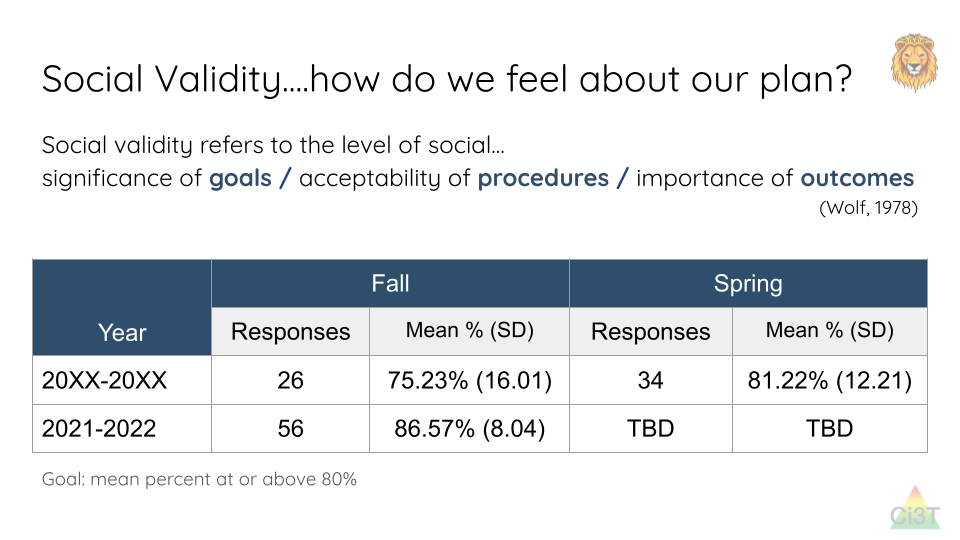 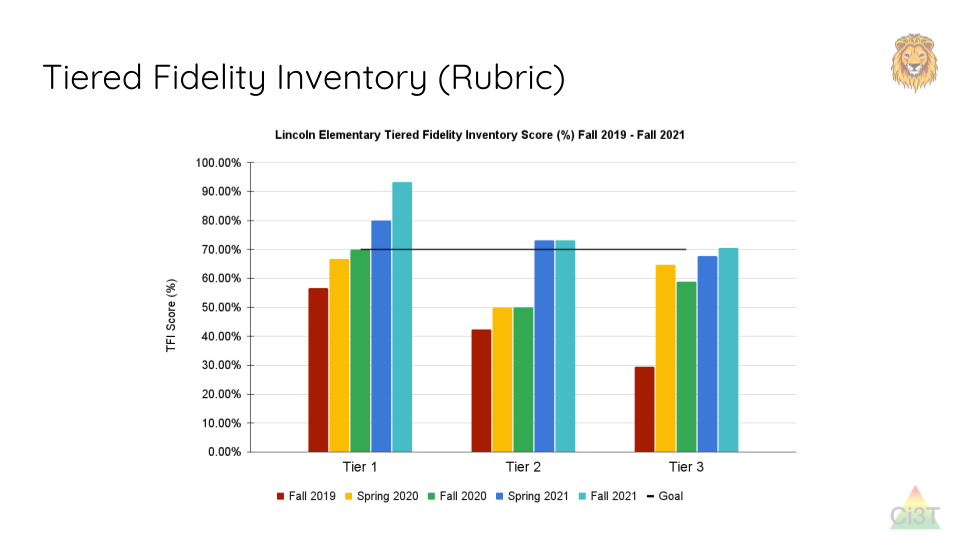 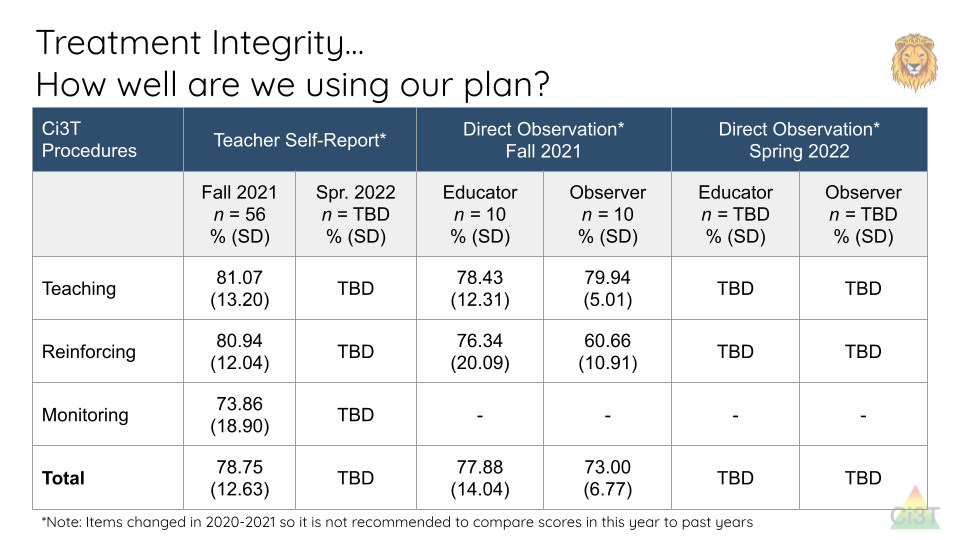 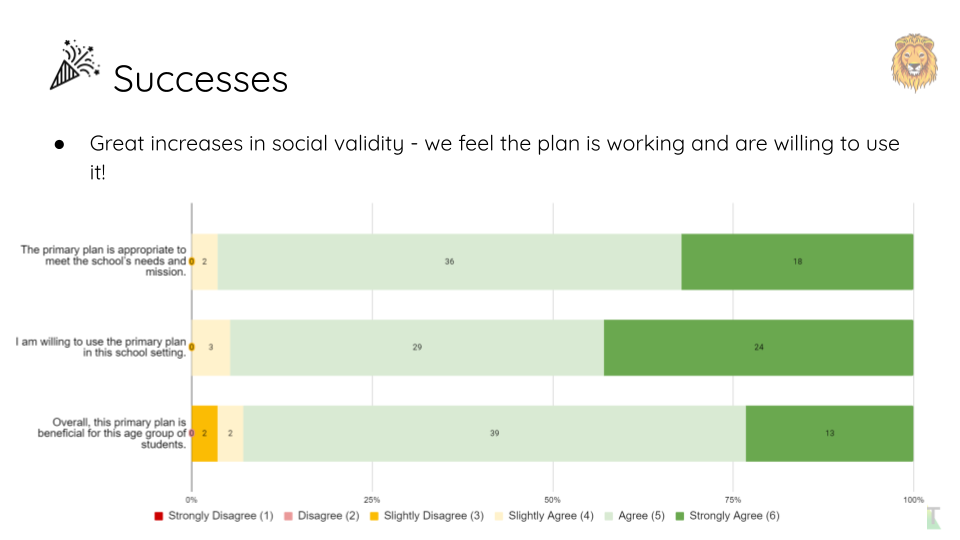 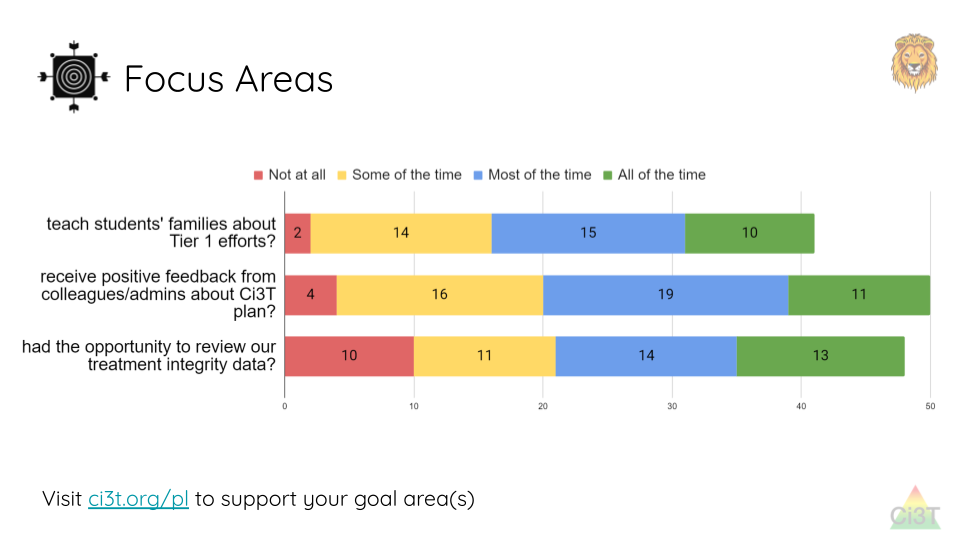 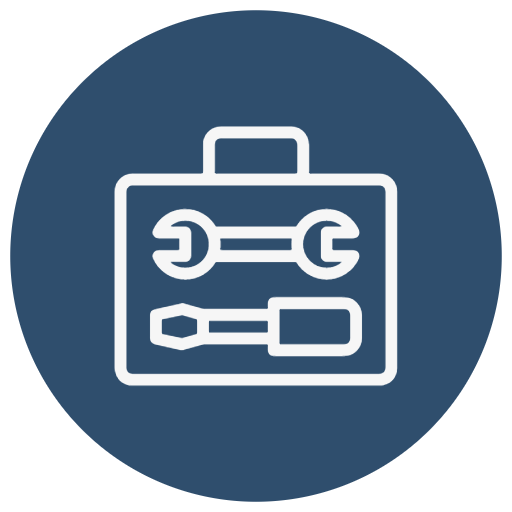 Team Roles
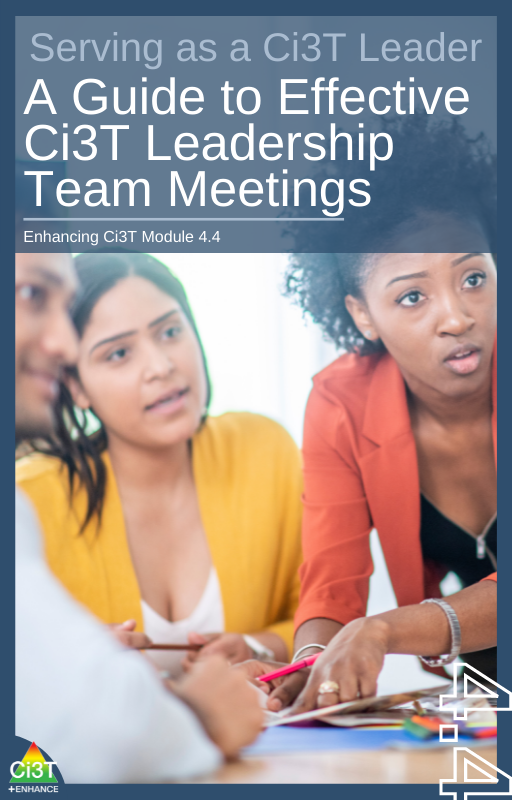 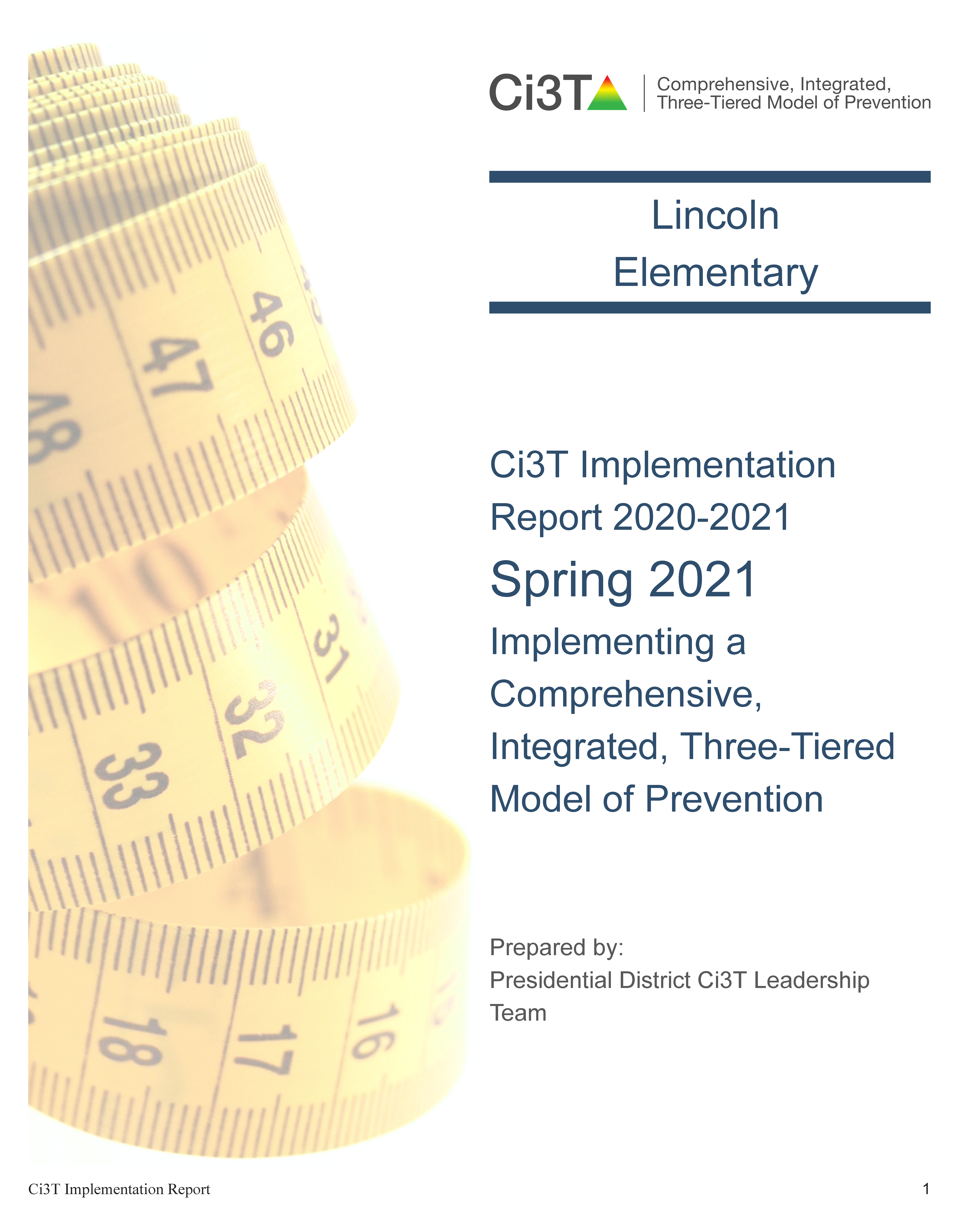 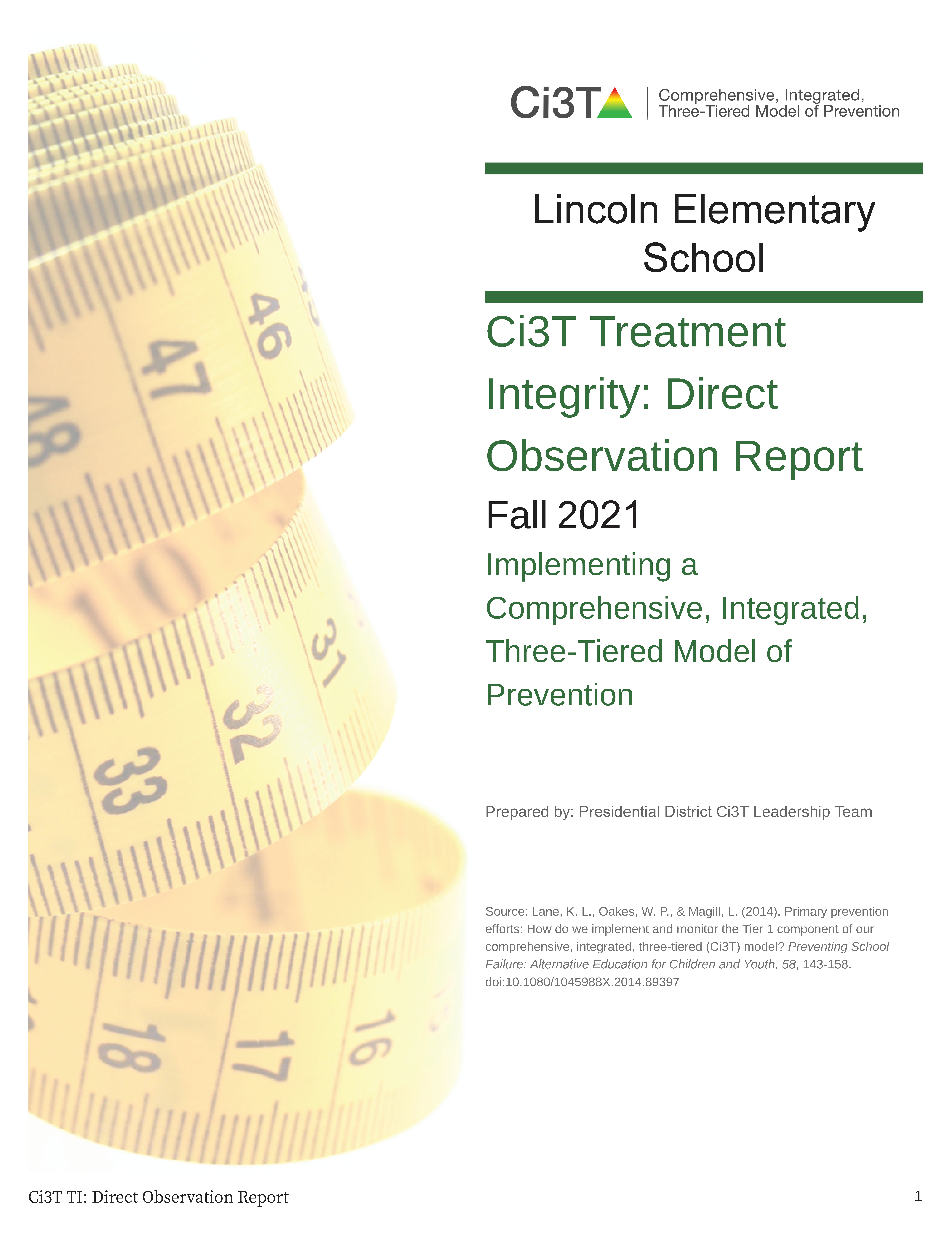 Let’s Talk!
Locate your school’s Ci3T Implementation Report andCi3T Treatment Integrity: Direct Observation Report.
Then:
Highlight the positives
Discuss concerns and plans for addressing these focus areas
Make plans to share data and plans back with stakeholders
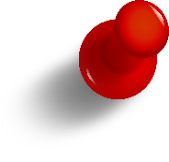 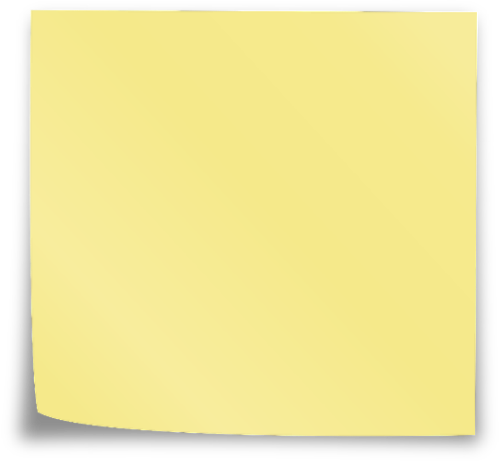 Use HO Ci3T PL Map to help guide your thinking
Write any action items in your Ci3T Leadership Team Meeting Agenda
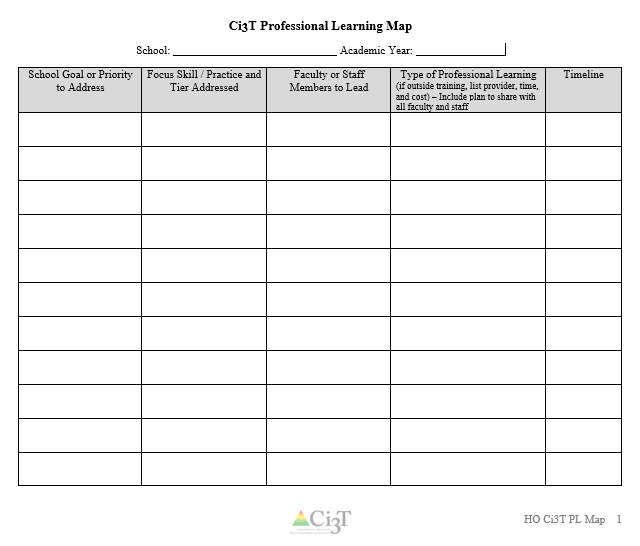 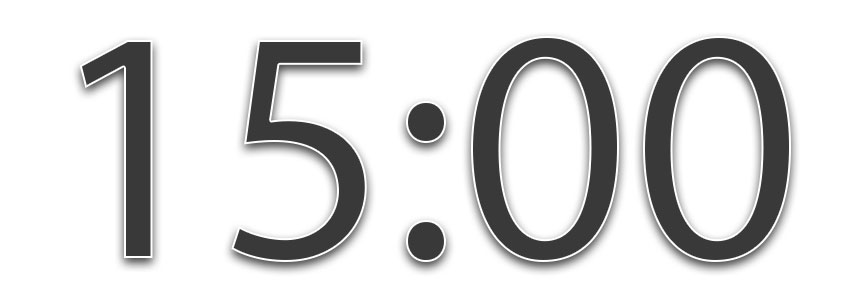 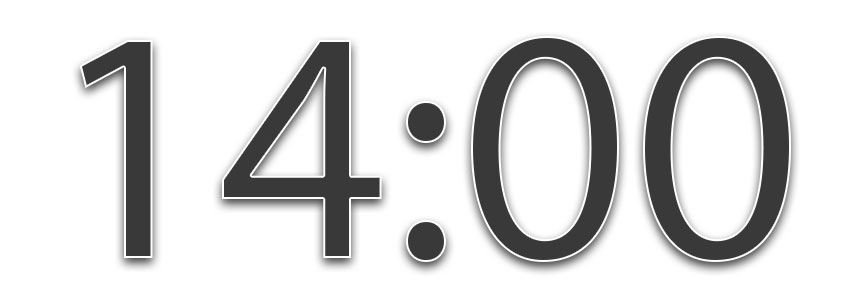 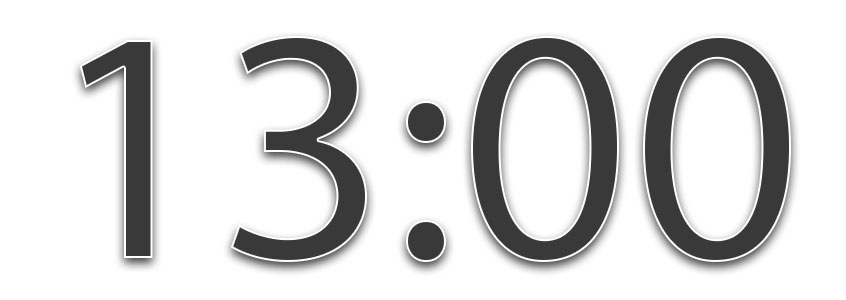 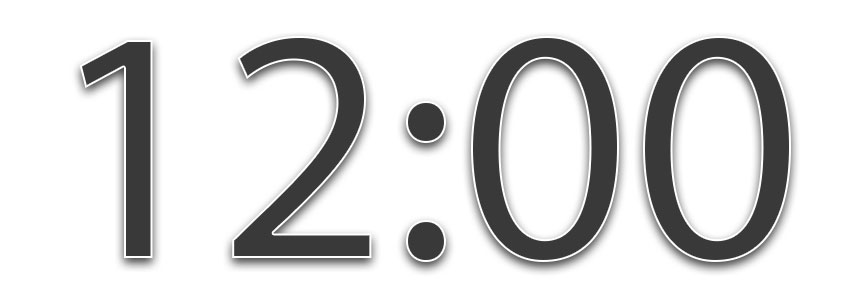 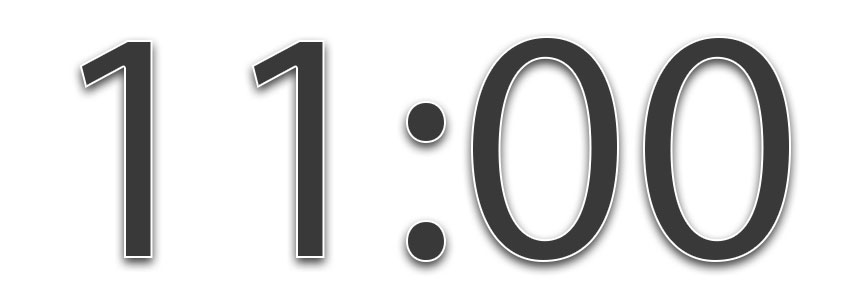 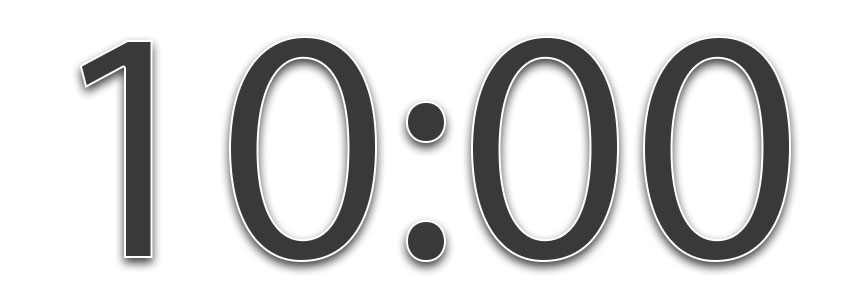 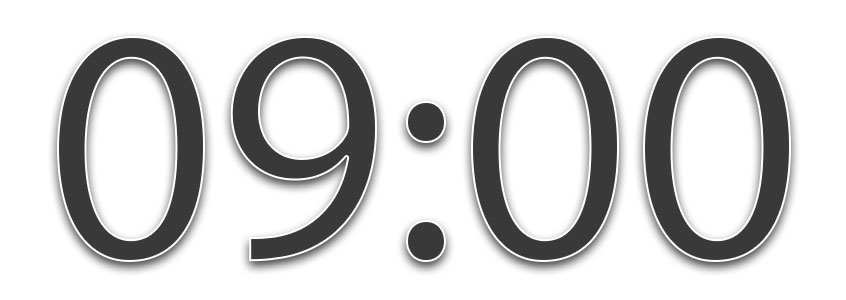 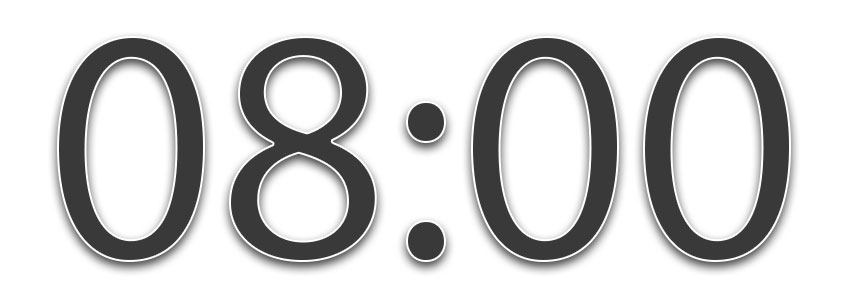 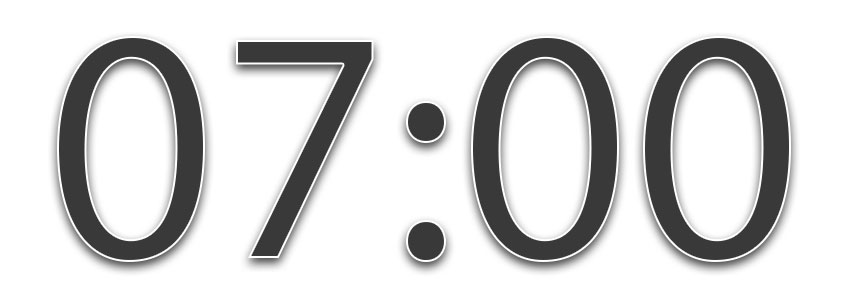 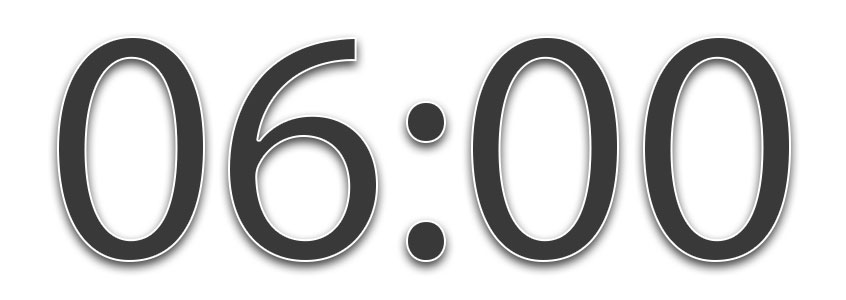 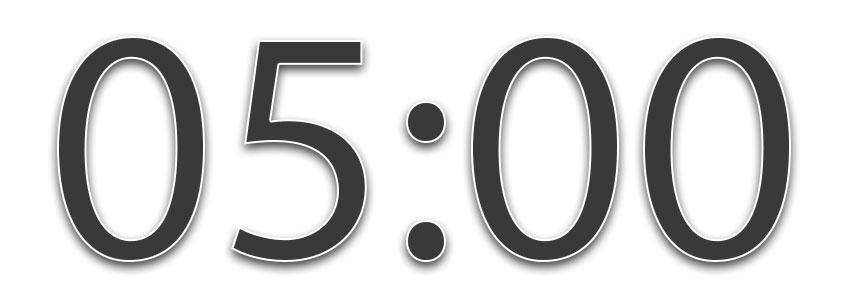 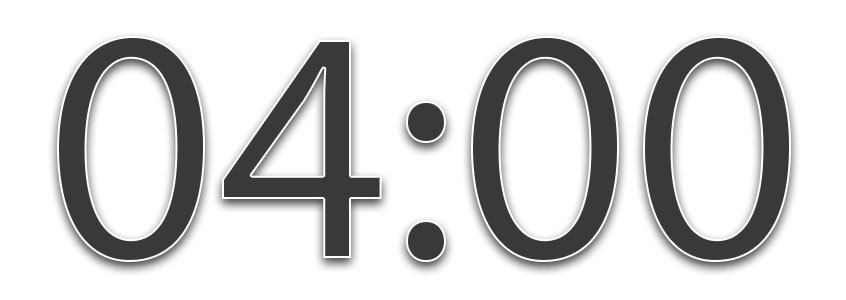 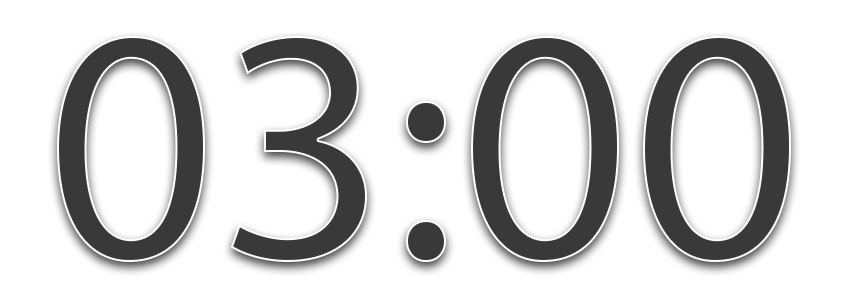 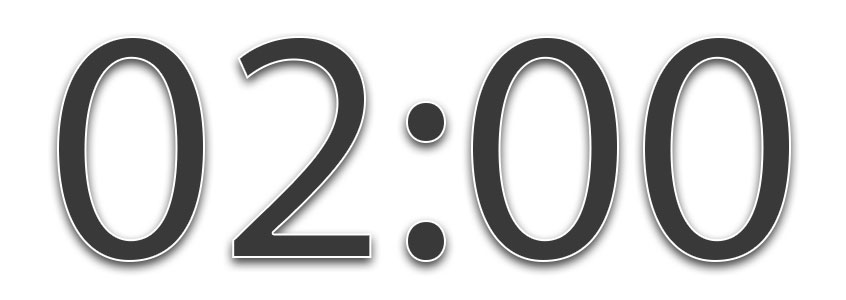 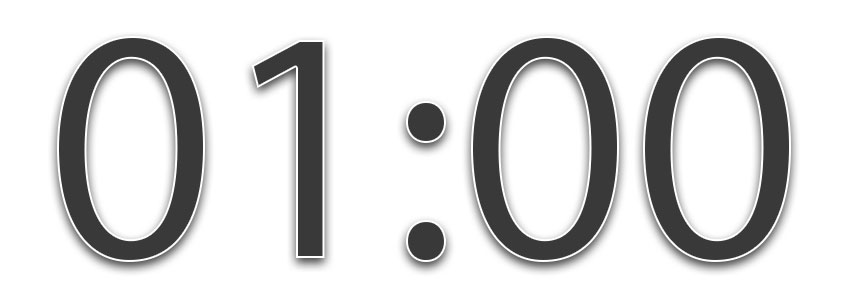 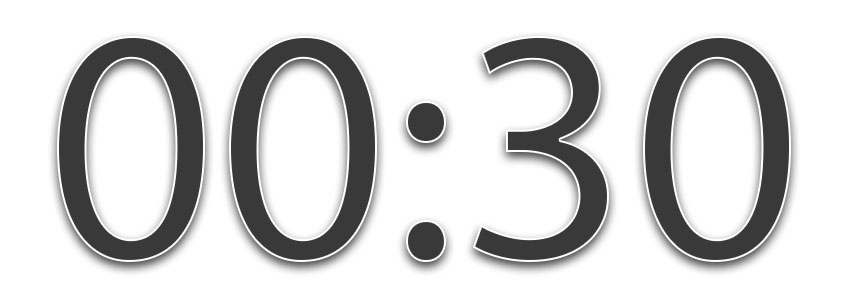 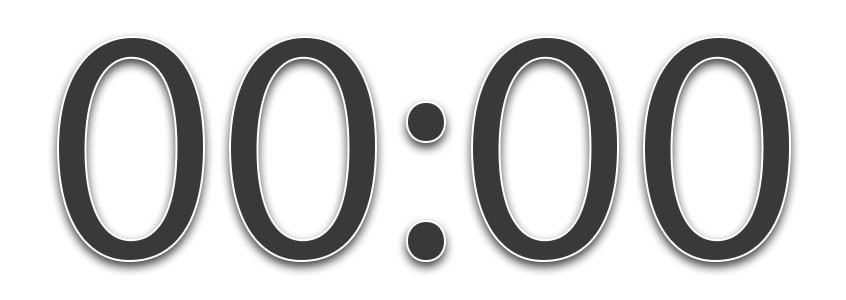 [Speaker Notes: 15-min timer]
Procedures for Monitoring
Review your School’s Social Validity & Treatment Integrity Data
Review your School’s Spring Screening Data
Academic Screening
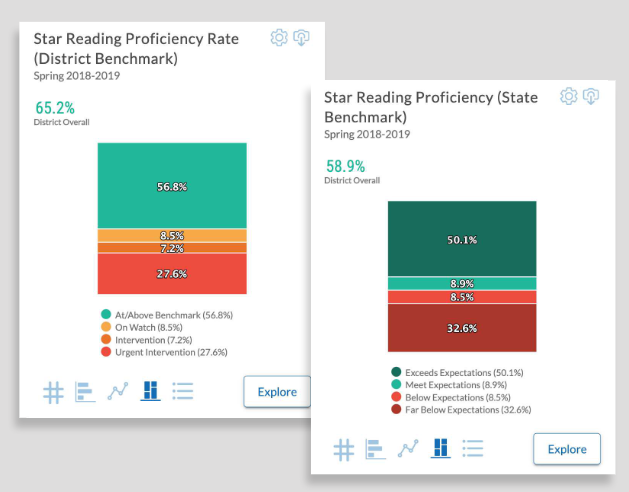 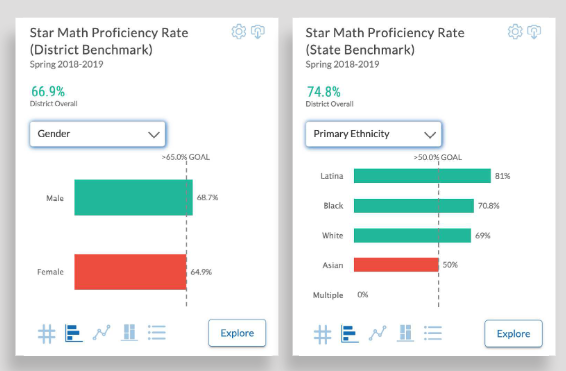 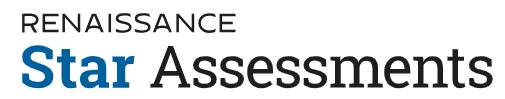 [Speaker Notes: Might consider beginning by looking at data broadly 
compared against district or state benchmarks
Subgroup analyses]
Academic Screening
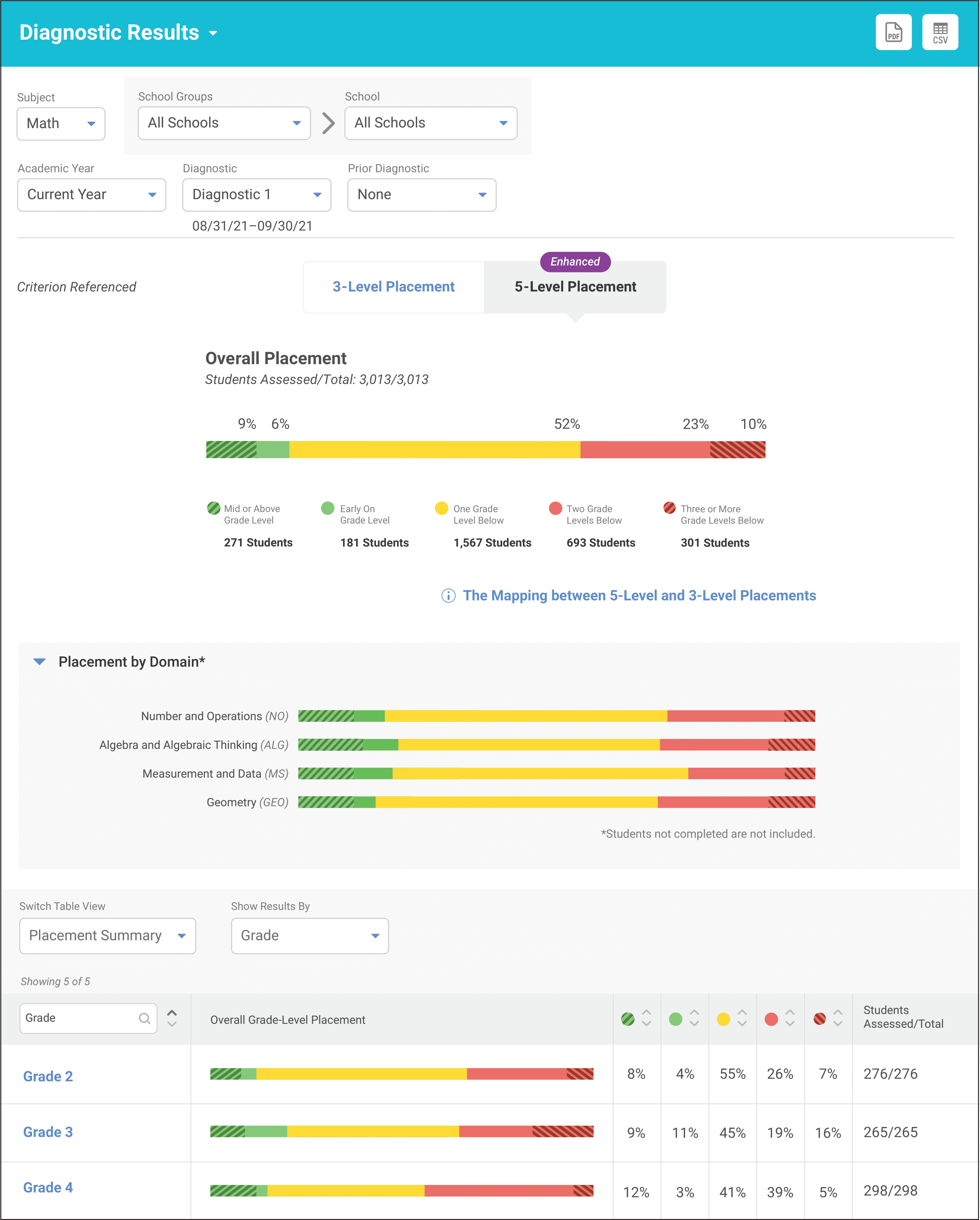 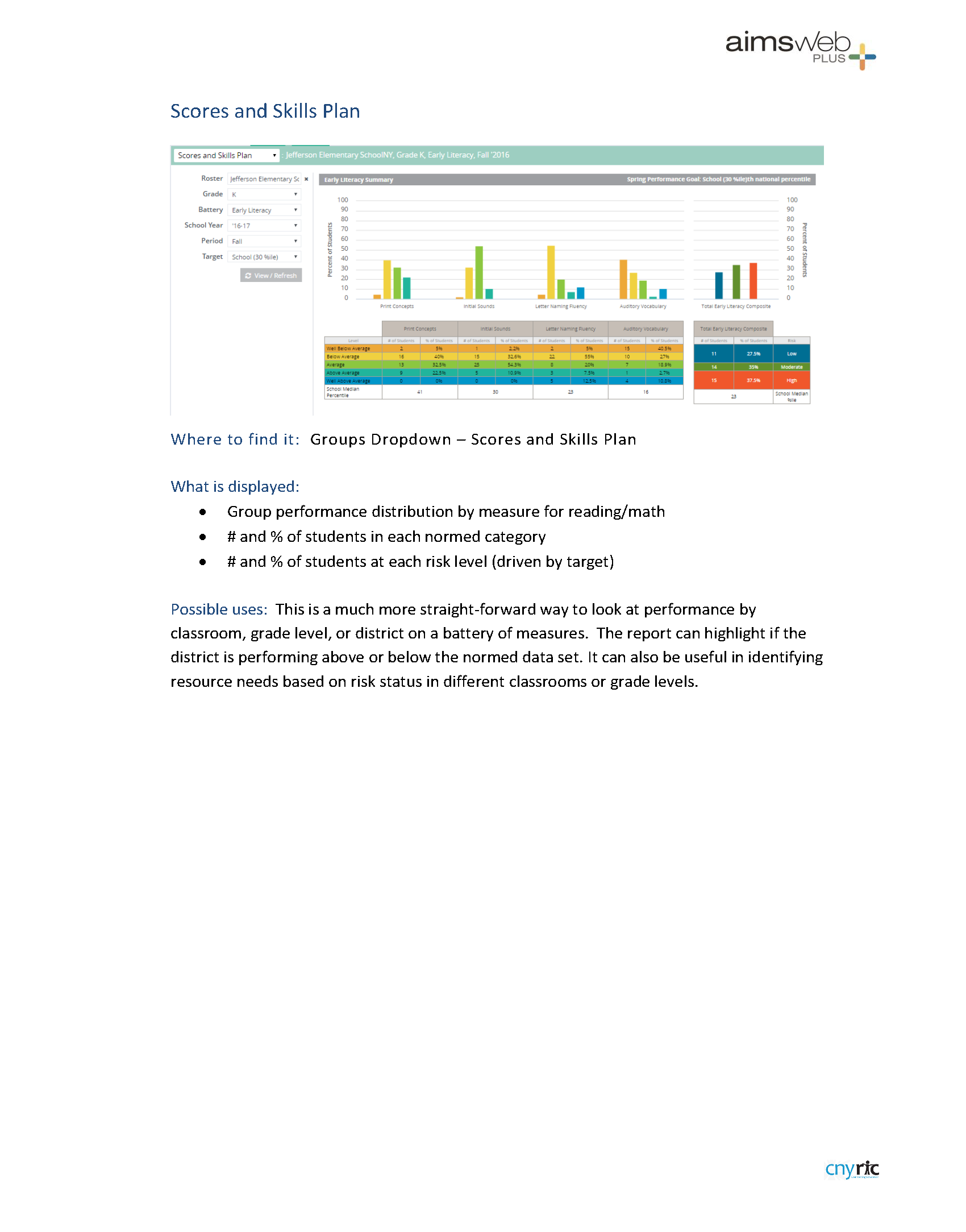 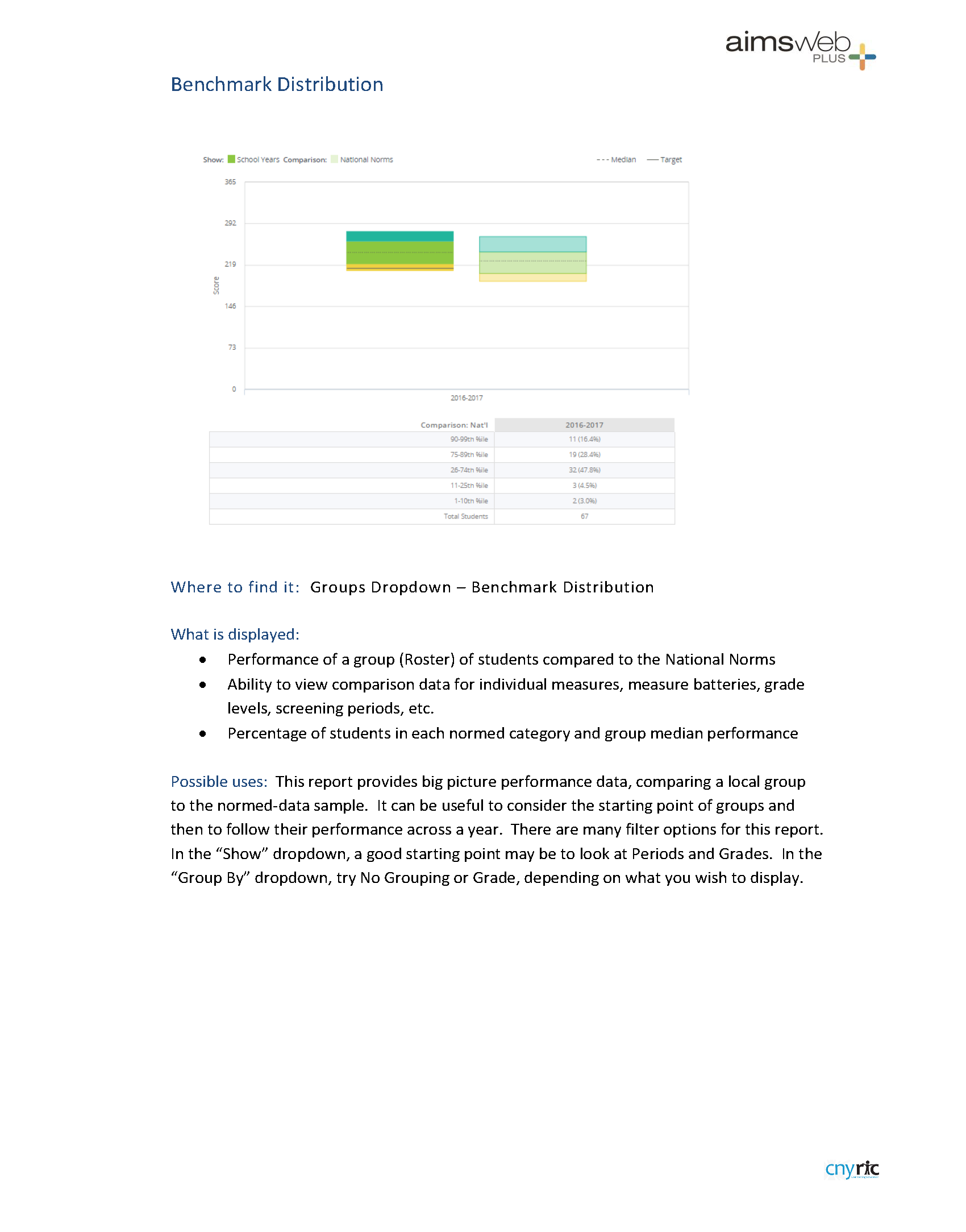 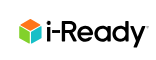 [Speaker Notes: Then, might zoom in at the grade-level looking at distribution across risk category, mastery, or growth]
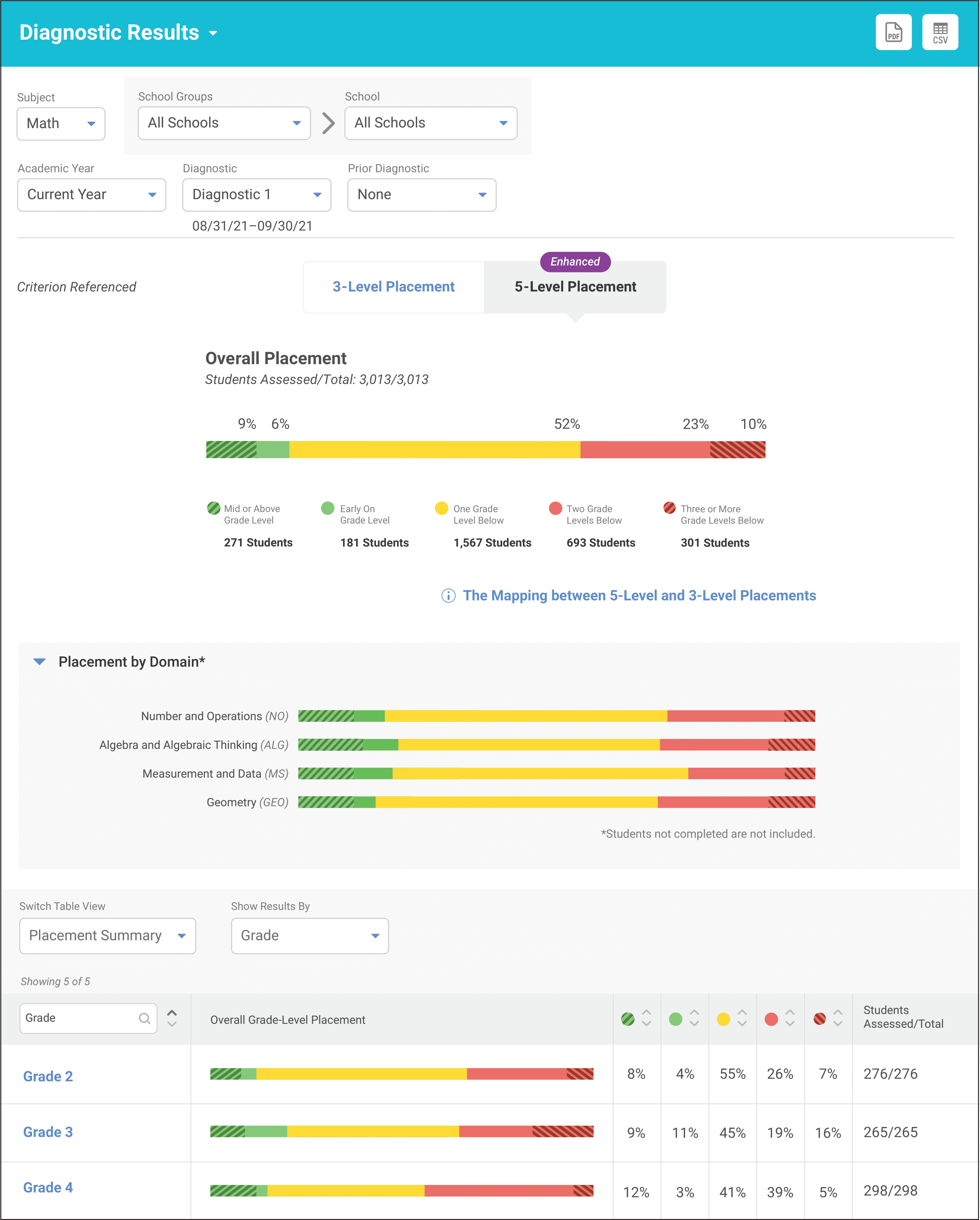 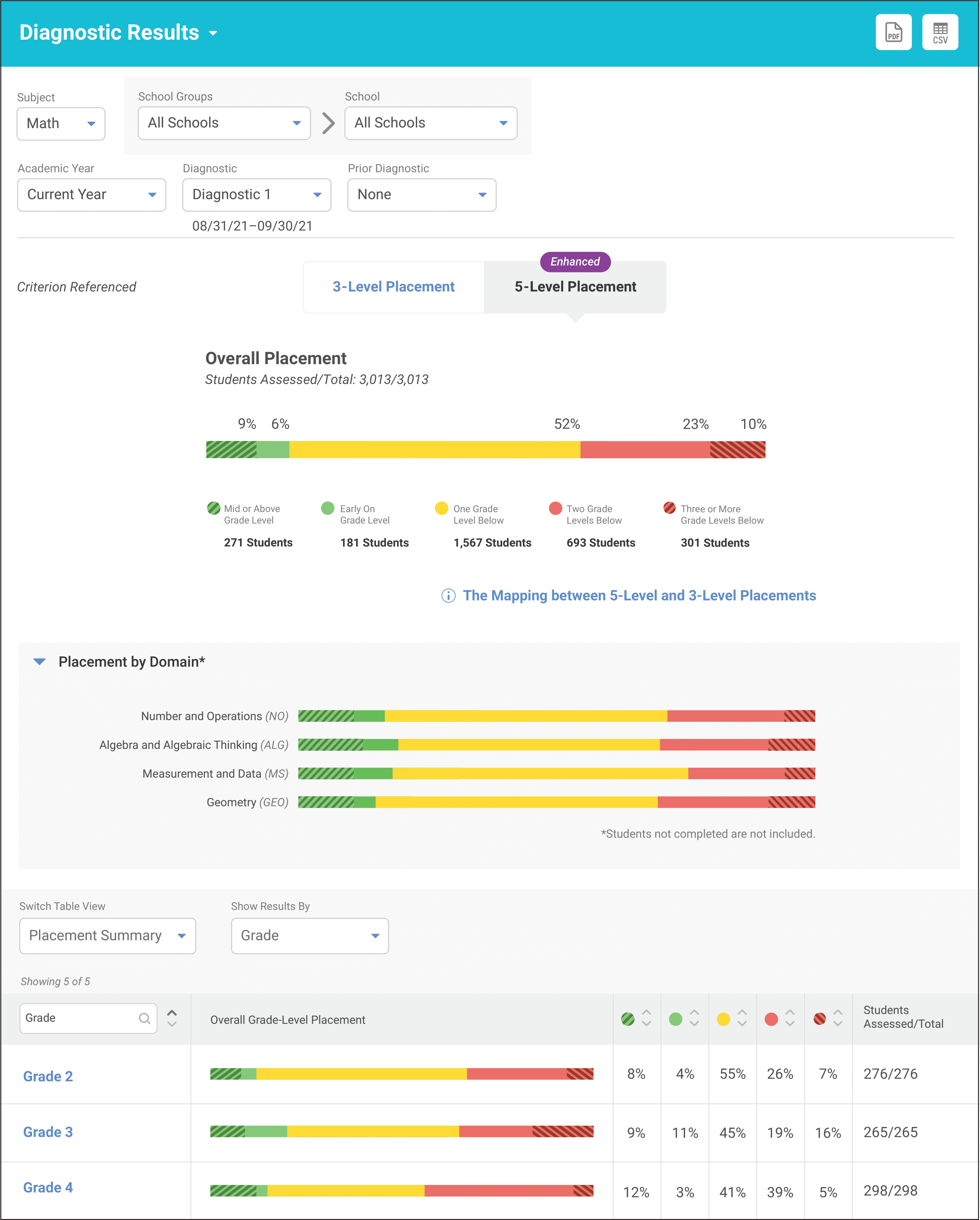 Academic Screening
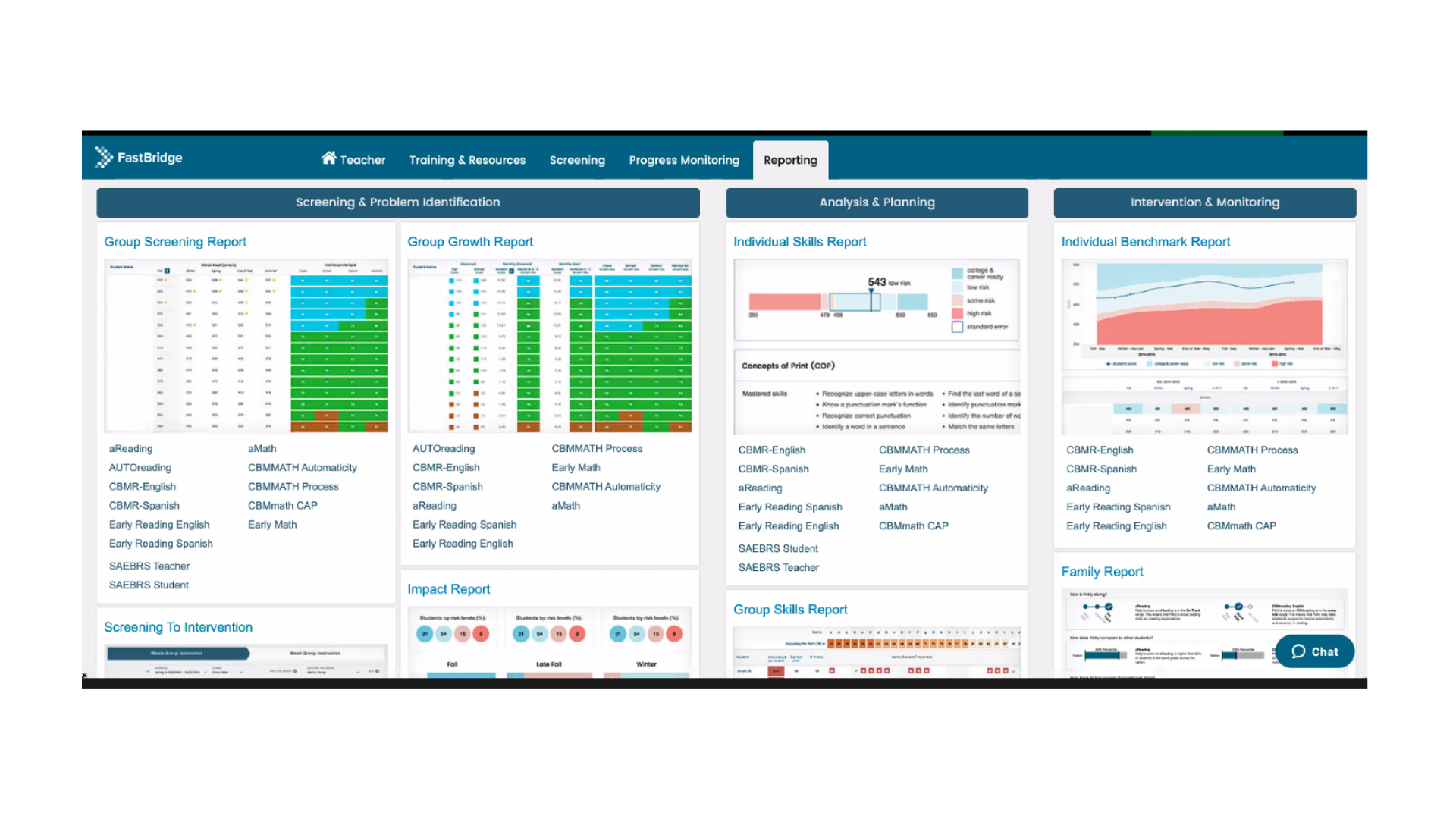 Spring 2023SRSS-Externalizing Results – Elementary School level
n = 70
n = 43
n = 45
n = 5
n = 43
n = 7
n = 25
n = 31
n = 38
n = 87
n = 95
n = 11
n = 103
n = 129
n = 123
n = 110
n = 241
n = 298
n = 289
n = 31
n = 288
n = 314
n = 297
n = 330
[Speaker Notes: Fill in <year> based on current academic year. This is located in column A of the data sheet. Edit by right clicking and selecting “Edit data”.]
Spring 2023SRSS-Externalizing Results – Elementary Grade level
Spring 2023SRSS-Internalizing Results – Elementary School Level
n = 54
n = 36
n = 42
n = 70
n = 68
n = 103
n = 283
n = 352
n = 340
Cut scores vary by school level:
Elementary (I5): Low (0-1), Moderate (2-3), High (4-15)
Middle and High (I6): Low (0-3), Moderate (4-5), High (6-18)
[Speaker Notes: Fill in <year> based on current academic year. This is located in column A of the data sheet. Edit by right clicking and selecting “Edit data”.
IMPORTANT NOTE: The INTERNALIZING subscale and CUT SCORES are specific to school level.
Elementary: SRSS-I5, Items 8-12, 0-1 = low risk, 2-3 = moderate risk, 4-15 = high risk
Middle and High: SRSS-I6, Items 4, 8-12, 0-3 = low risk, 4-5 = moderate risk, 6-18 = high risk]
Spring 2023SRSS-Internalizing Results – Elementary Grade Level
Spring 2023SRSS-Externalizing Results – Middle School Level
n = 68
n = 36
n = 47
n = 38
n = 35
n = 10
n = 27
n = 42
n = 43
n = 50
n = 72
n = 76
n = 71
n = 94
n = 109
n = 124
n = 436
n = 493
n = 501
n = 486
n = 472
n = 531
n = 474
n = 497
[Speaker Notes: Fill in <year> based on current academic year. This is located in column A of the data sheet. Edit by right clicking and selecting “Edit data”.]
Spring 2023SRSS-Externalizing Results – Middle Grade Level
Spring 2023SRSS-Internalizing Results – Middle School Level
n = 68
n = 48
n = 148
n = 26
n = 59
n = 29
n = 35
n = 64
n = 40
n = 34
n = 35
n = 44
n = 32
n = 43
n = 94
n = 118
n = 454
n = 481
n = 488
n = 464
n = 519
n = 520
n = 479
n = 419
[Speaker Notes: Fill in <year> based on current academic year. This is located in column A of the data sheet. Edit by right clicking and selecting “Edit data”.]
Spring 2023SRSS-Internalizing Results – Grade level
Spring 2023SRSS-Externalizing Results – High School Level
n = 43
n = 35
n = 54
n = 35
n = 28
n = 8
n = 21
n = 34
n = 133
n = 112
n = 69
n = 145
n = 121
n = 86
n = 95
n = 120
n = 1232
n = 1030
n = 1060
n = 859
n = 1120
n = 1142
n = 739
n = 1012
[Speaker Notes: Fill in <year> based on current academic year. This is located in column A of the data sheet. Edit by right clicking and selecting “Edit data”.]
Spring 2023SRSS-Externalizing Results – High Grade Level
Spring 2023SRSS-Externalizing Results – High School Level
n = 75
n = 100
n = 135
n = 130
n = 94
n = 55
n = 73
n = 84
n = 35
n = 61
n = 55
n = 91
n = 85
n = 90
n = 138
n = 127
n = 1009
n = 1011
n = 773
n = 999
n = 1242
n = 1143
n = 746
n = 1026
[Speaker Notes: Fill in <year> based on current academic year. This is located in column A of the data sheet. Edit by right clicking and selecting “Edit data”.]
Spring 2023SRSS-Internalizing Results – Grade level
Consider this class….
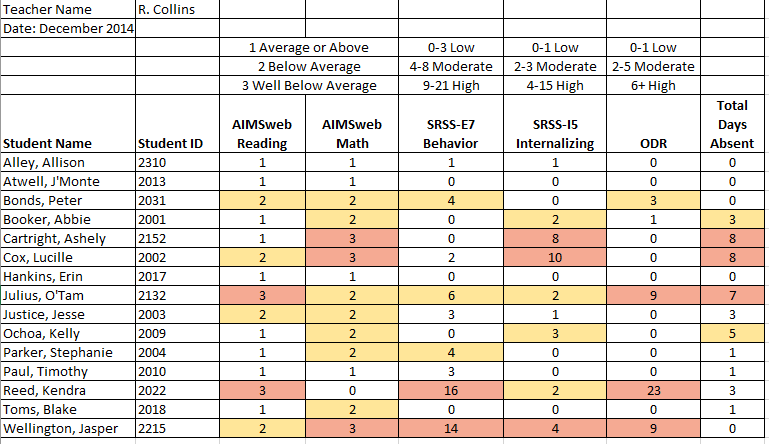 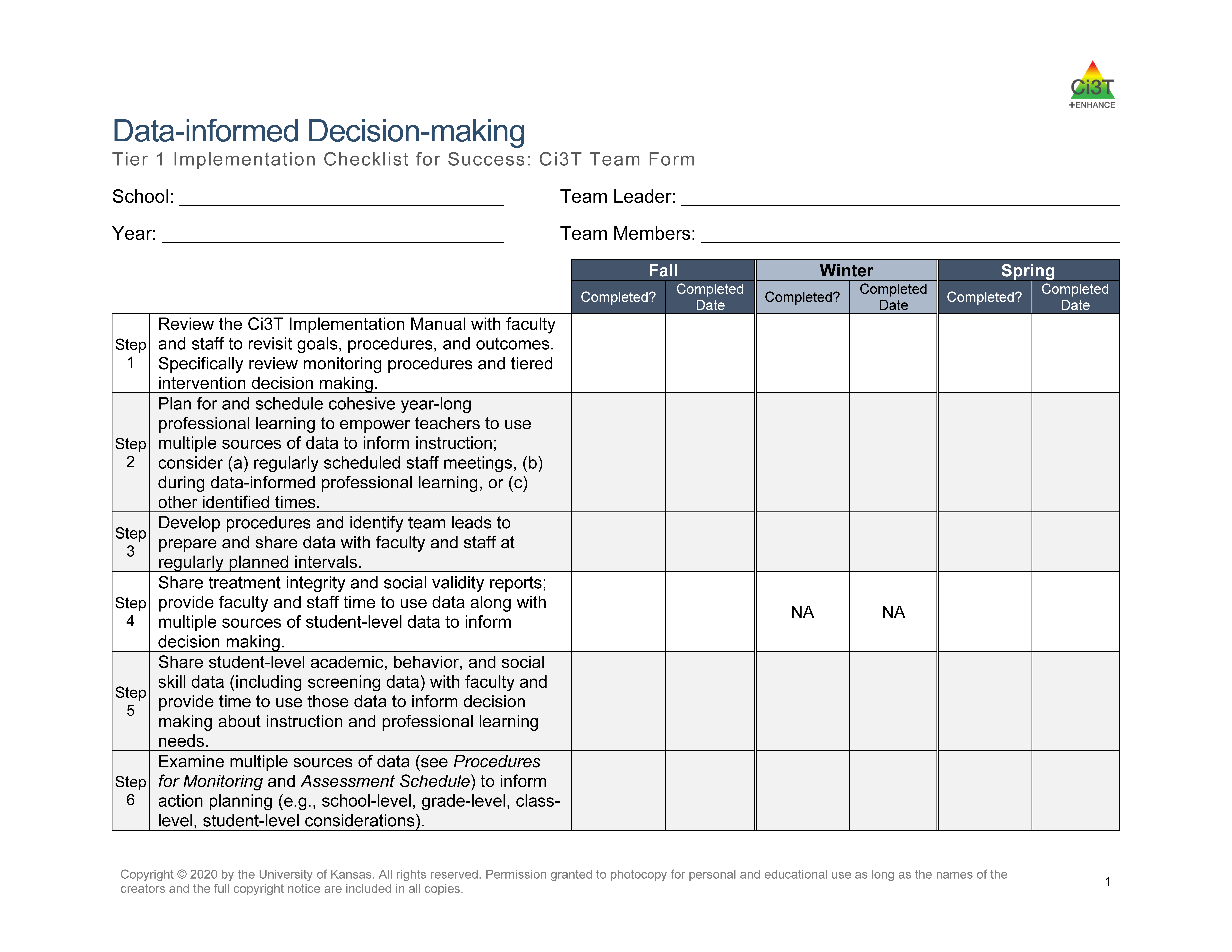 Sharing Screening Data with Faculty and Staff
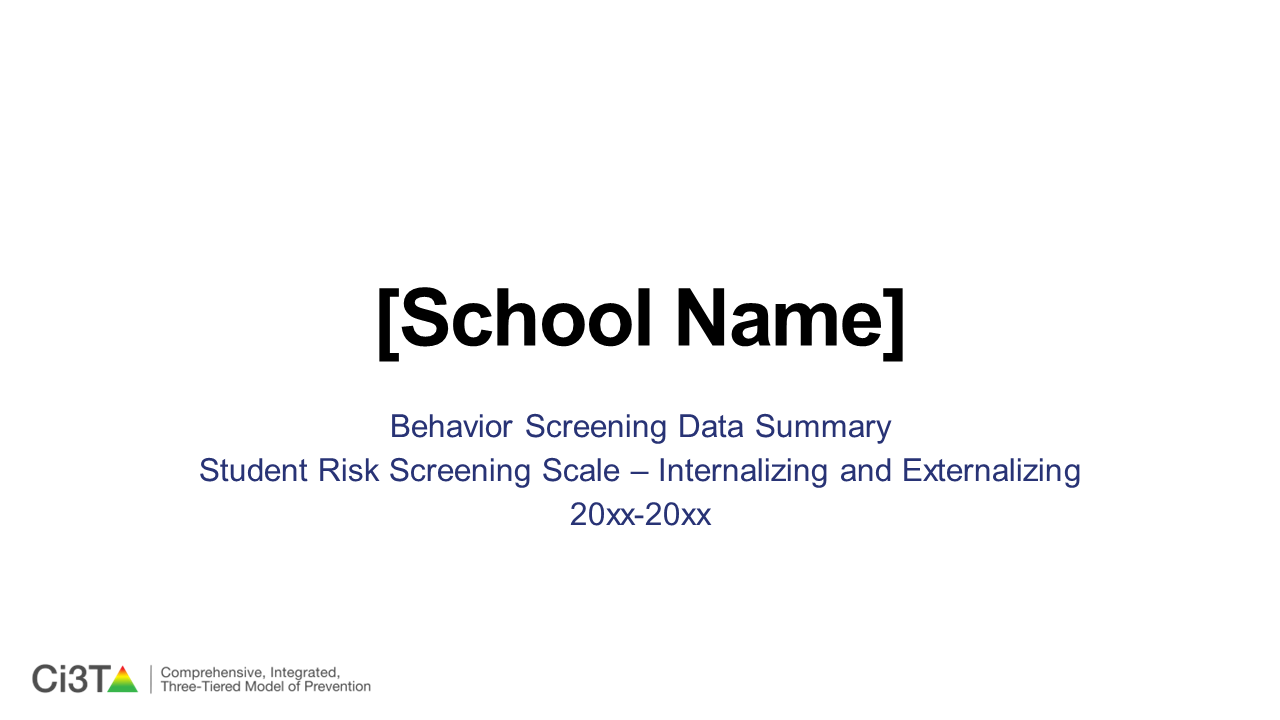 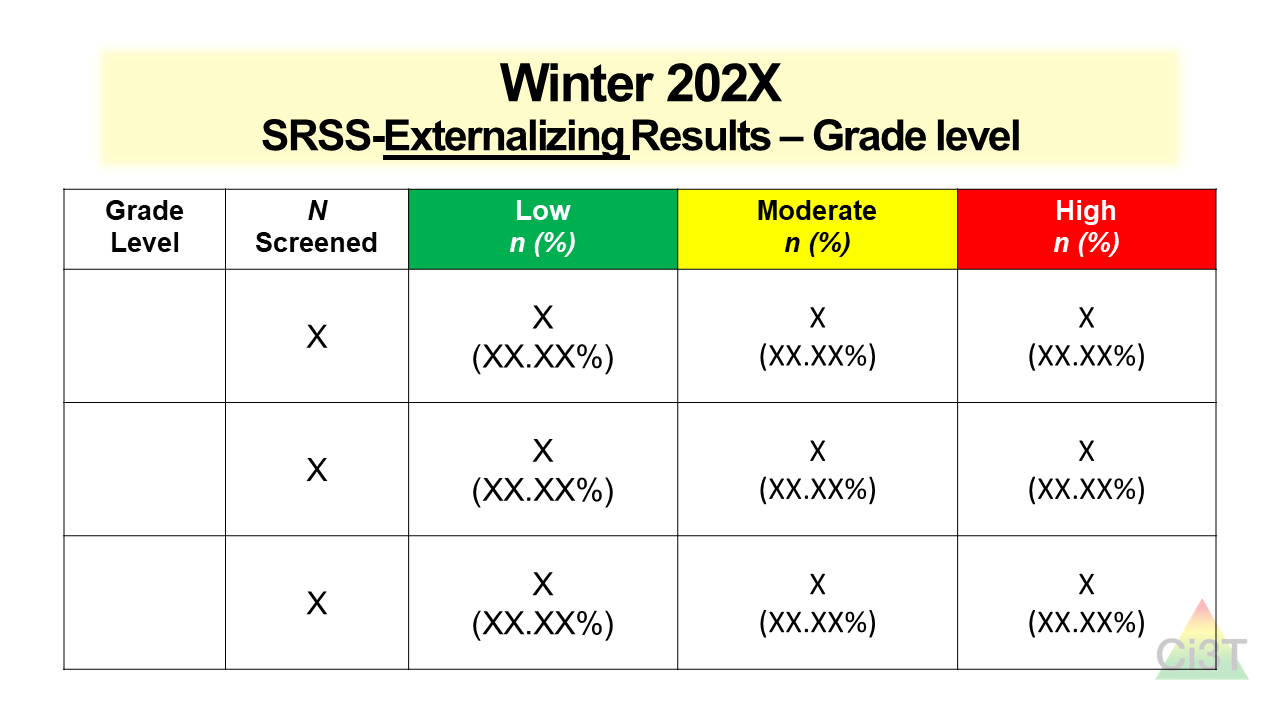 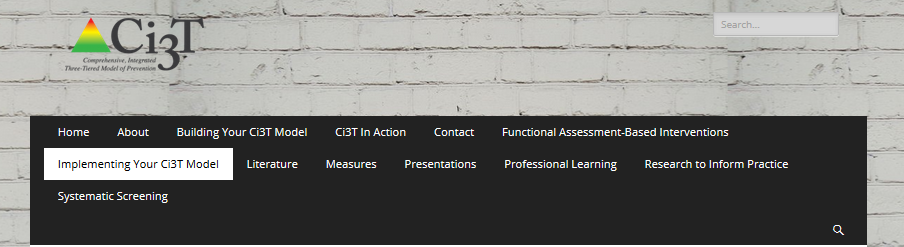 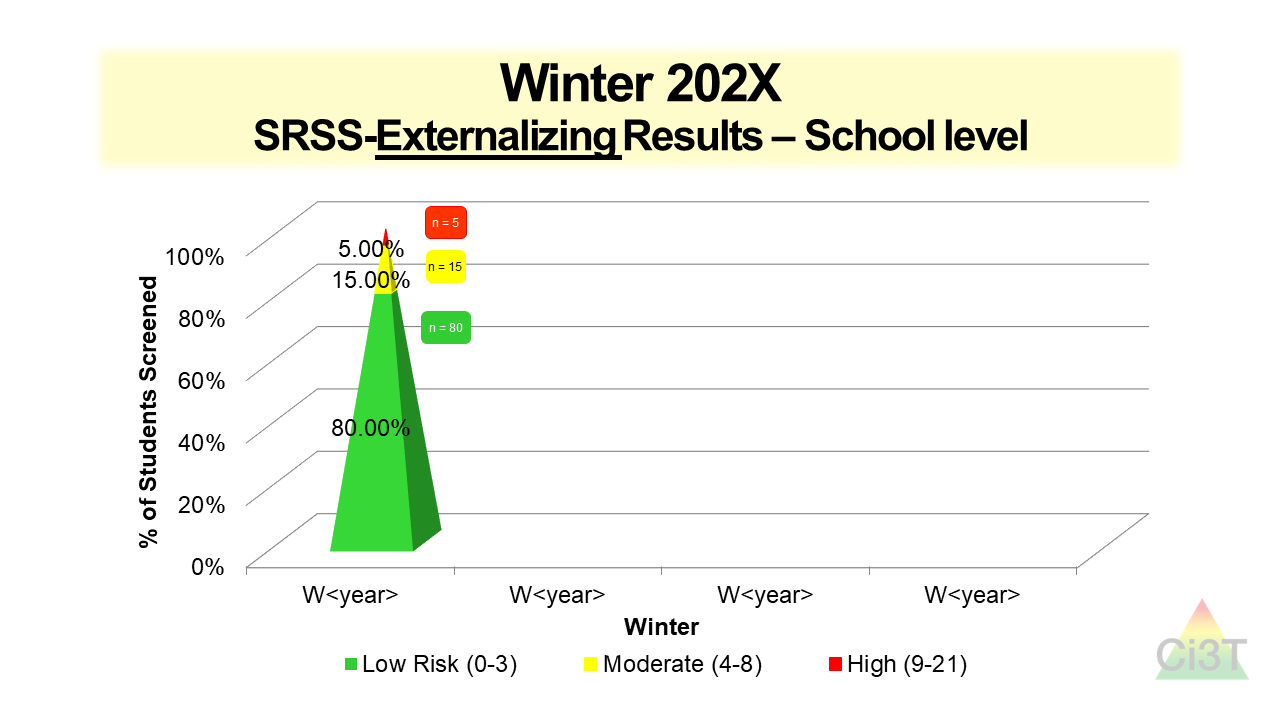 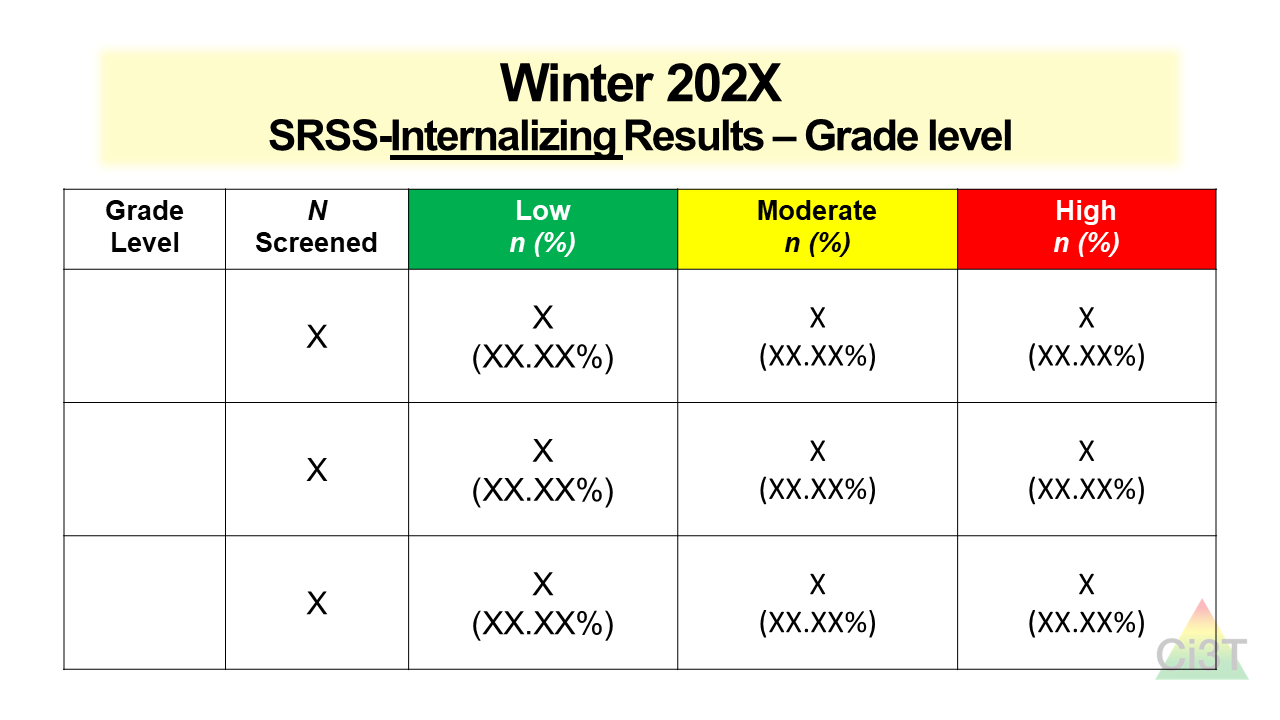 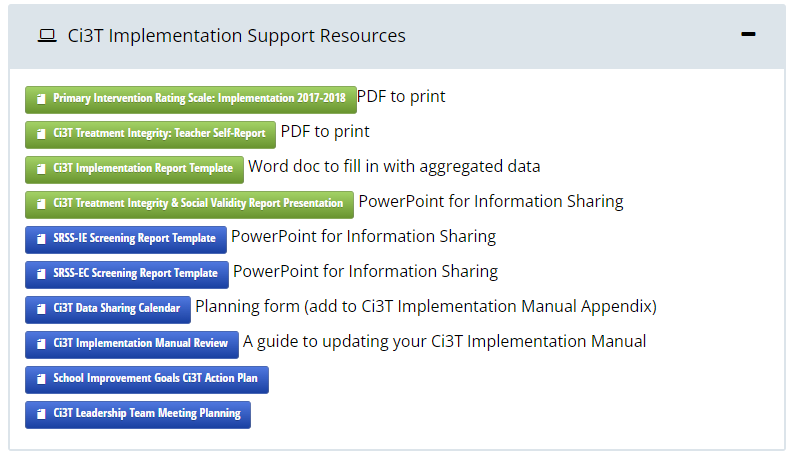 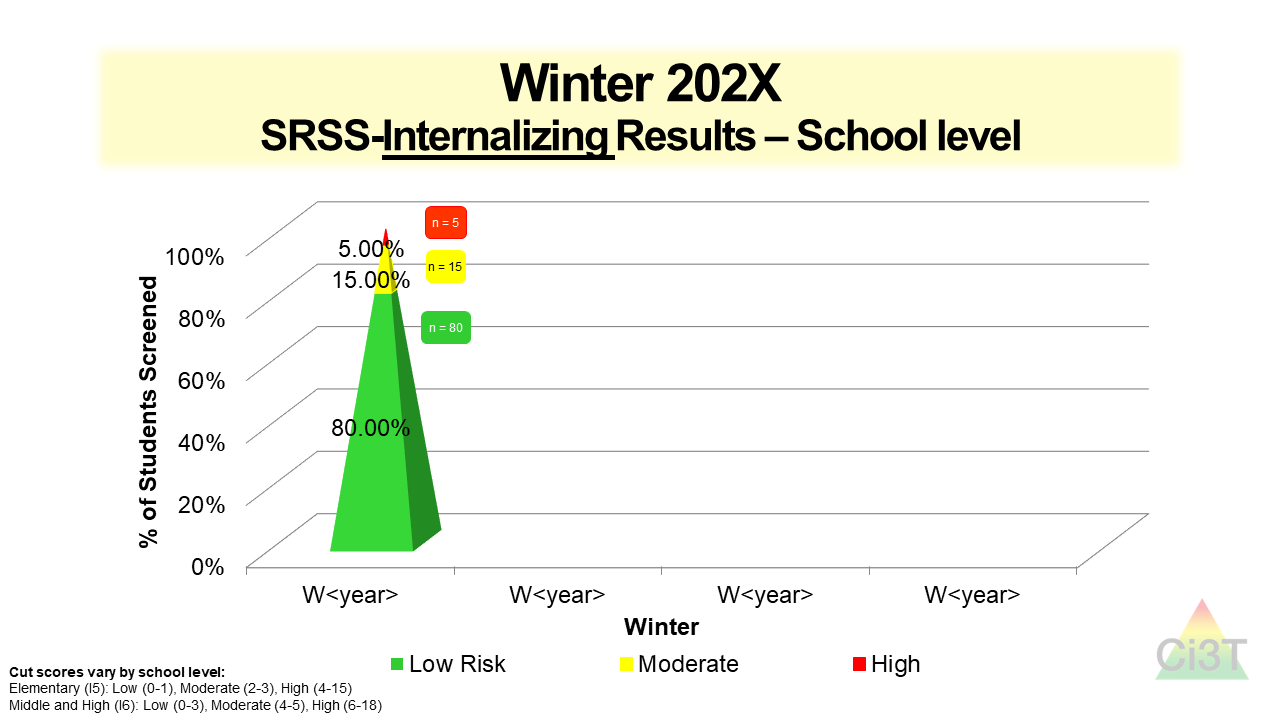 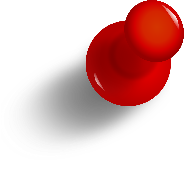 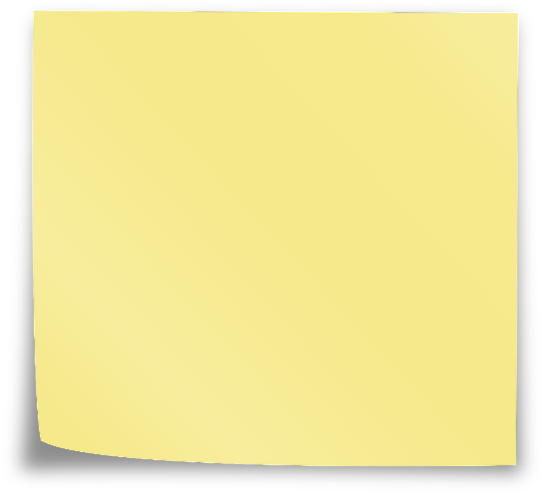 Use HO Ci3T PL Map to help guide your thinking
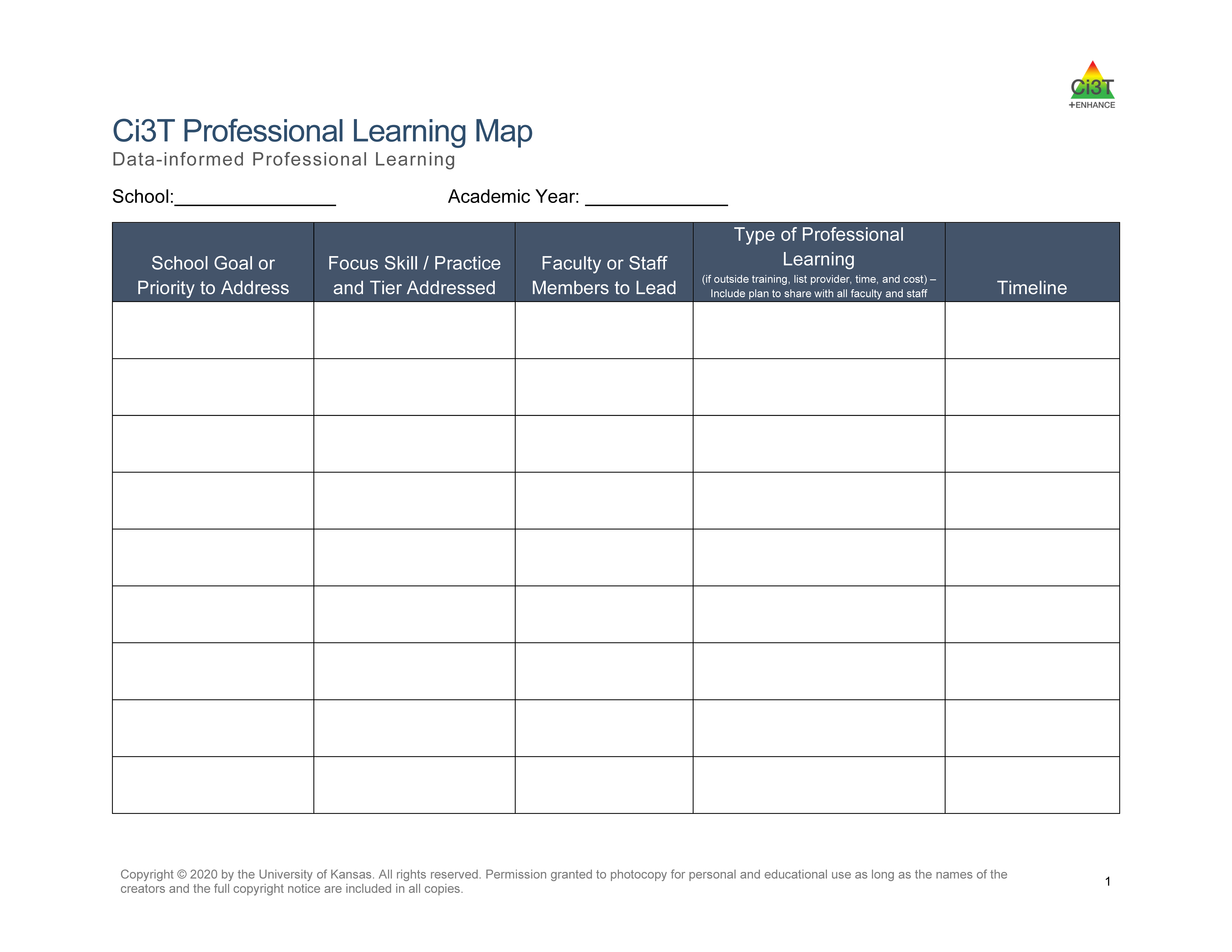 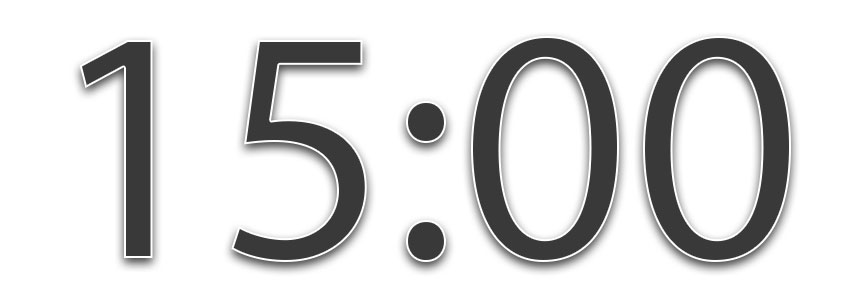 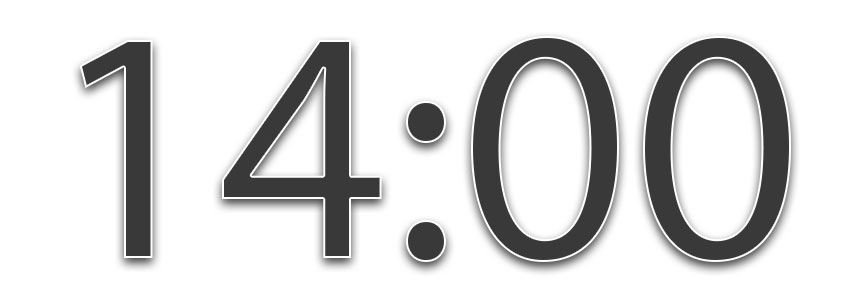 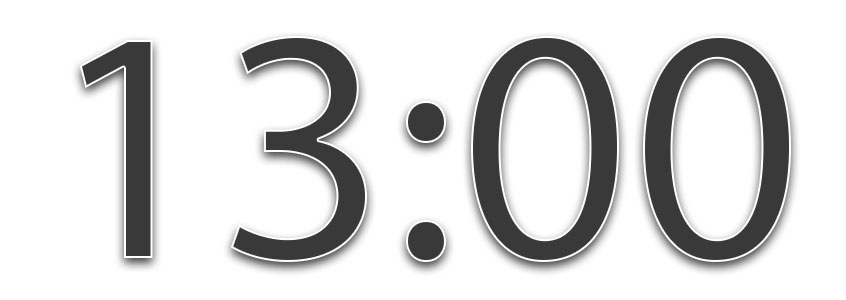 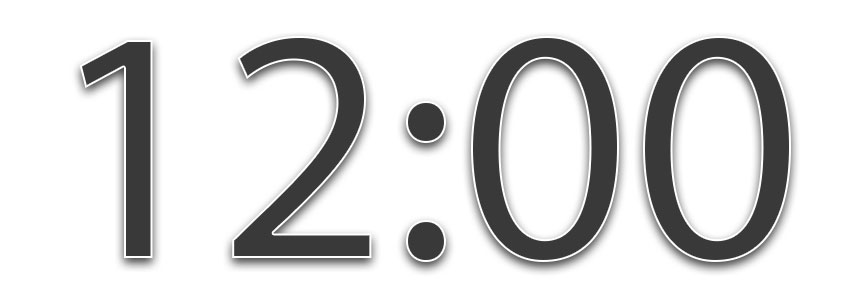 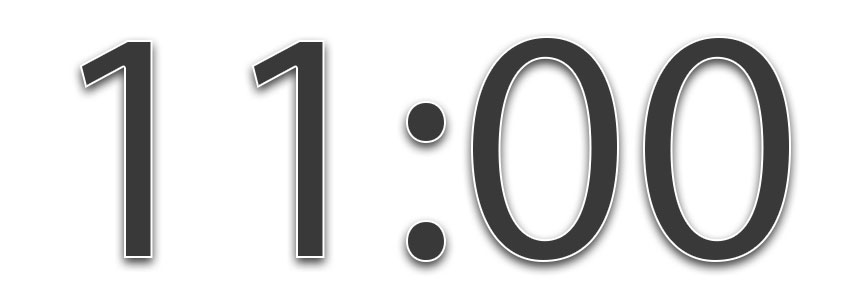 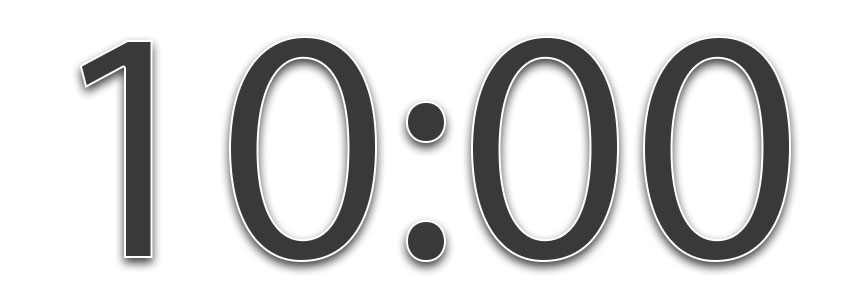 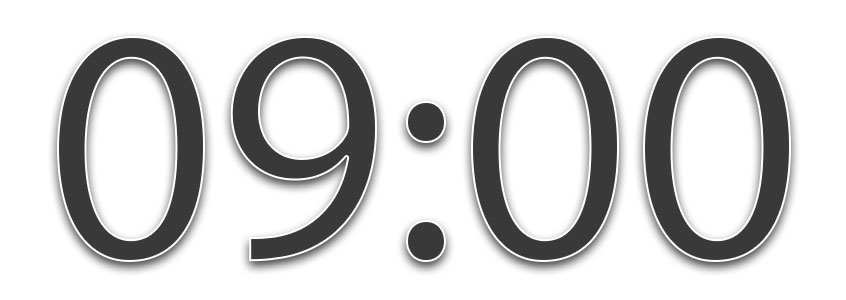 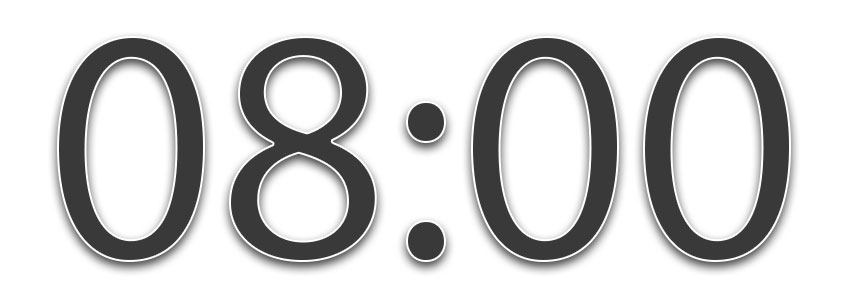 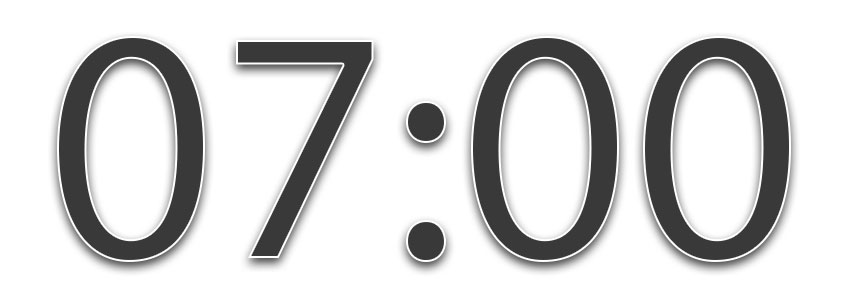 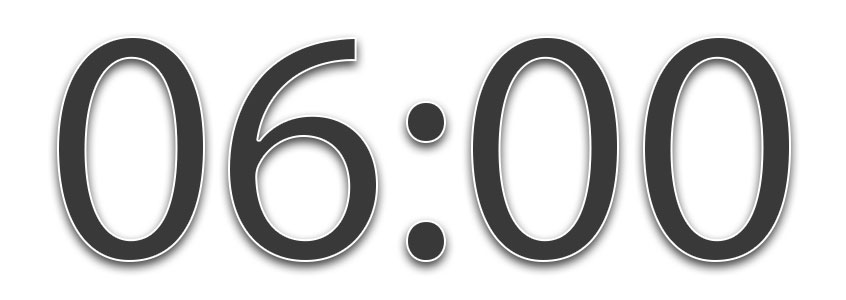 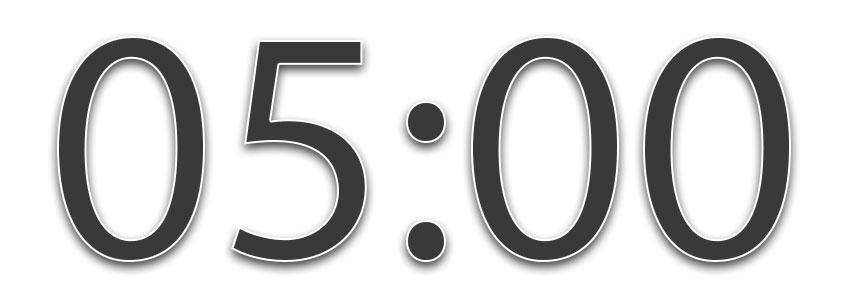 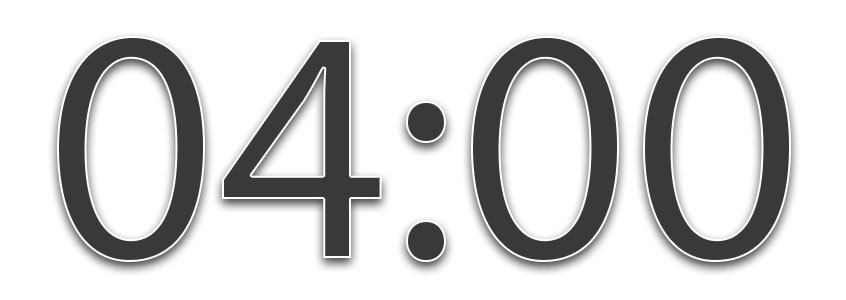 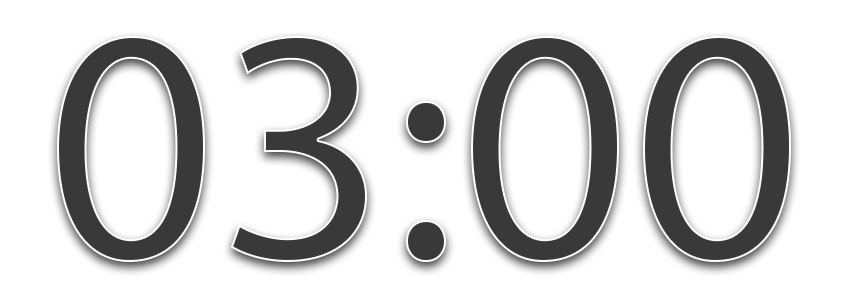 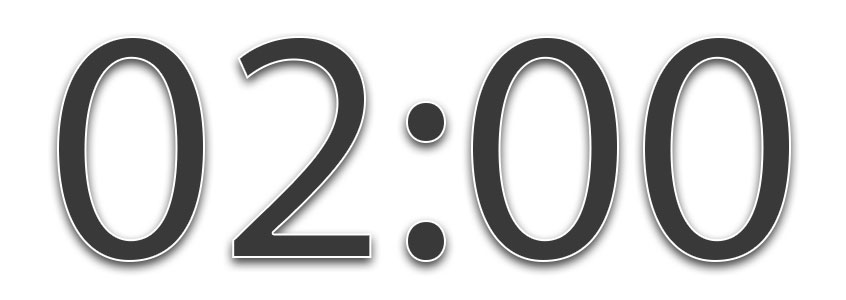 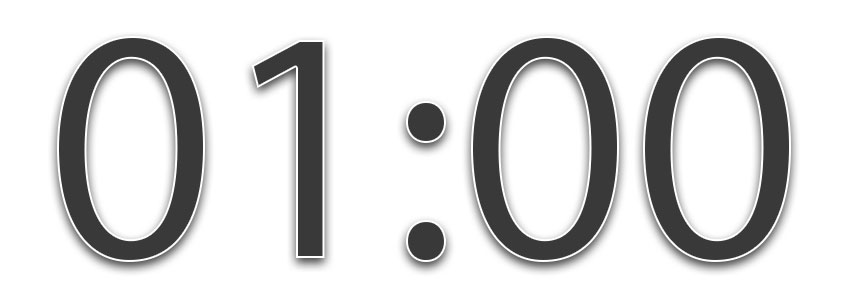 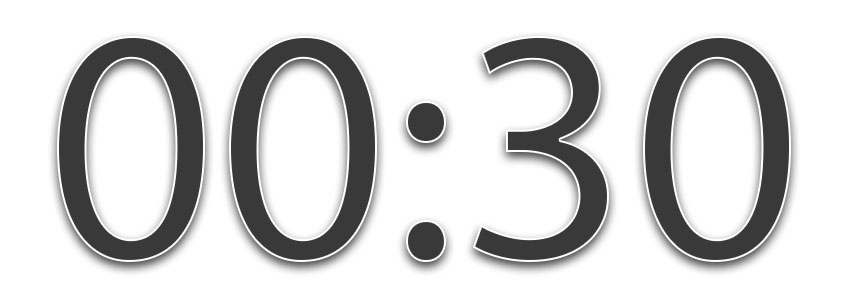 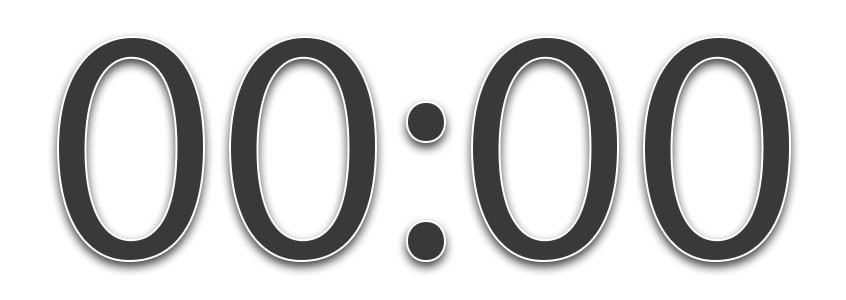 [Speaker Notes: 15 Minutes]
Planning for the Year Ahead 2024-2025
Ci3T District MastersA Careful Look at Your Ci3T Implementation ManualUsing Data to Revise Your Ci3T Plan
Ci3T Implementation Manual Review
Also available as a 
handout 
ci3t.org/enhance
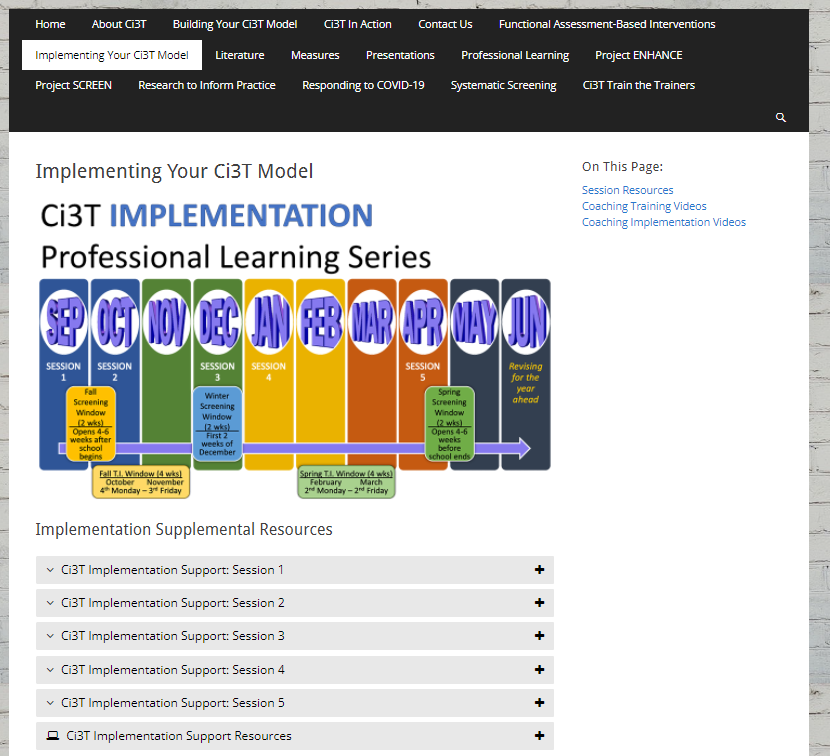 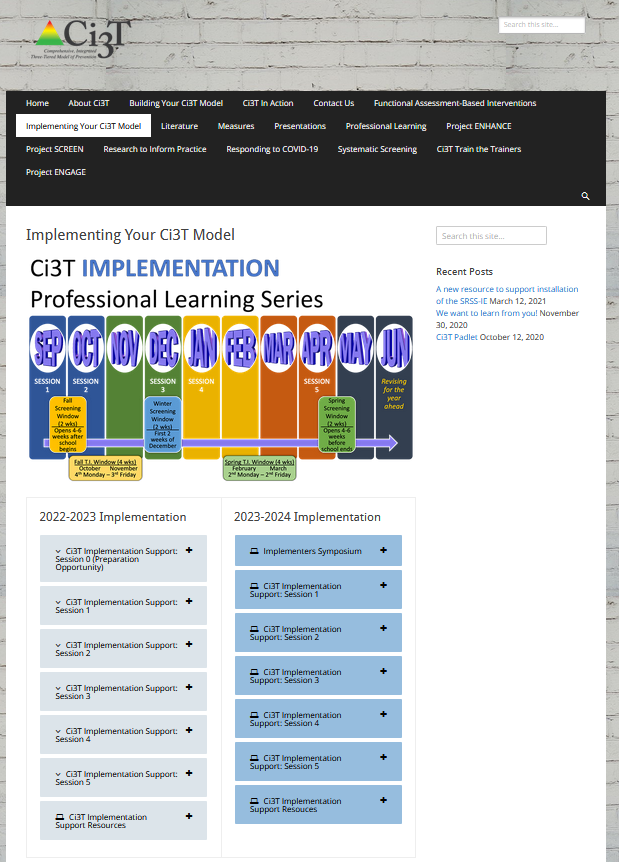 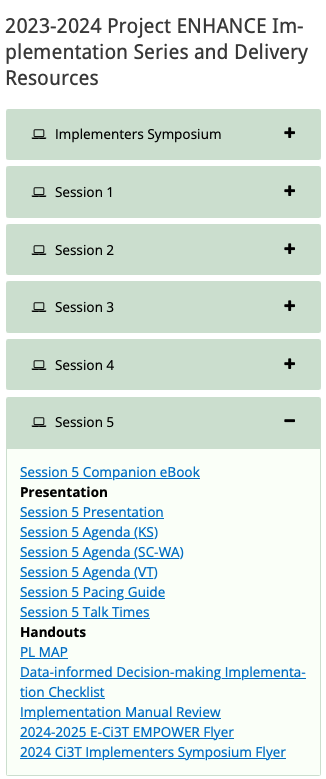 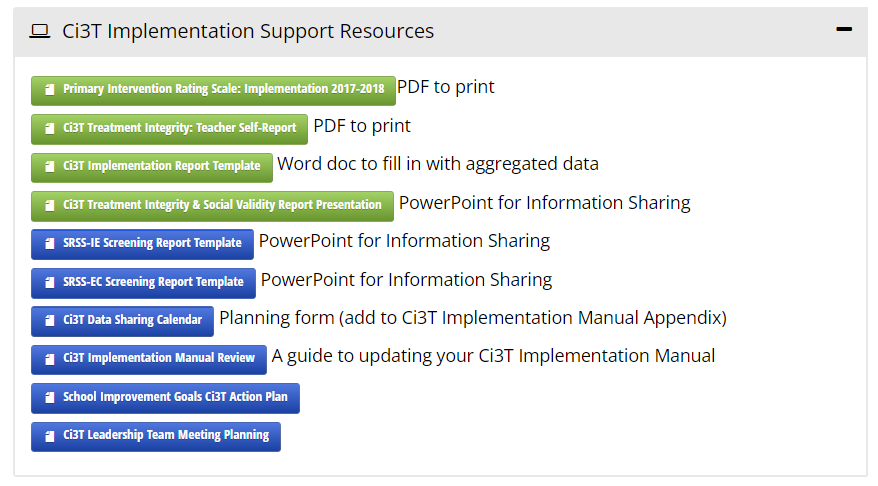 ci3t.org/imp
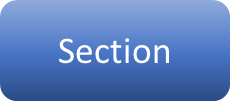 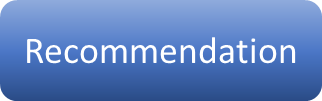 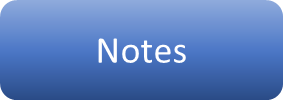 Using Data to Revise Your Ci3T Plan
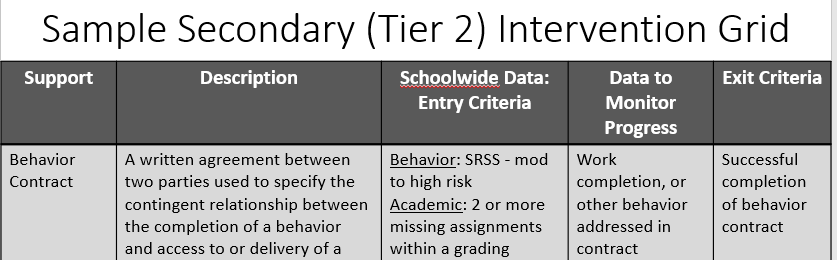 Add in plans for Tier 2 & 3
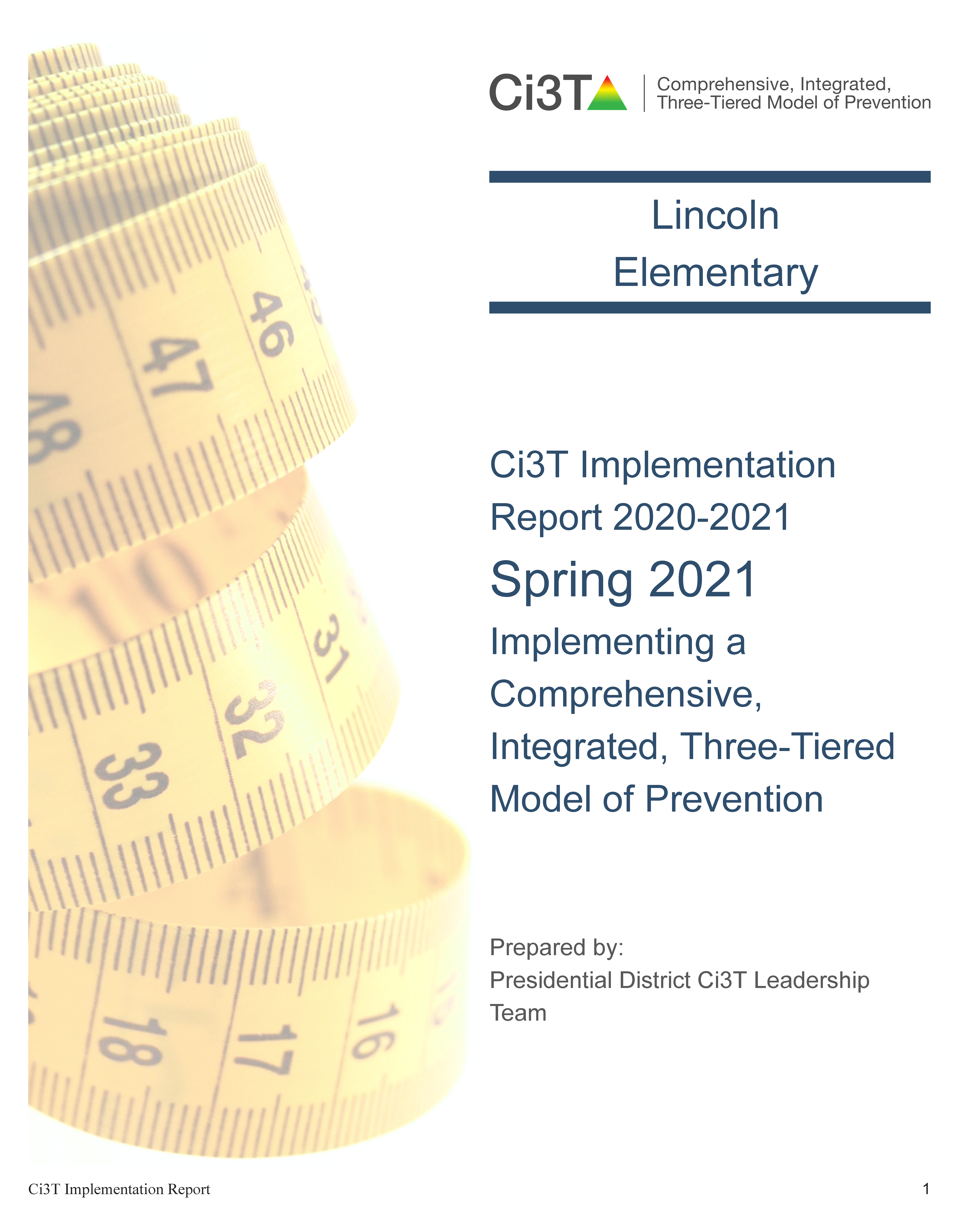 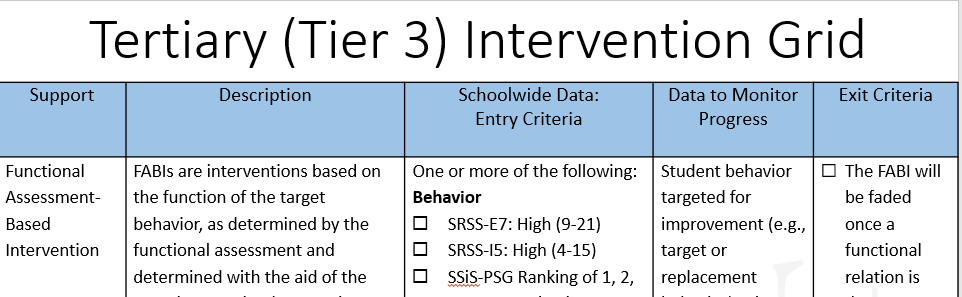 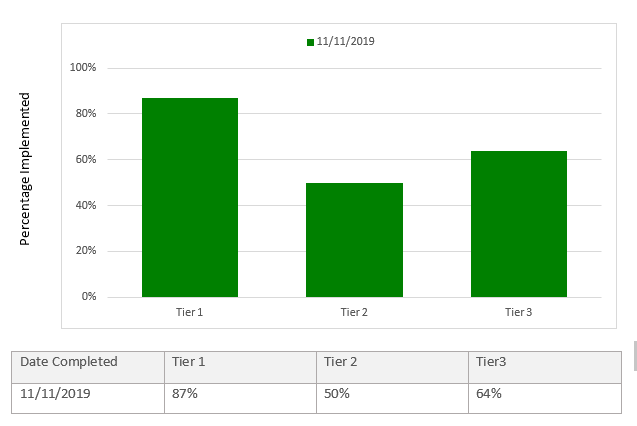 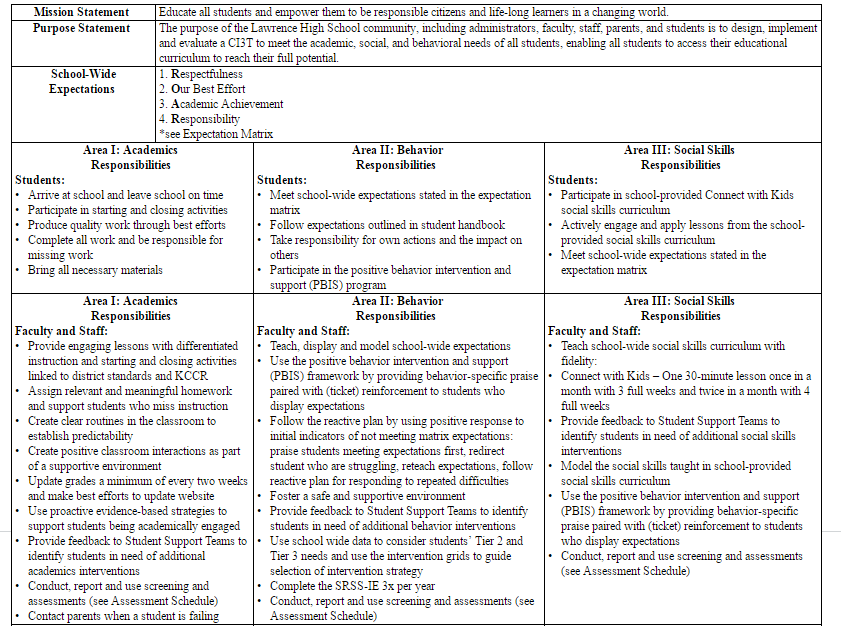 Check to see if your district has updated their District Master Blueprint
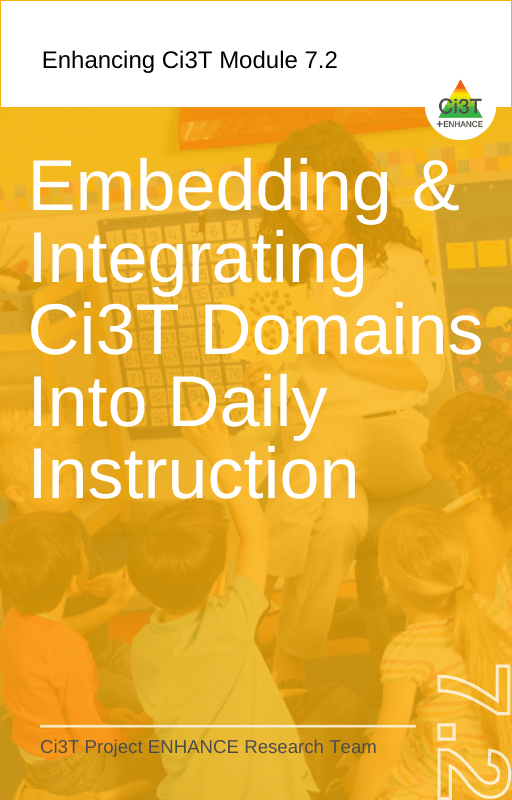 Teach, display, and model school-wide expectations
Teach school-wide social skills…, model social skills
[Speaker Notes: As you look at your Primary Plan where to you see this expectations for teachers. If you so not see it explicitly stated consider adding this to your summer revision list.]
Solutions-based PlanningWhat if we need to focus on Tier 1?
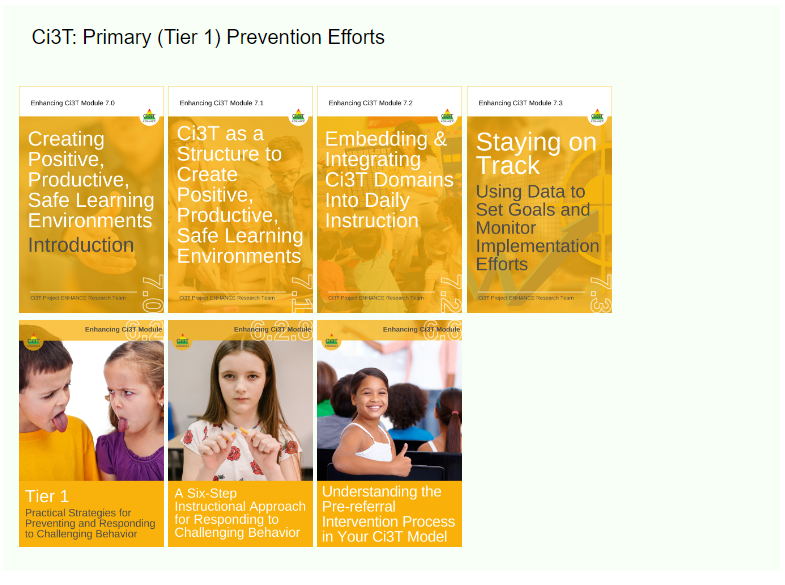 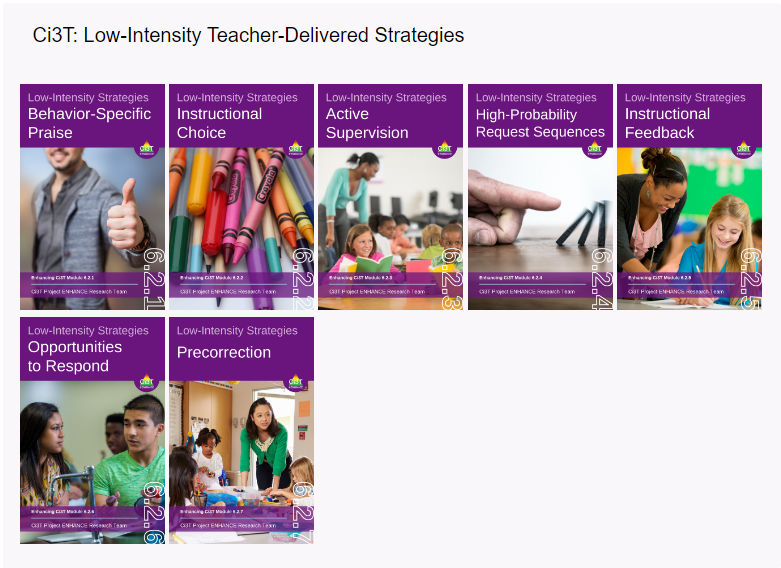 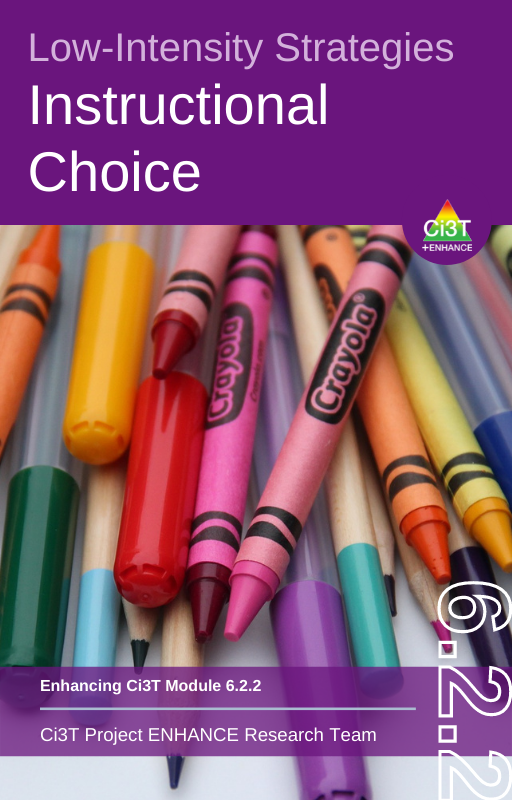 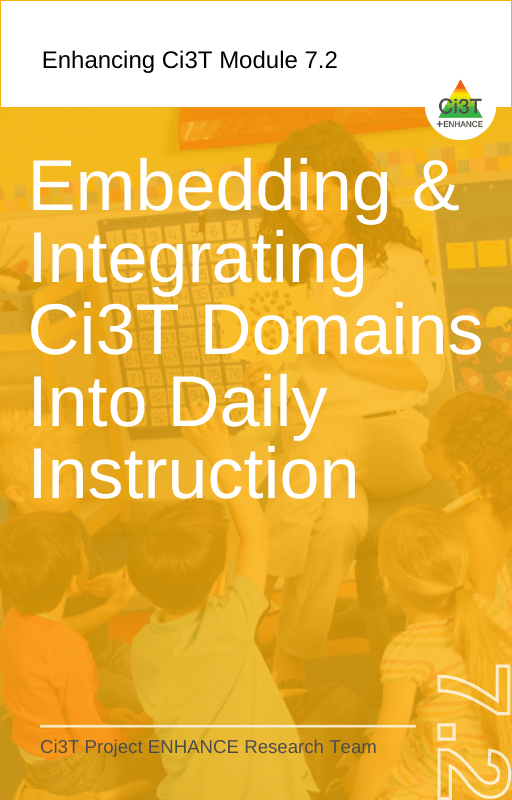 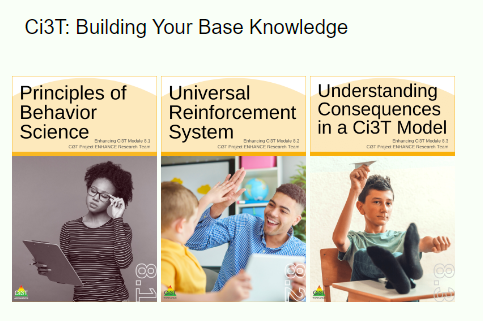 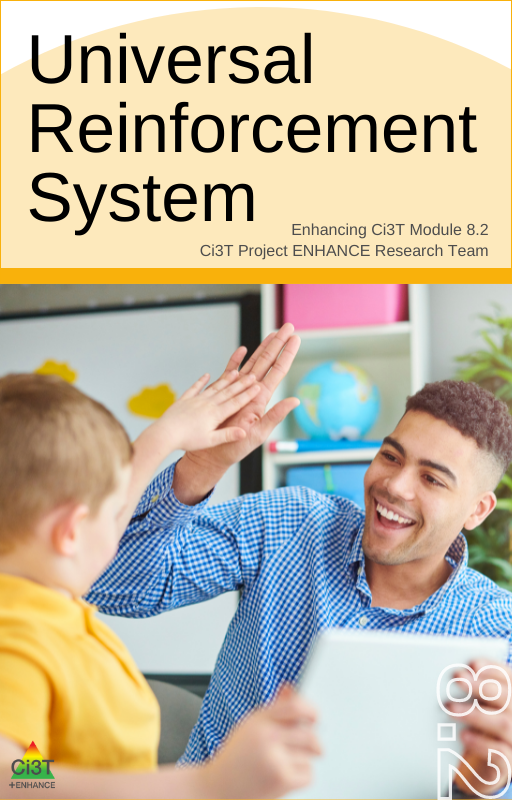 Embedding Low-Intensity Strategies
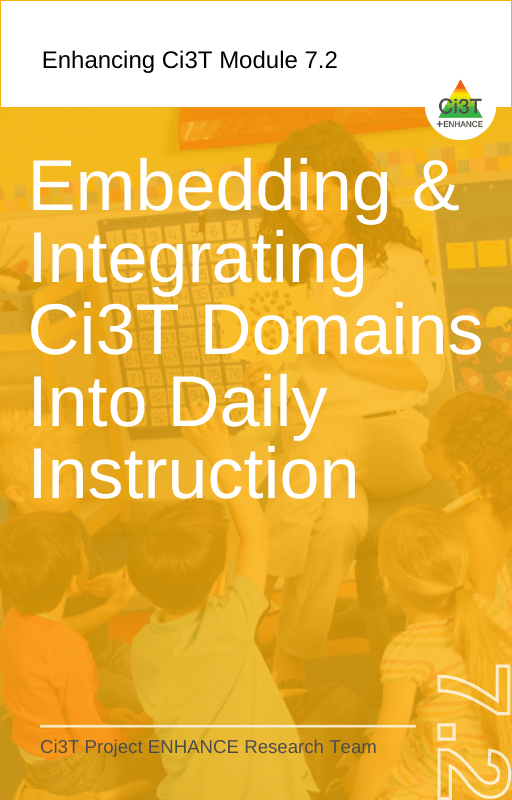 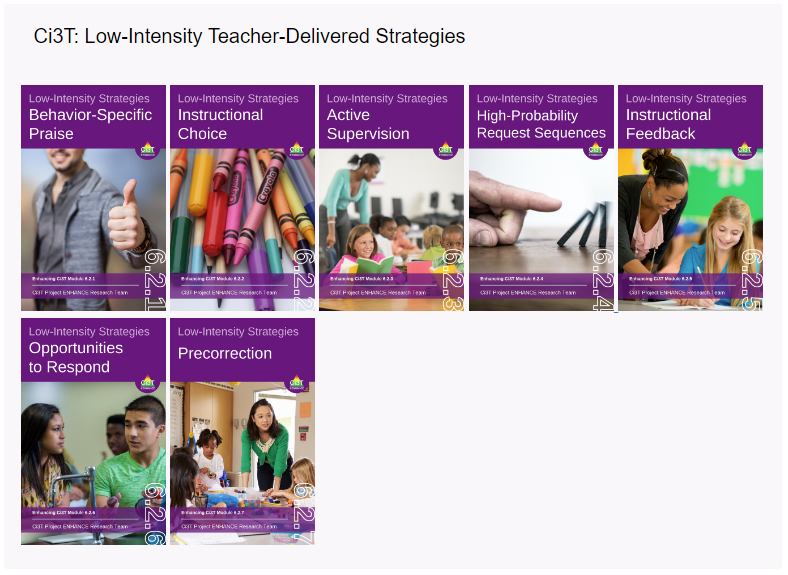 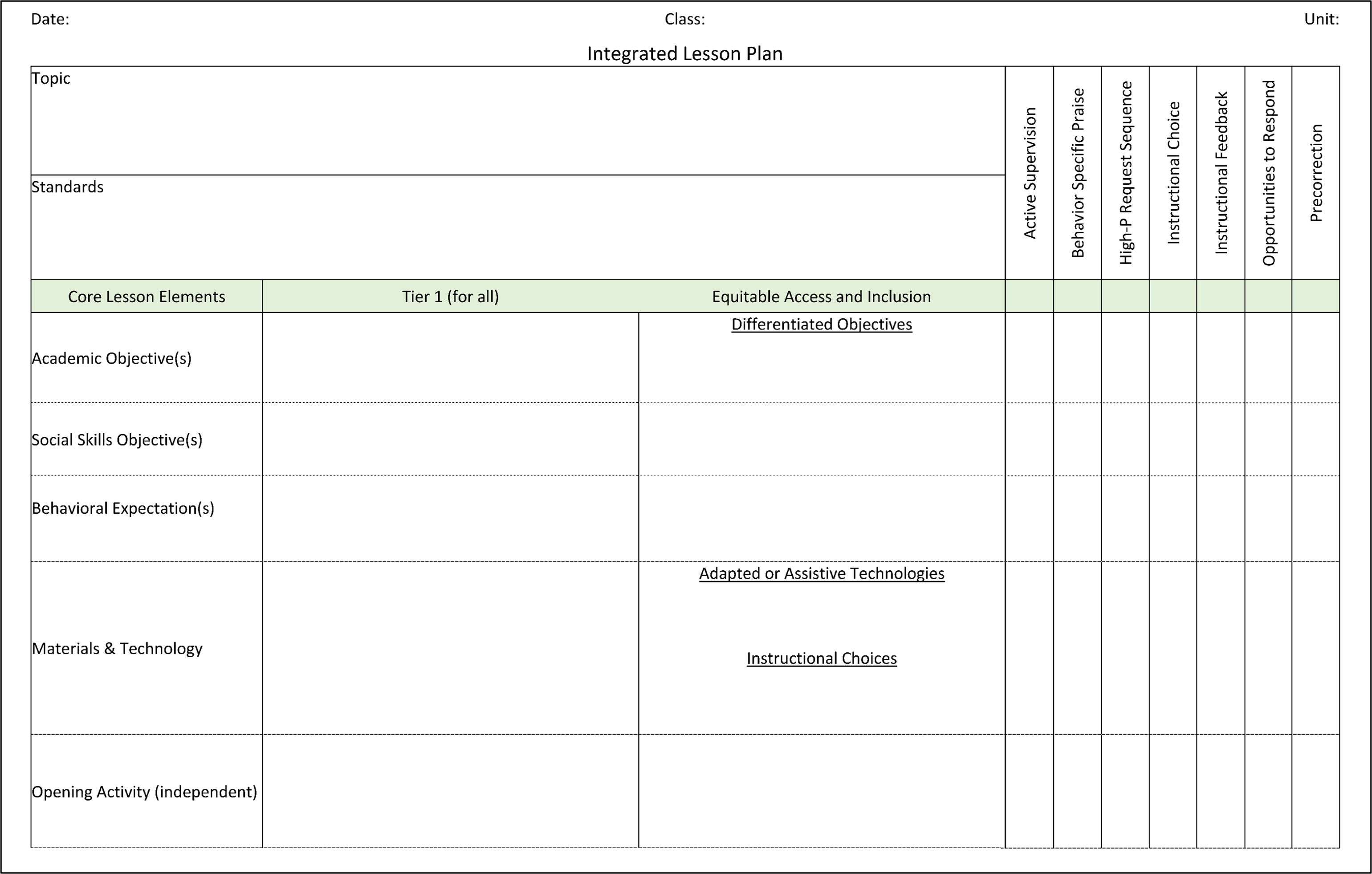 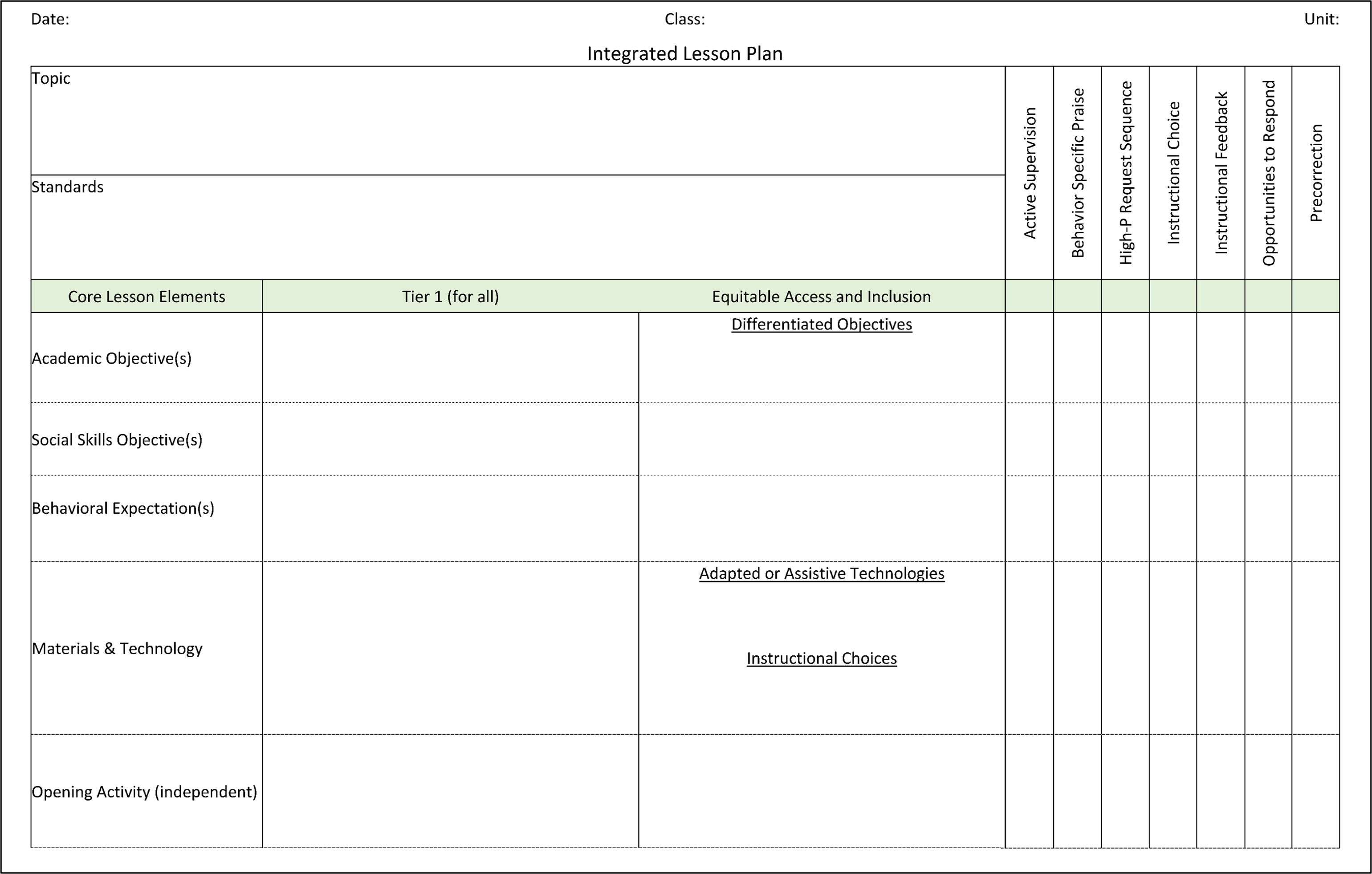 Kathleen Lynne Lane, Wendy Peia Oakes, Holly Mariah Menzies, Juli Oyer & Abbie Jenkins (2013) Working Within the Context of Three-Tiered Models of Prevention: Using Schoolwide Data to Identify High School Students for Targeted Supports, Journal of Applied School Psychology, 29:2, 203-229, DOI: 10.1080/15377903.2013.778773
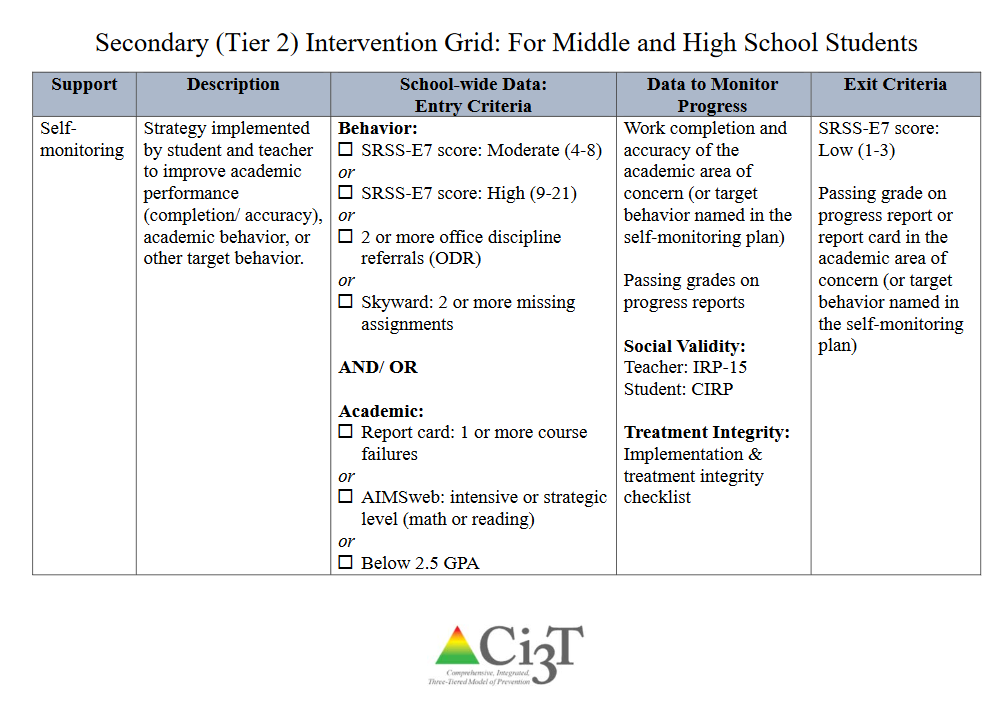 Data in action
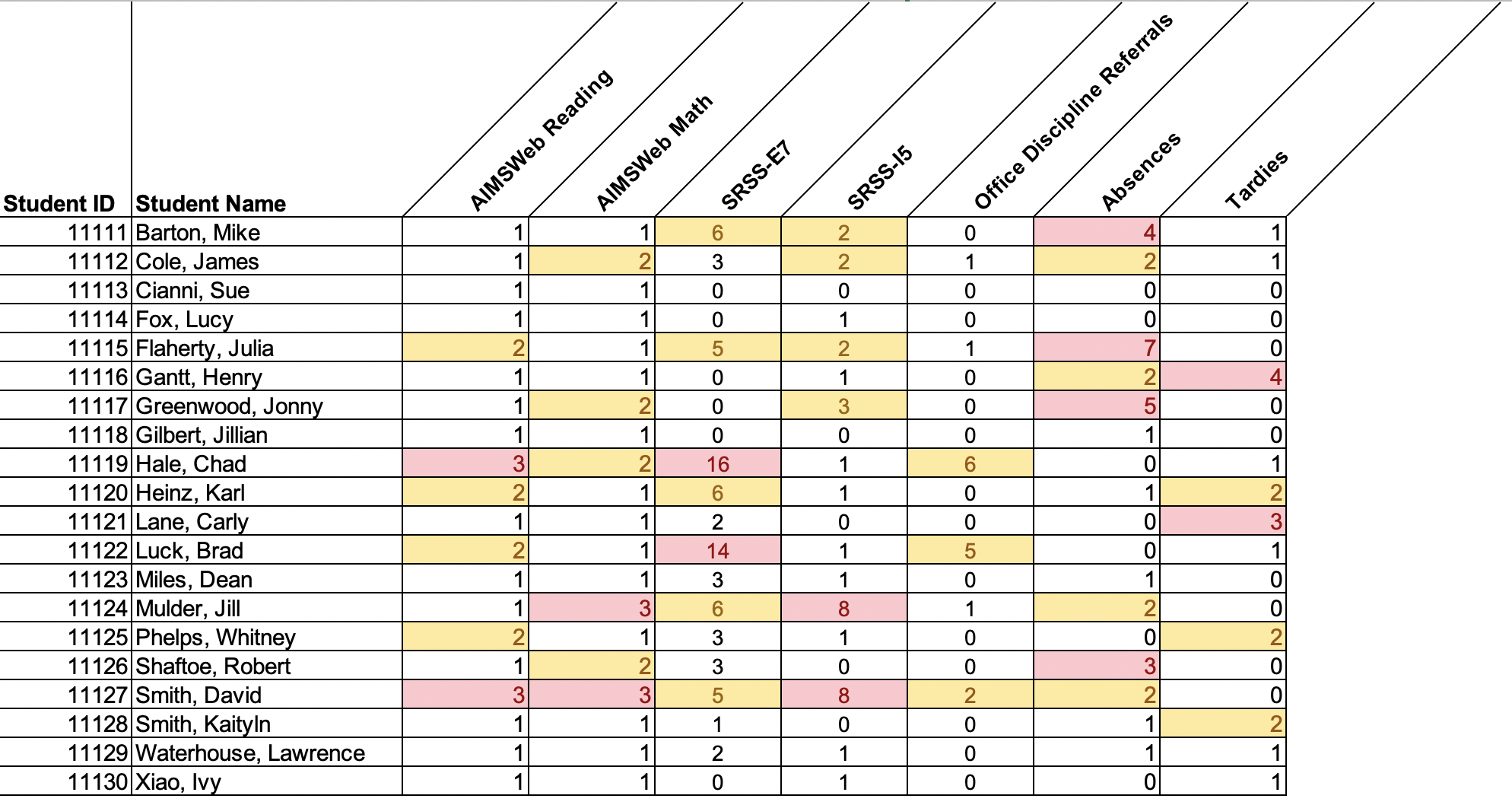 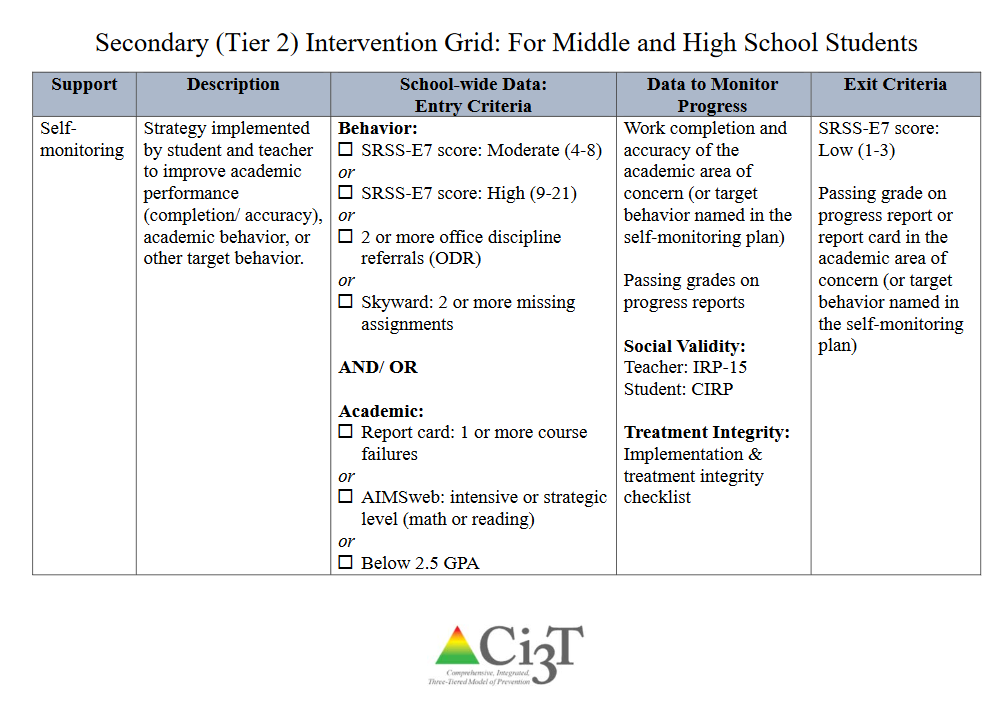 Data in action
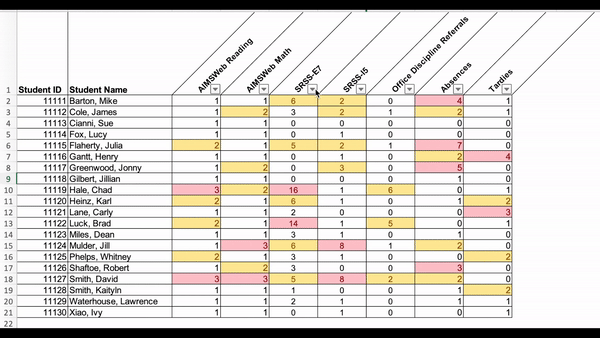 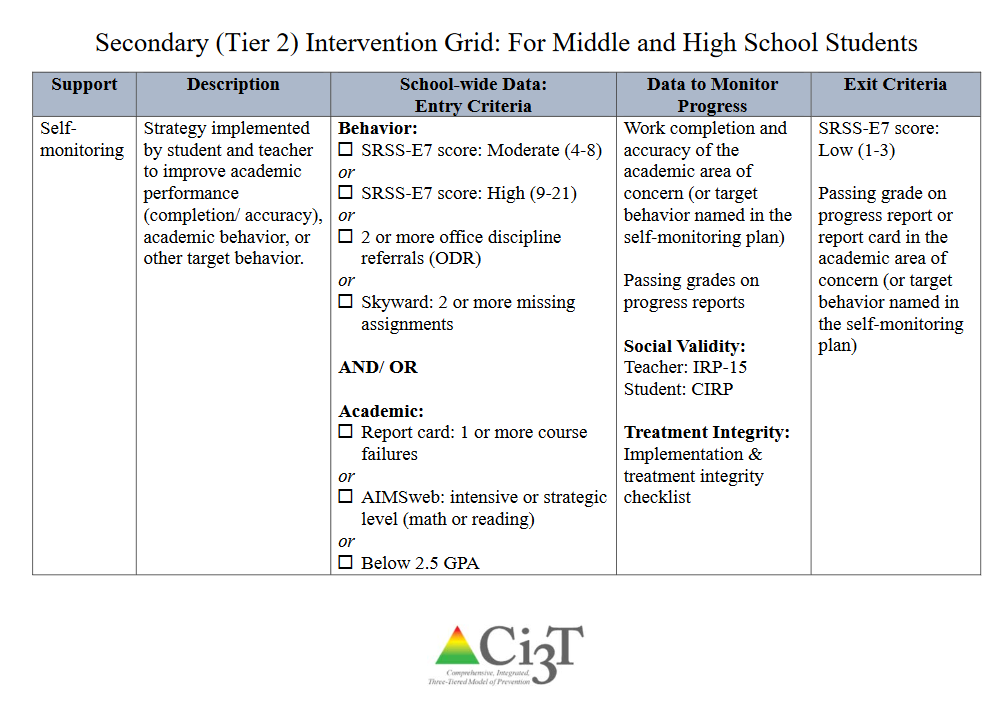 Data in action
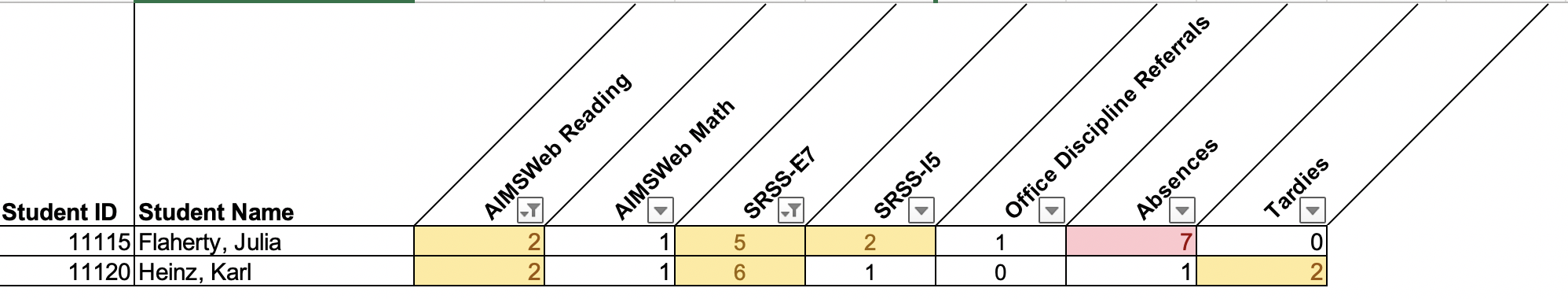 Other Tier 2 options…
Self-monitoring
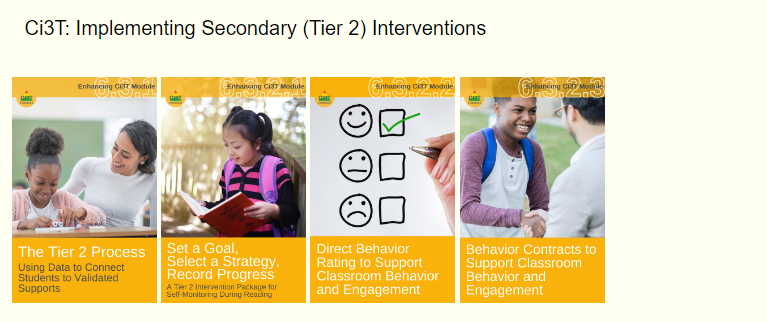 Behavior Contracts
Instructional Choice
Behavior Specific Praise
Solutions-based PlanningWhat if we need to focus on Tiers 2 and 3?
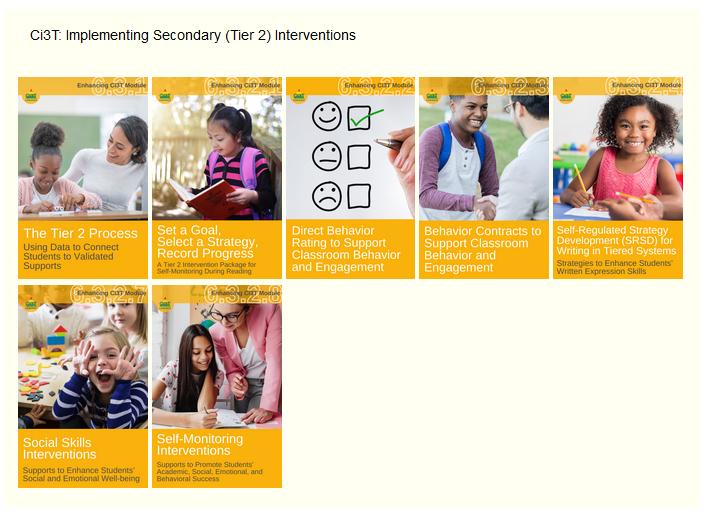 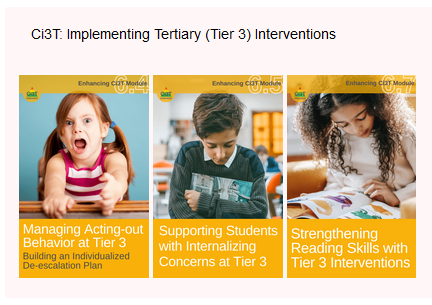 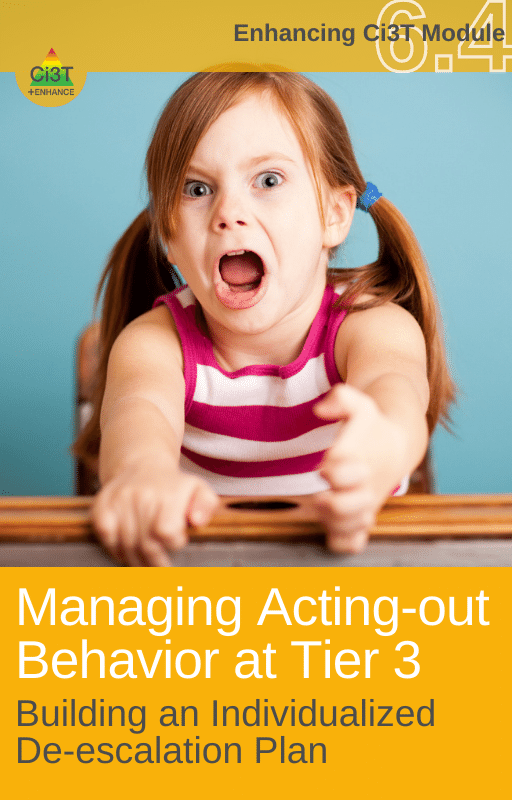 [Speaker Notes: Large bank of modules highlighting Tier 2 and Tier 3 supports. Be sure to review the Tier 2 and Tier 3 Intervention Grids in your Implementation Manual]
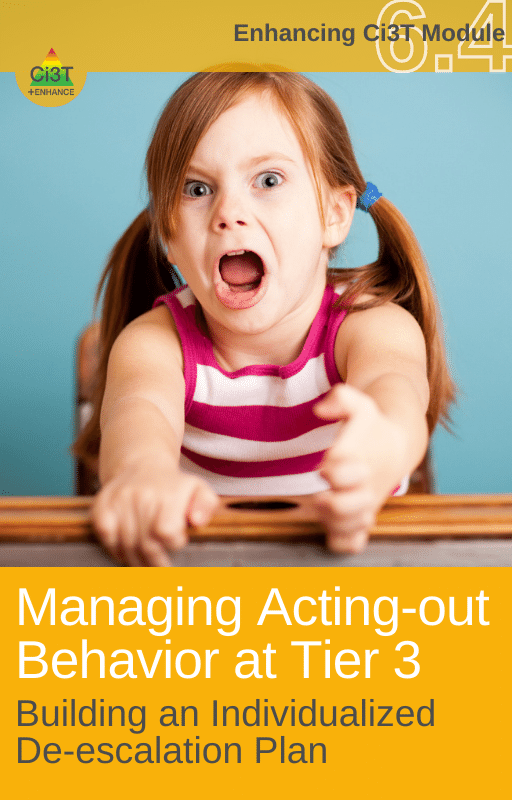 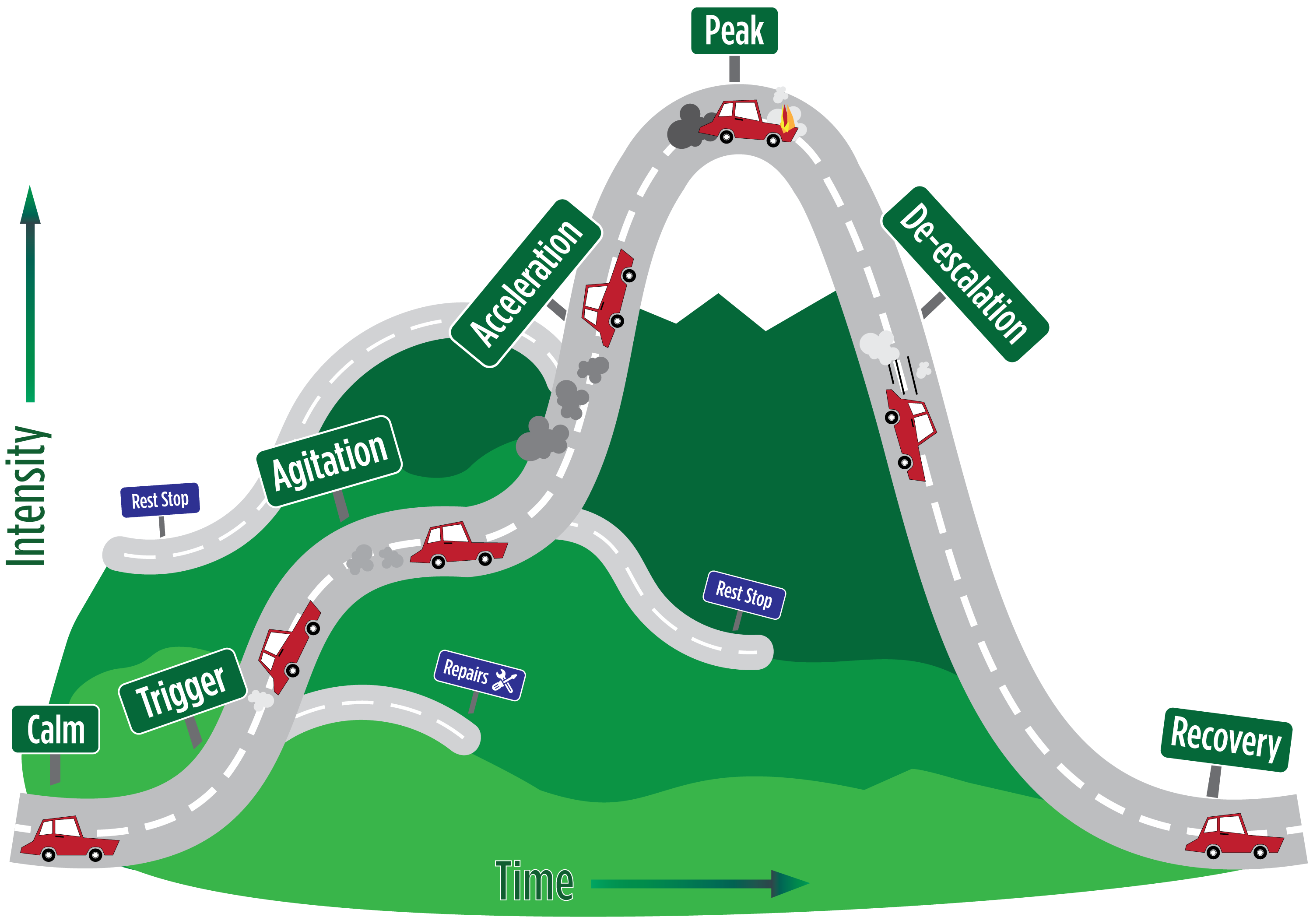 Whether the problem behavior is managed safely or not 
	or is defused
in a large measure depends on
YOUR INITIAL RESPONSE
-Dr. Geoff Colvin
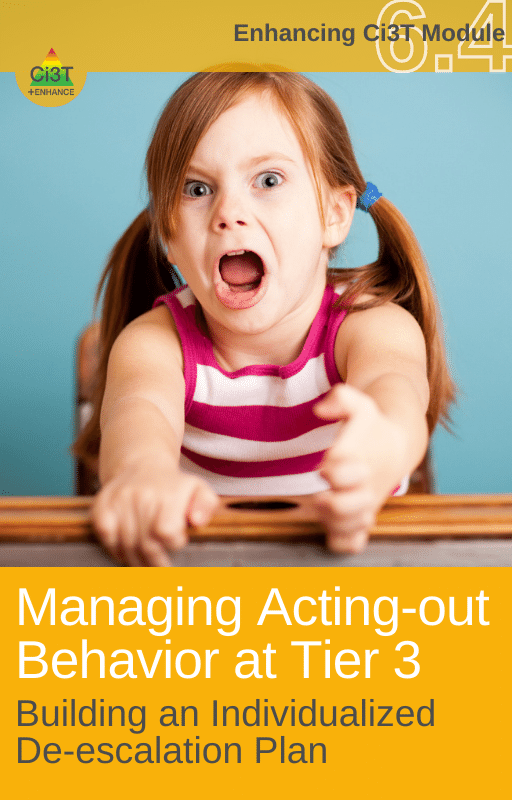 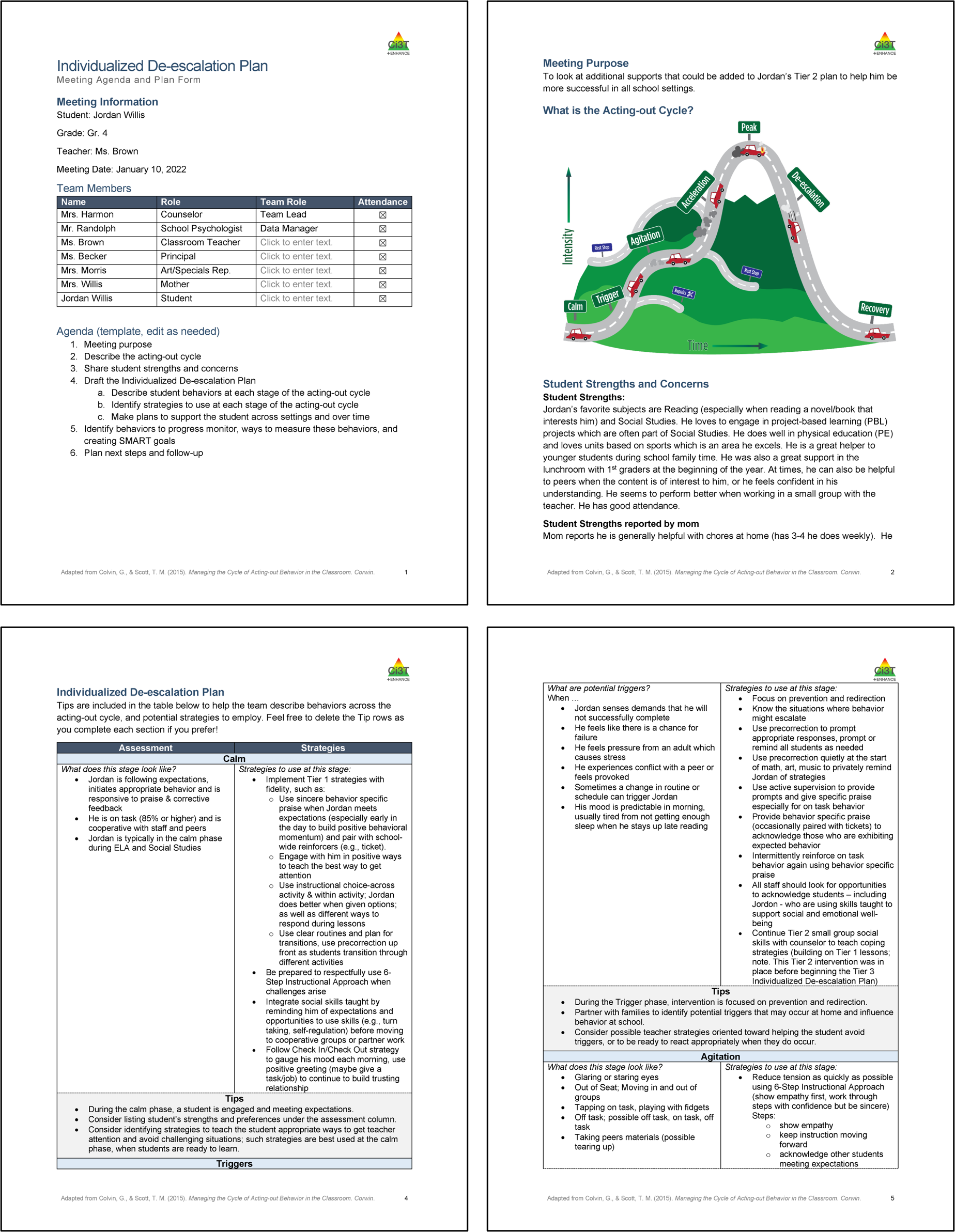 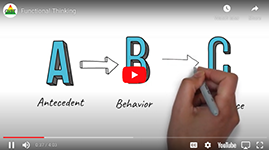 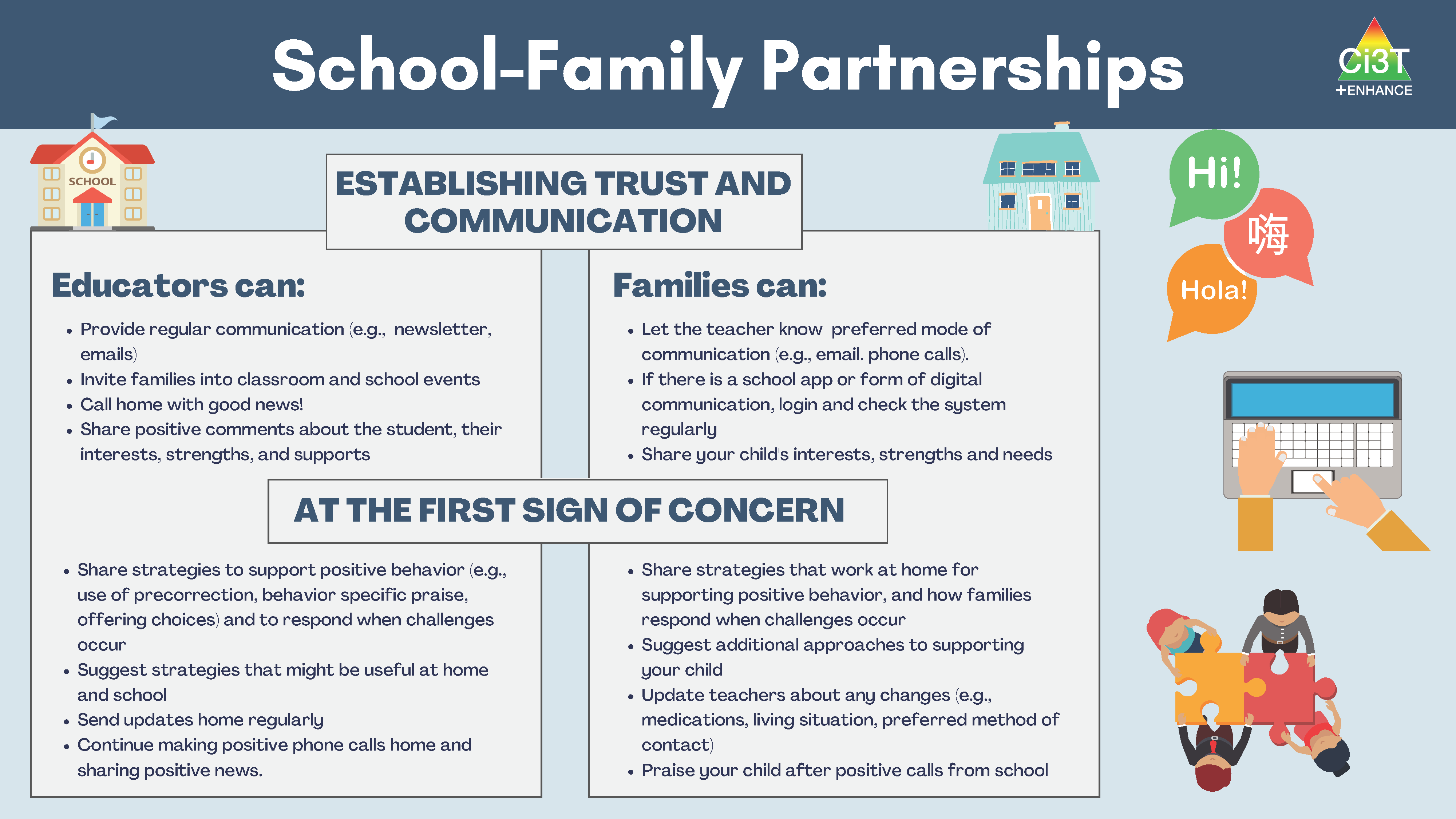 Focusing on Data-Informed Professional Learning
Ci3T Monthly Leadership Team Meetings
Project EMPOWER: Building Capacity
Ci3T Trainer and Coaches Calls
Ci3T Summer Symposium
Ci3T Professional Learning Calendar
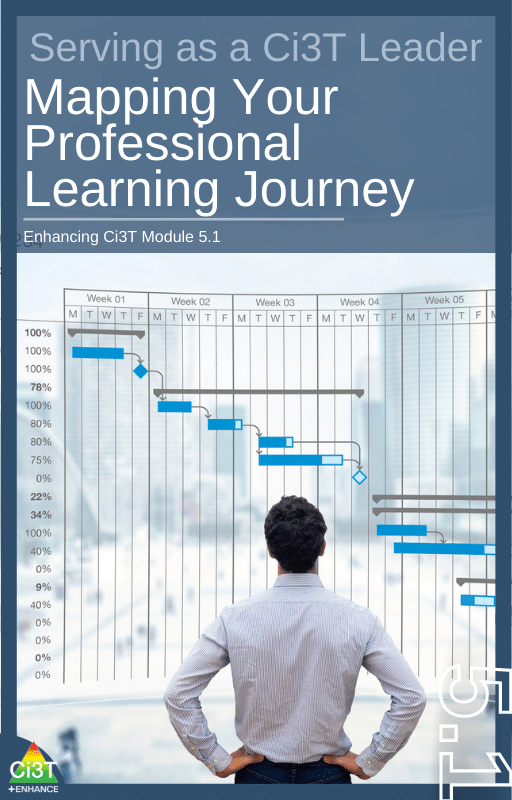 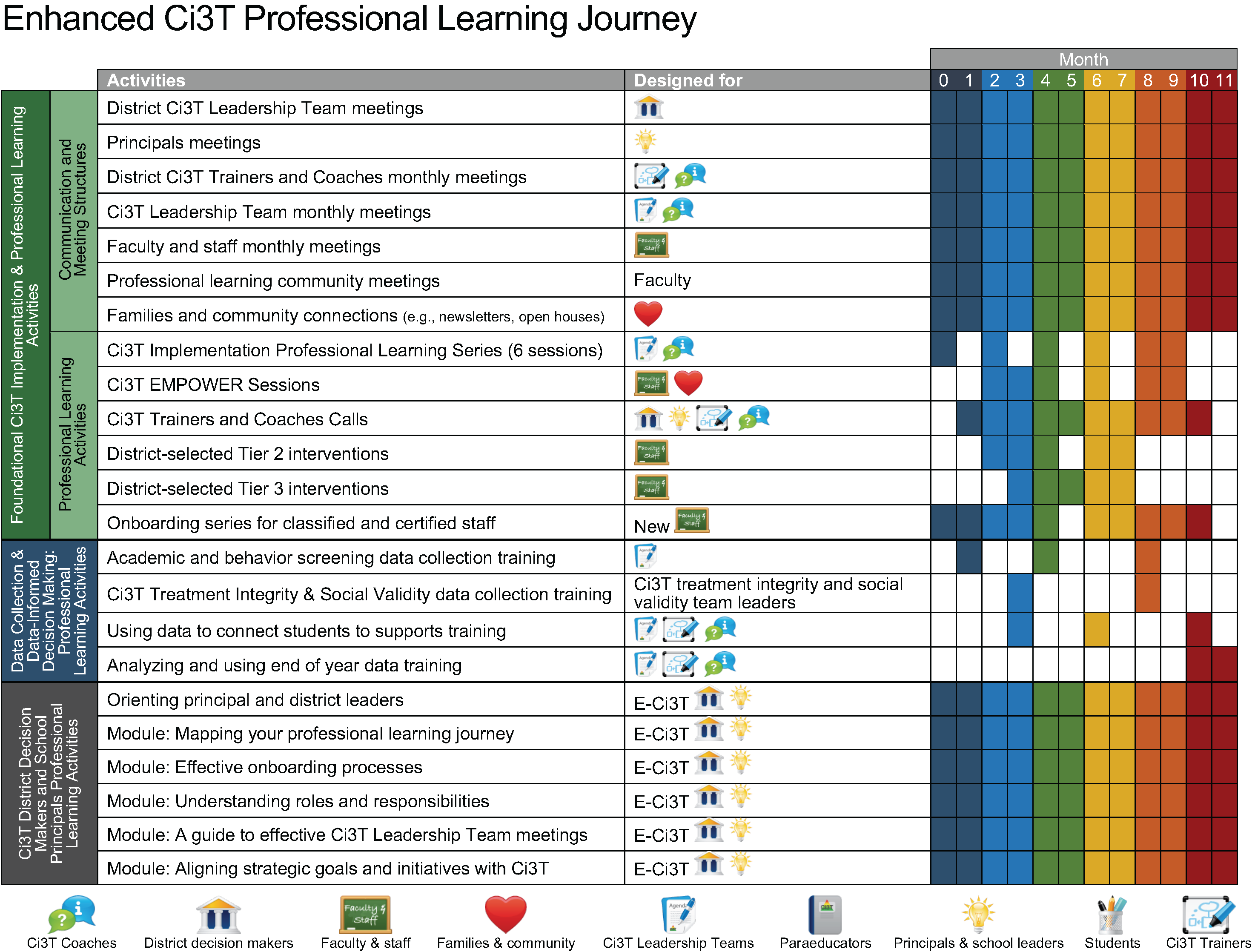 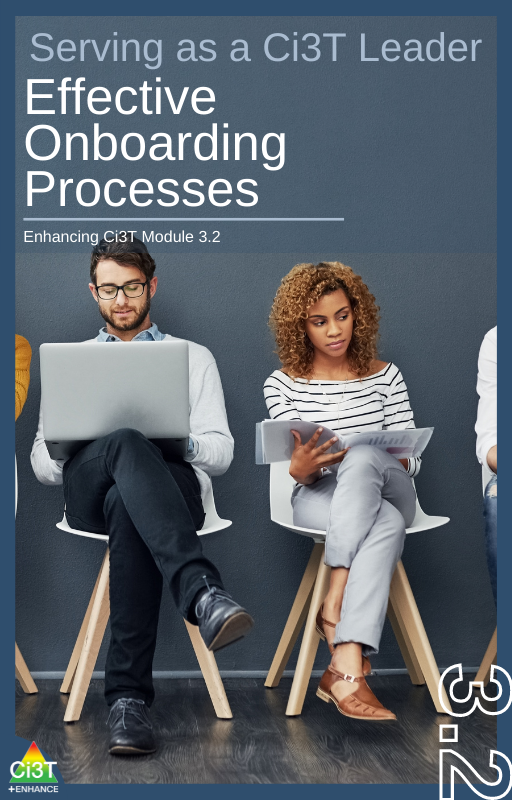 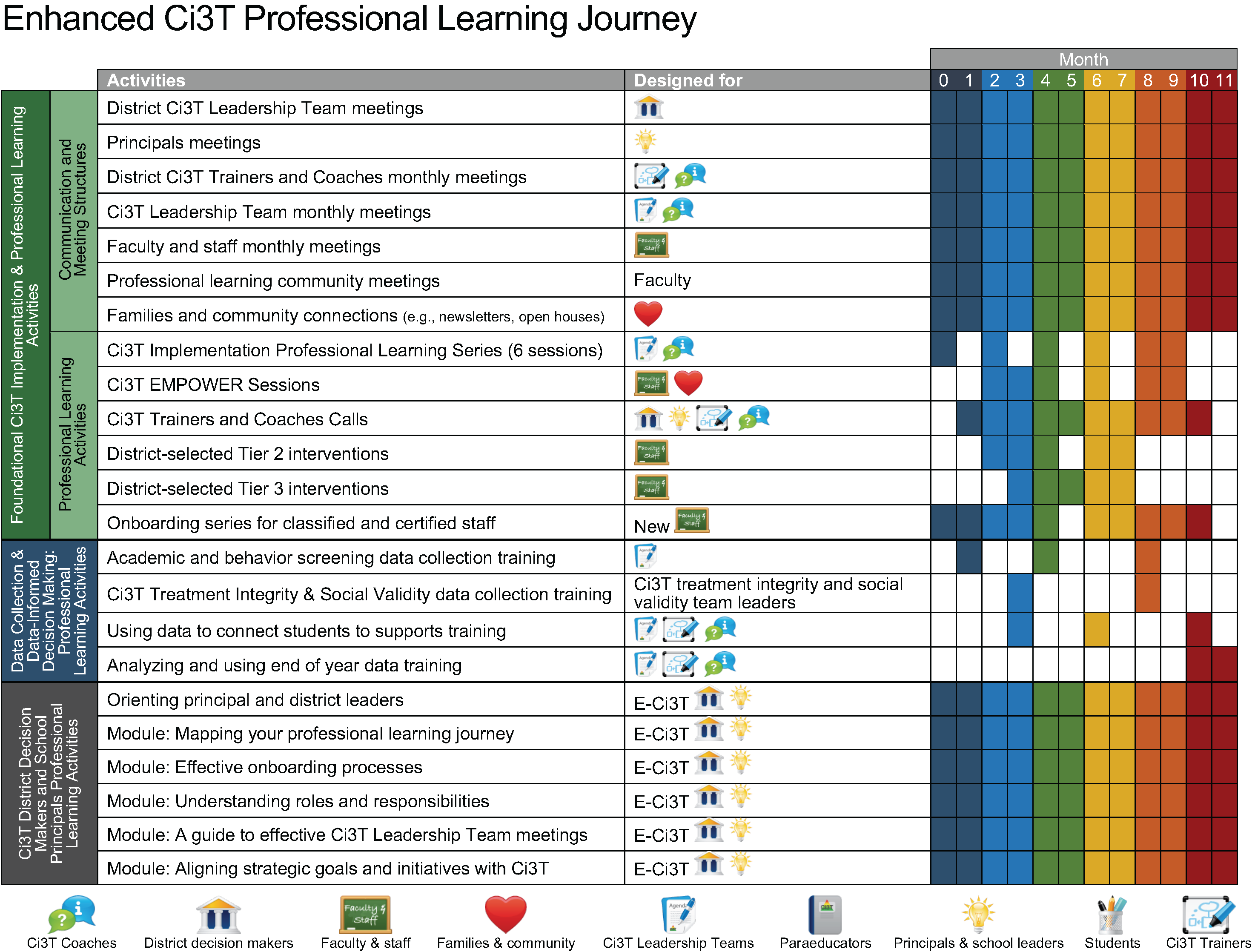 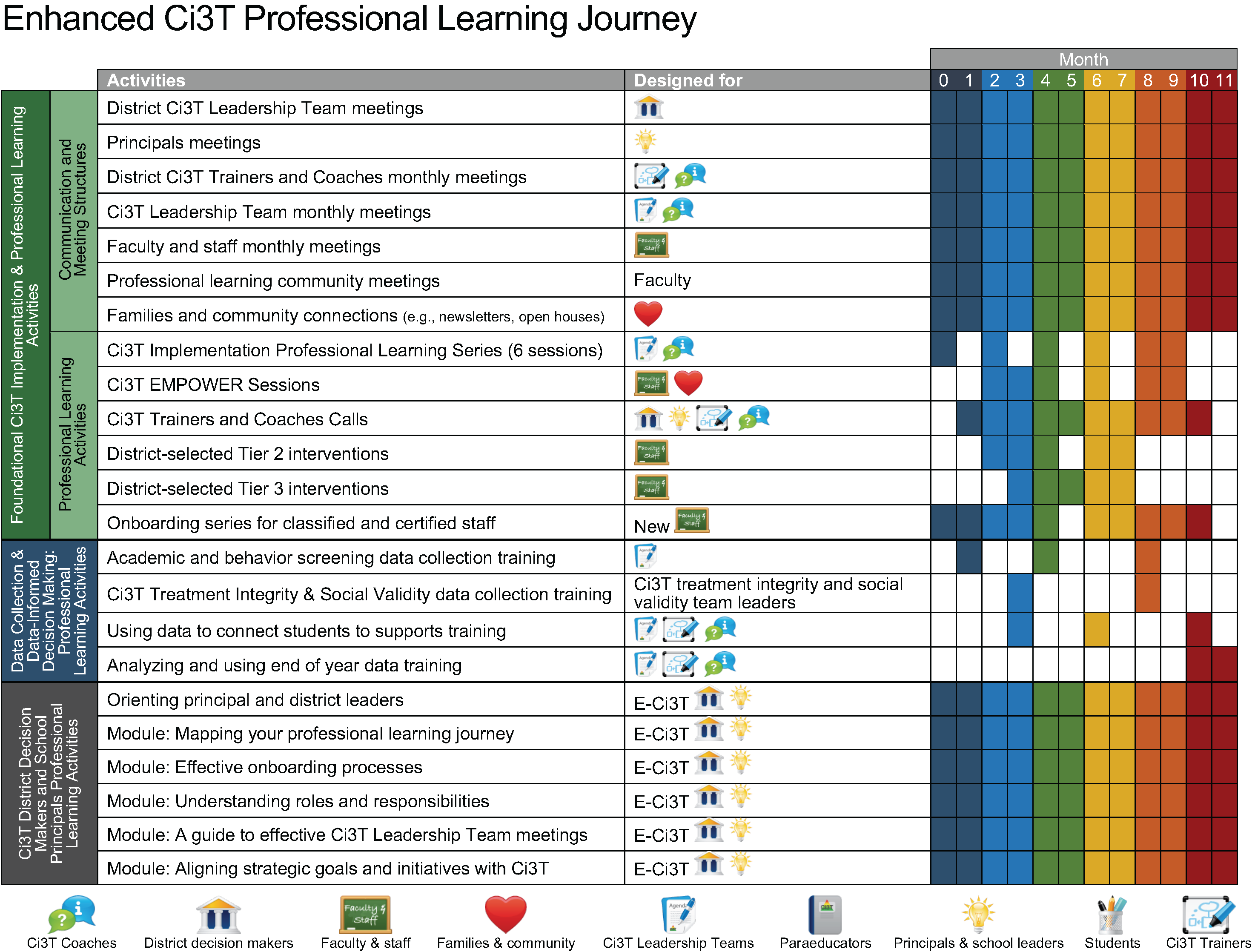 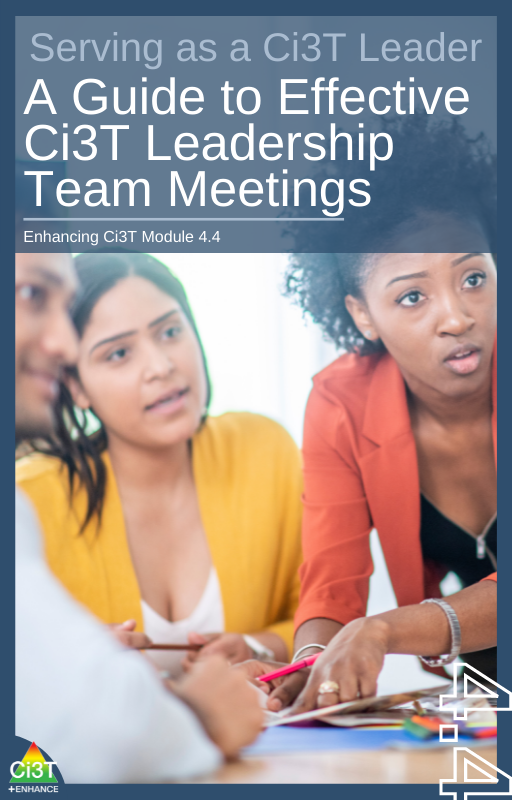 Ci3T Monthly Leadership Team Meetings
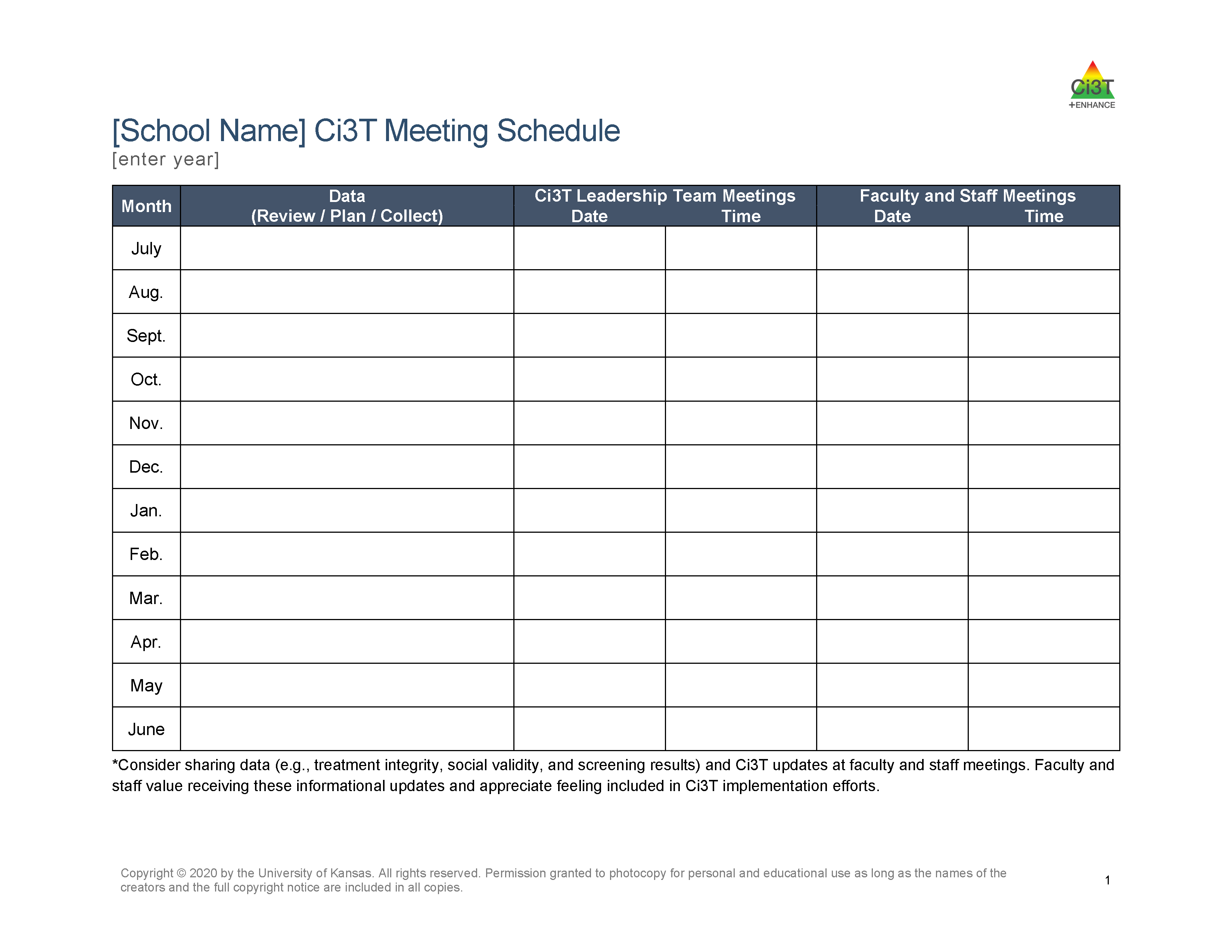 ENHANCE Ci3T Implementation Professional Learning Series
Building Capacity & Supporting Sustainability Professional Learning Offerings for 2023-2024
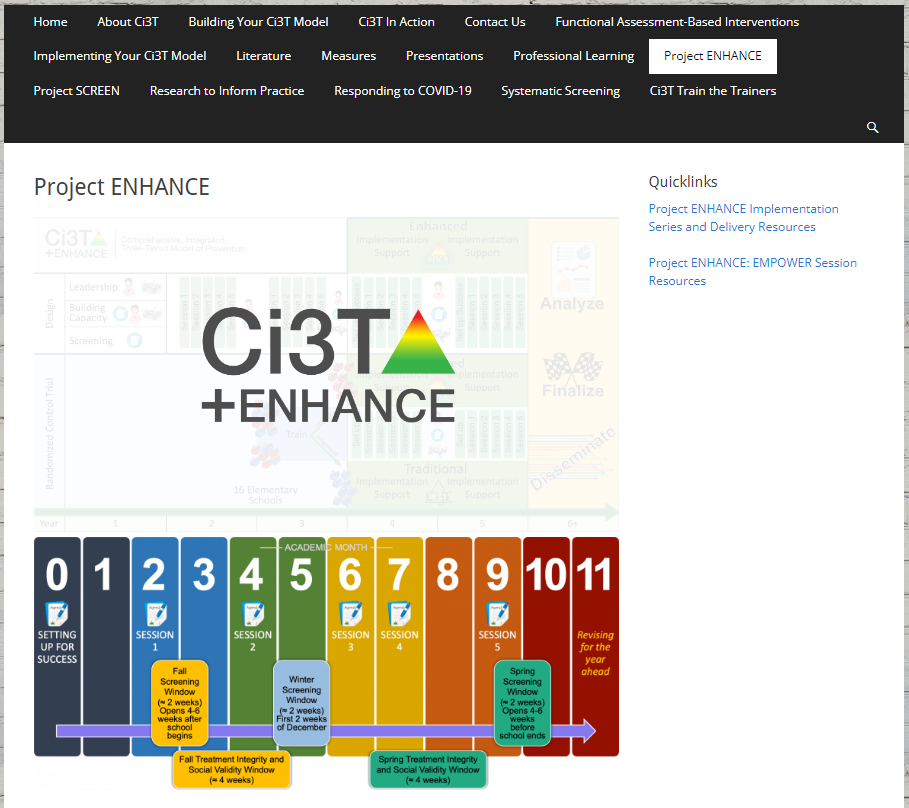 Sign up now for 2024-2025 EMPOWER sessions!
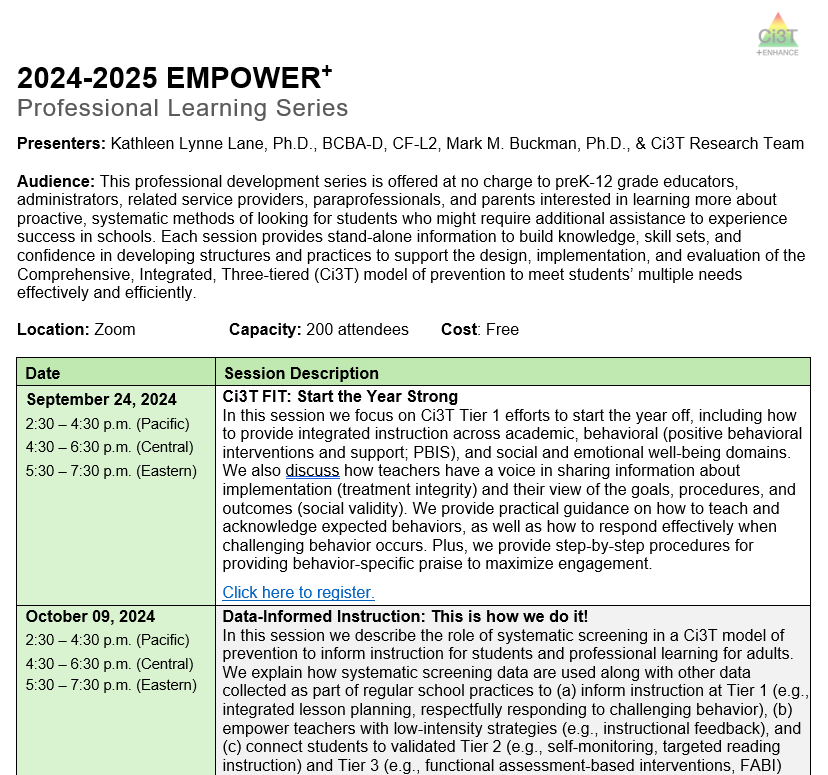 Project EMPOWER +
Ci3T Trainers and Coaches Calls
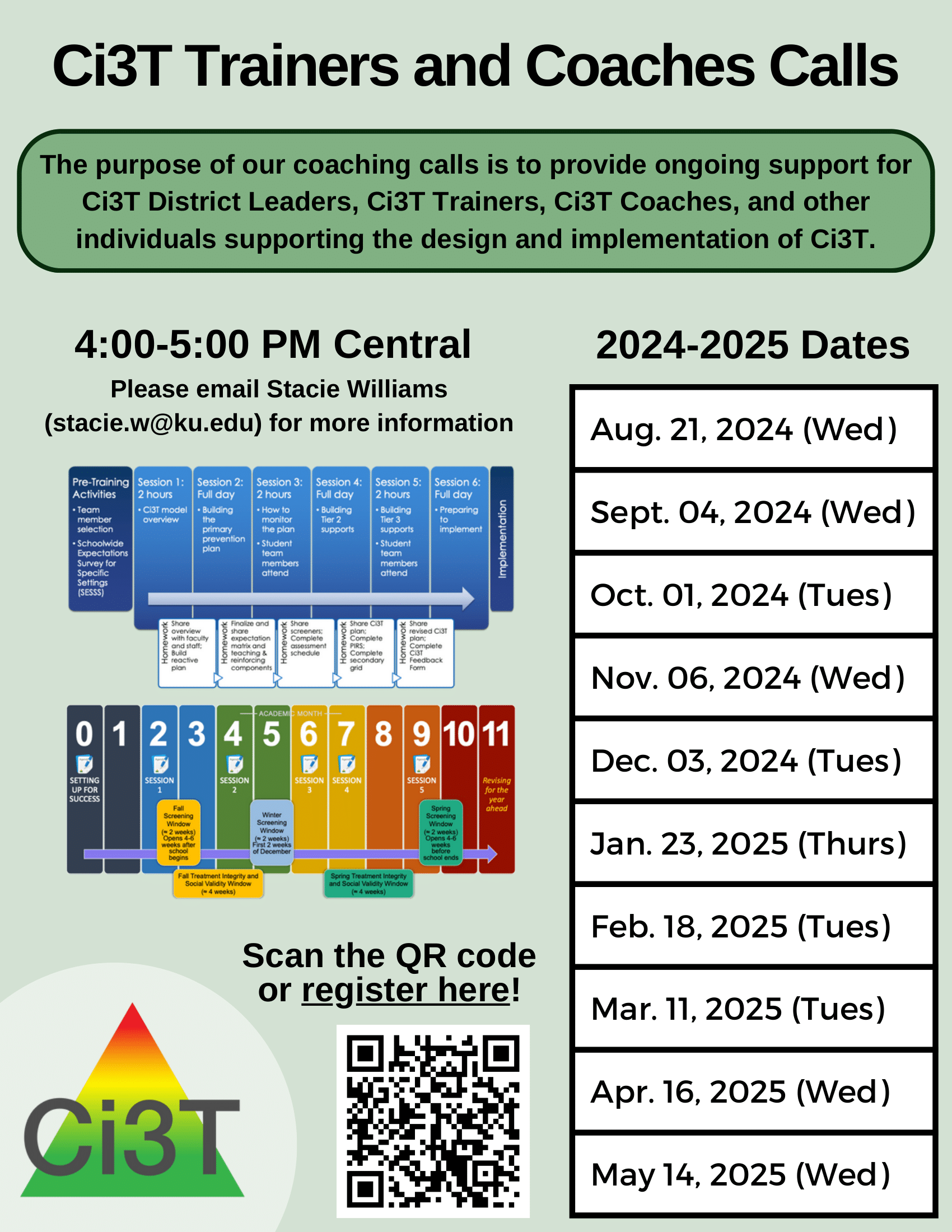 2024-2025 Ci3T Trainers and Coaches Call information will be posted online after the last call this year!
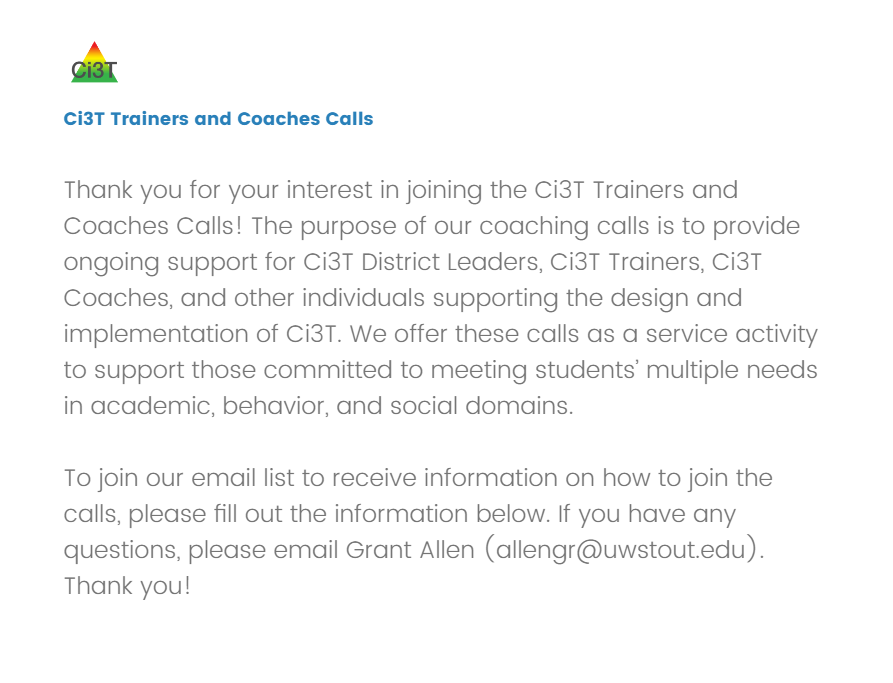 Ci3T Trainers and Coaches Calls
Ci3T Implementers Symposium
Monday June 24, 2024
7:30 a.m. – 1:30 p.m. (Pacific)
9:30 a.m. – 3:30 p.m. (Central)
10:30 a.m. – 4:30 p.m. (Eastern)
Reflect & Plan
Write any action items in your Ci3T Leadership Team Meeting Agenda
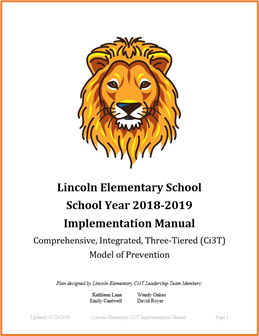 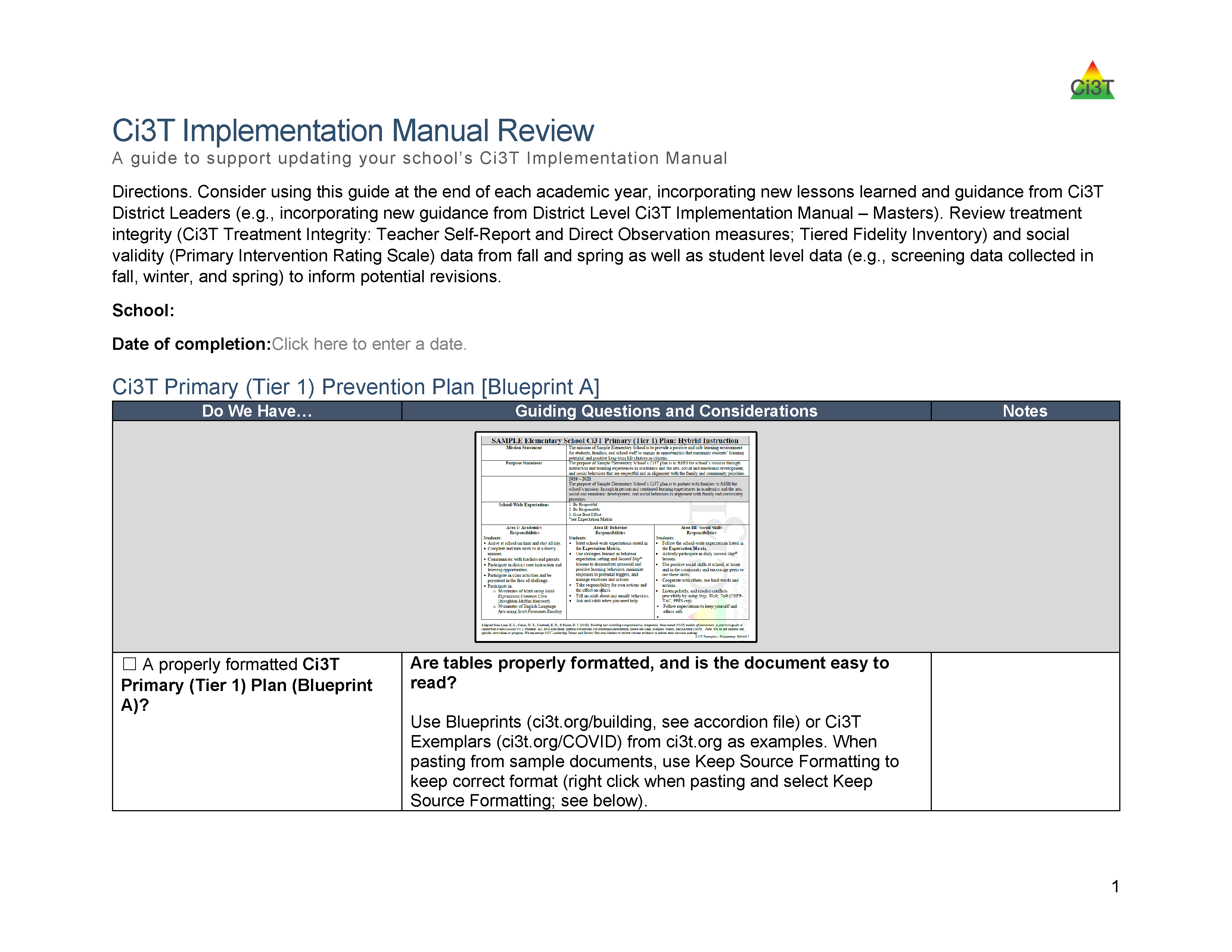 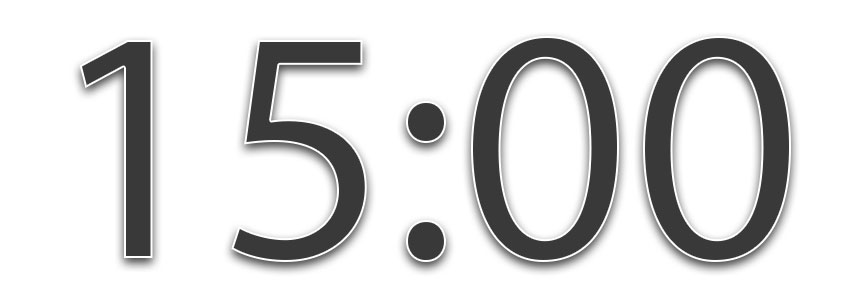 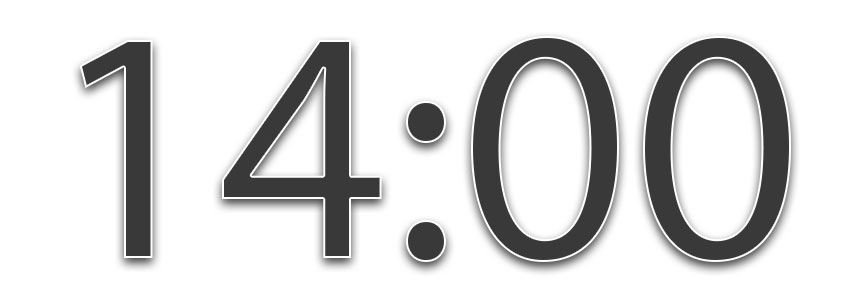 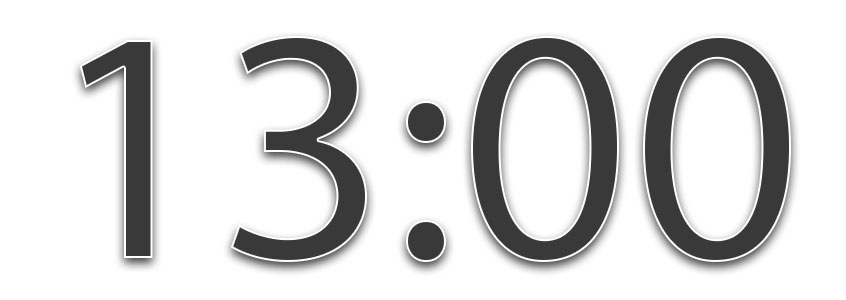 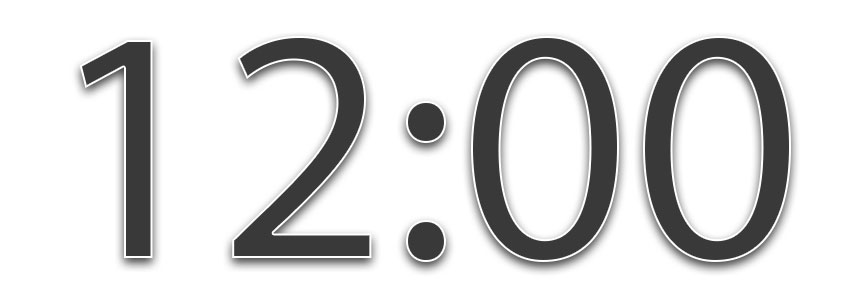 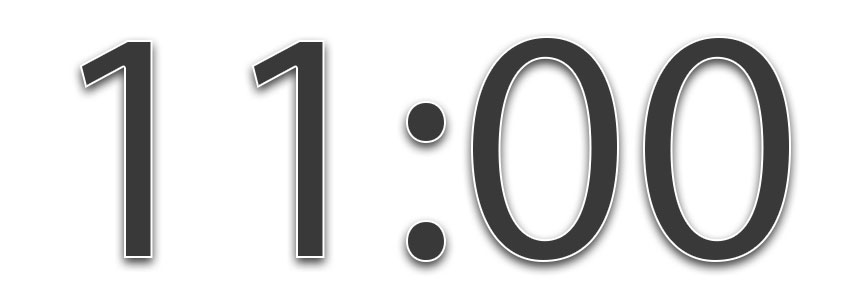 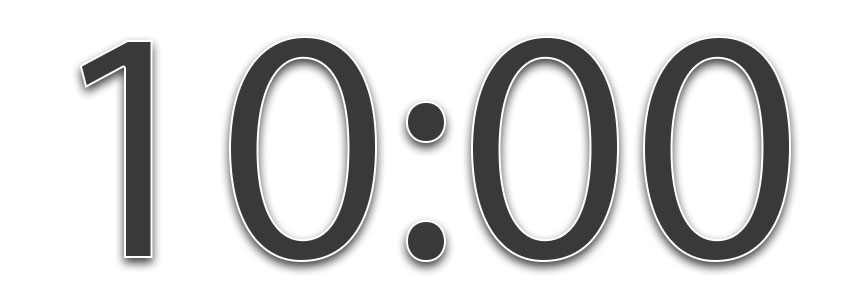 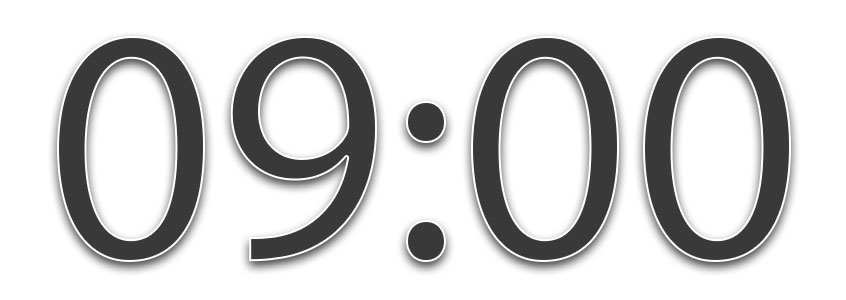 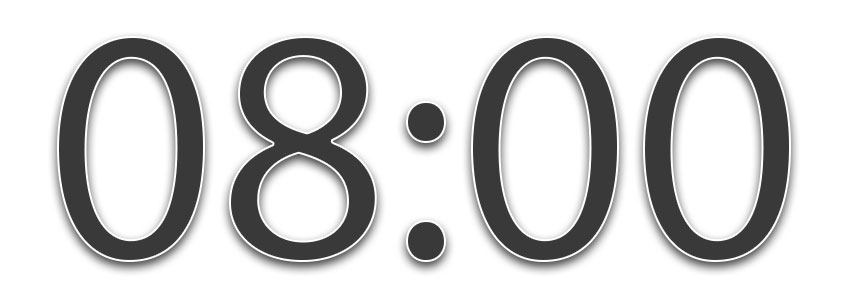 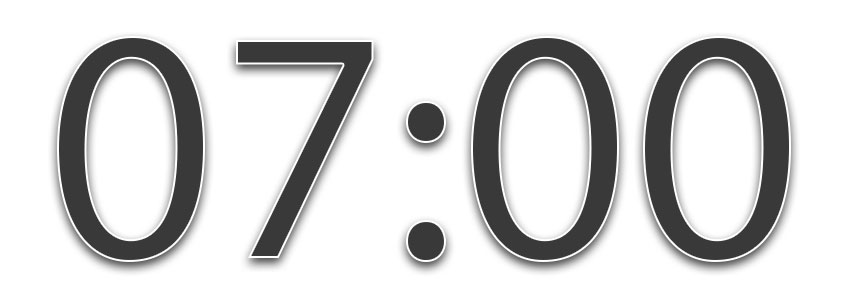 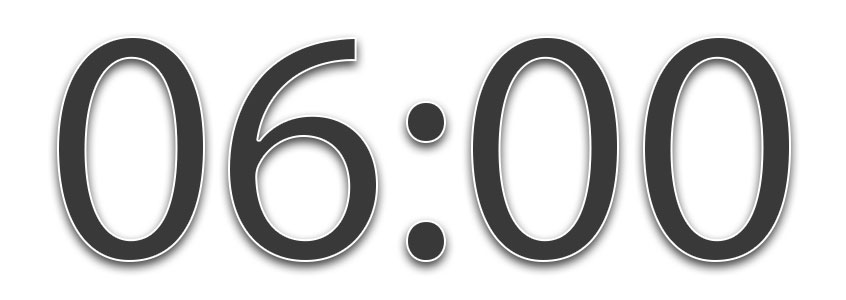 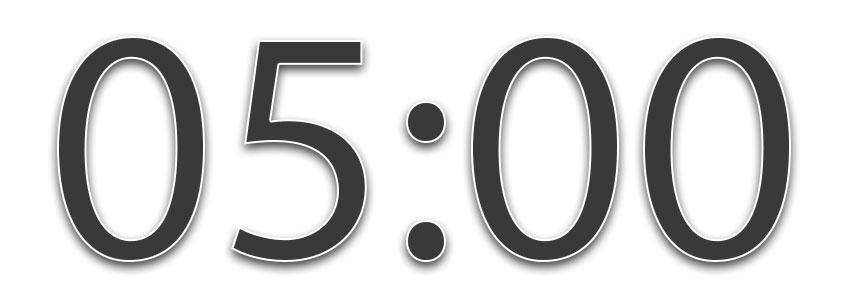 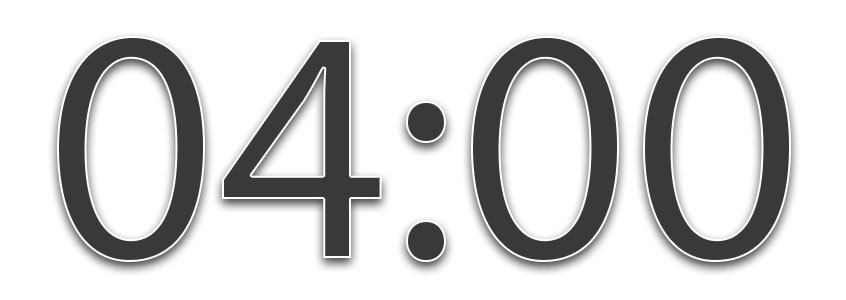 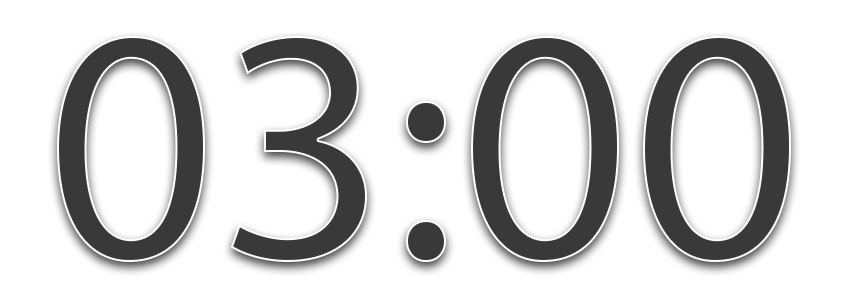 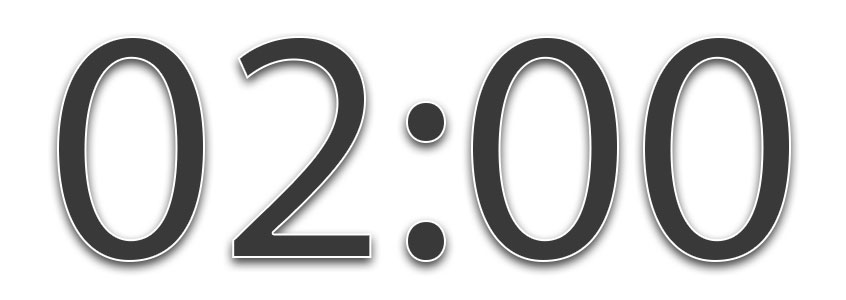 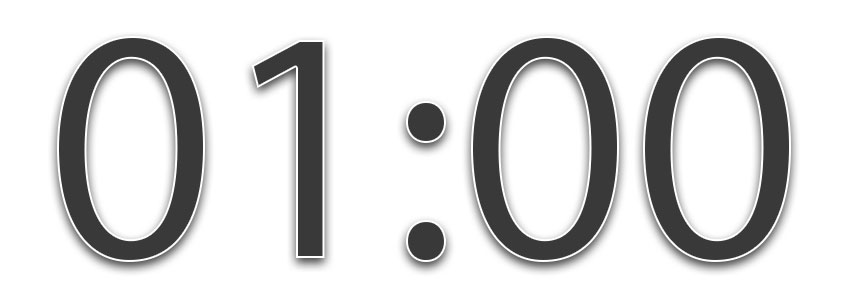 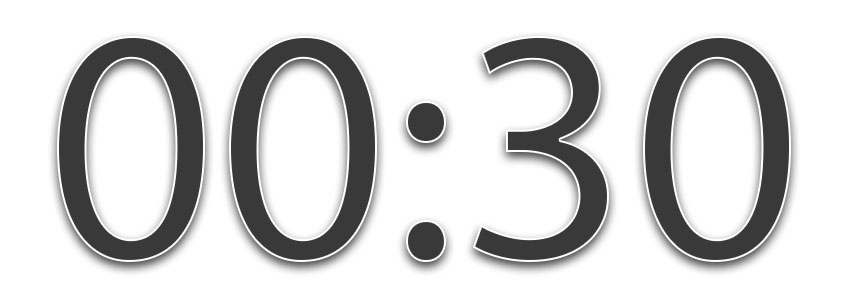 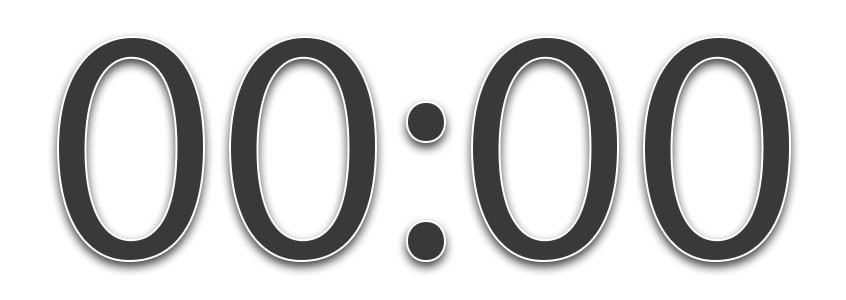 Use “Ci3T Imp Manual Review” to revise
[Speaker Notes: 15-min timer]
Wrapping Up and Moving Forward
Ci3T 
Comprehensive Professional Learning Plan
Ci3T Leadership Team Training Sequence
Implementation Stages of Tier 2 and 3 within Ci3T
Additional Professional Development on Specific Topics
Core Content Curriculum
Check In - Check Out
Functional Assessment-based Interventions
Reading, Math, Writing Benchmarking and Progress Monitoring Tools
Additional Tier 3 Supports
Interventions, Strategies, & Practices
Instructional Techniques to Improve Students’ Motivation; Classroom Management Practices; 
Low-Intensity Behavior Supports
Ci3T Professional Learning Calendar
Project EMPOWER - Enhanced
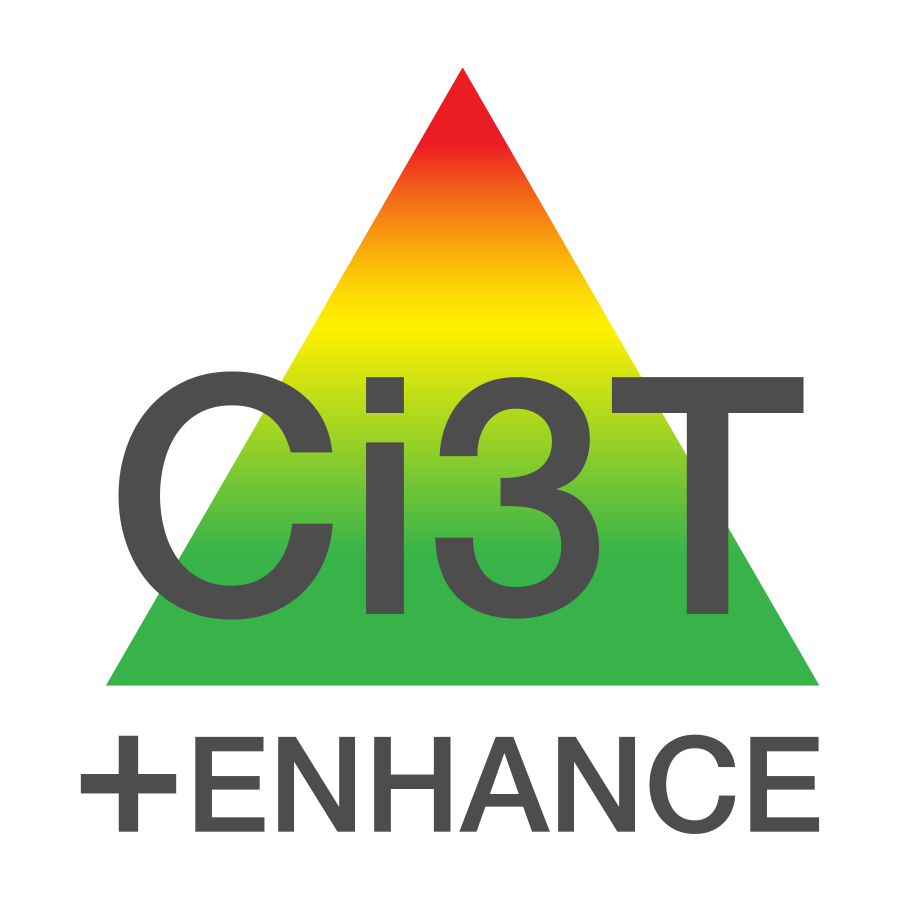 Wrap Up and Preview
Today
Next time
Procedures for Monitoring
Review your School’s Social Validity & Treatment Integrity Data
Review your School’s Spring Screening Data
Planning for the Year Ahead 2023-2024
Focusing on Data-Informed Professional Learning
We hope you have a wonderful conclusion to the school year!
Invitation: Ci3T Implementation Symposium!
Please Take a Minute to Get Organized
Please stay until all materials are organized.
Team Materials:
Make sure your notes are in your Ci3T Leadership Team agenda and that document is saved in your Ci3T Leadership Team Drive.
Clearly identify the person(s) on your team in charge of each action item listed on the agenda.
Thank you!
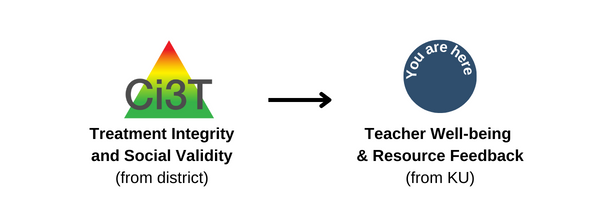 Homework
At your next Ci3T Leadership Team meeting: 
Begin planning updates to your Ci3T Implementation Manual for next year; consider:
Takeaways from data reviews conducted this year (social validity, treatment integrity, student outcomes)
District Master updates
Update your Ci3T Leadership Team structures for next year, including membership, meeting dates, agendas
Plan data-informed professional learning to support your staff in 2024-2025
At your next faculty meeting: 
Share successes
Share spring implementation report and screening data
Share revisions to Ci3T Implementation Manual based on spring data
Share professional learning resources and opportunities
Comprehensive, Integrated, Three-tiered (Ci3T) Model of Prevention
Thank you!
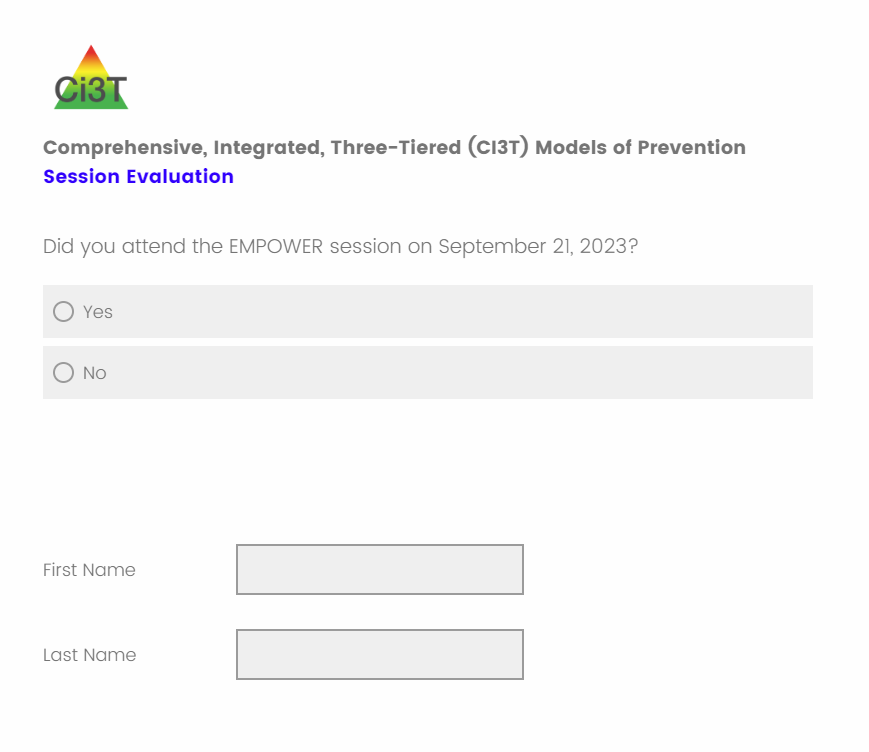 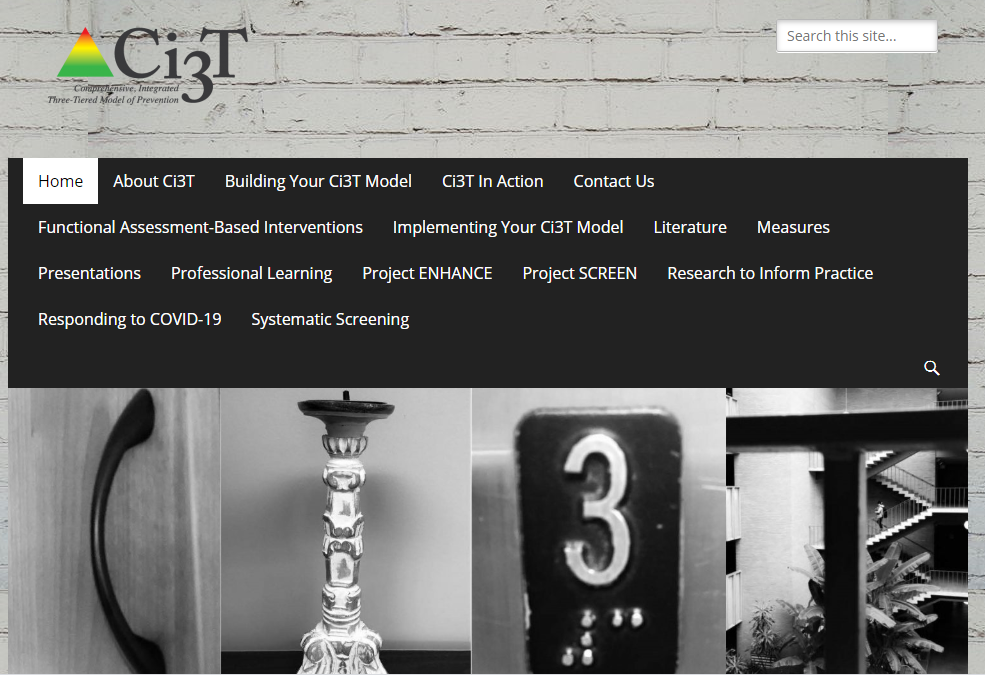 [Speaker Notes: Tag us in your Ci3T highlights- we’d love to see Ci3T in action! Follow us on Twitter or Instagram for updates and links to resources! @Ci3TModel

You will receive a brief session evaluation – we value your feedback and would greatly appreciate you taking a few minutes to share your thoughts on what you liked about the session and how we can improve]